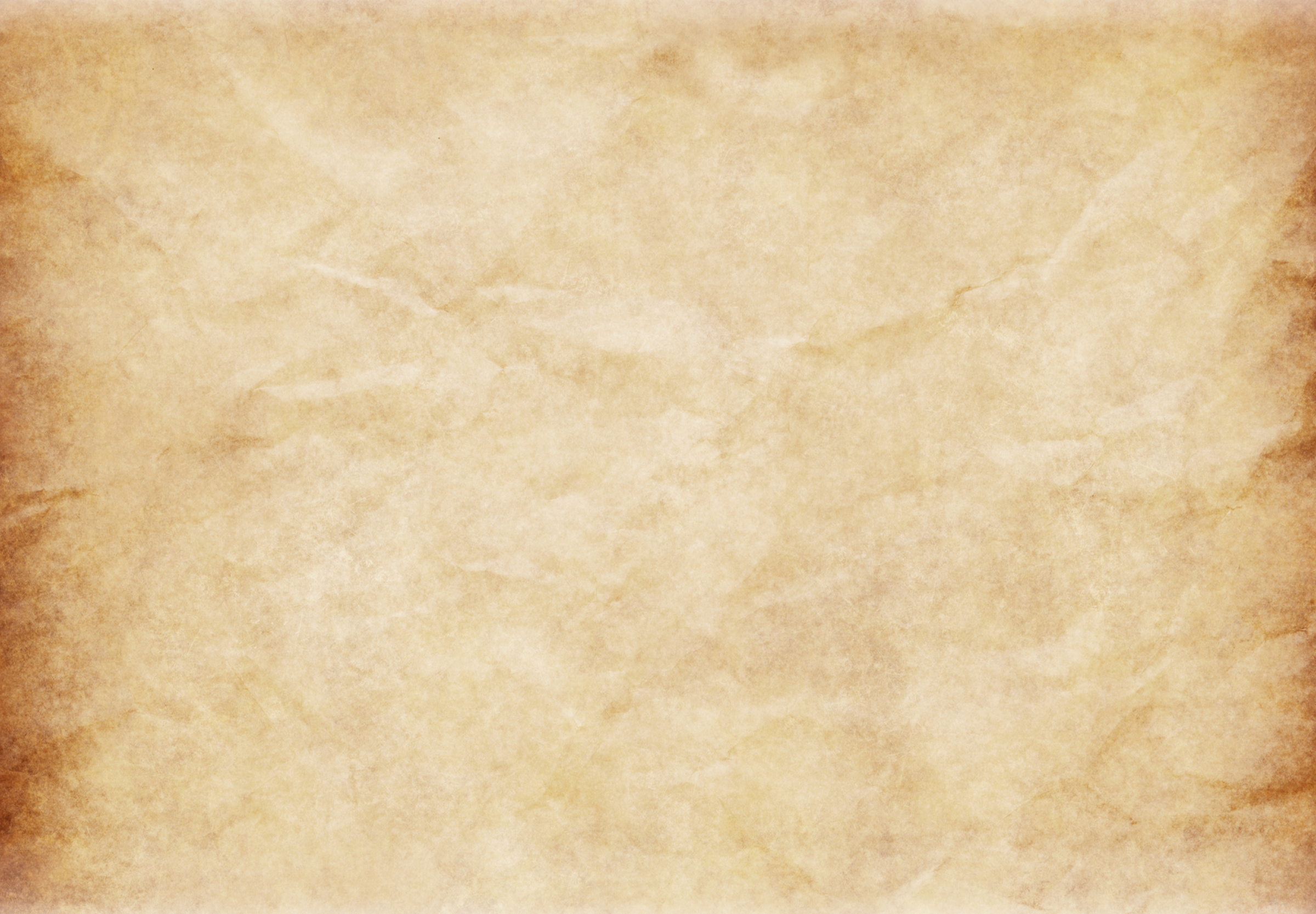 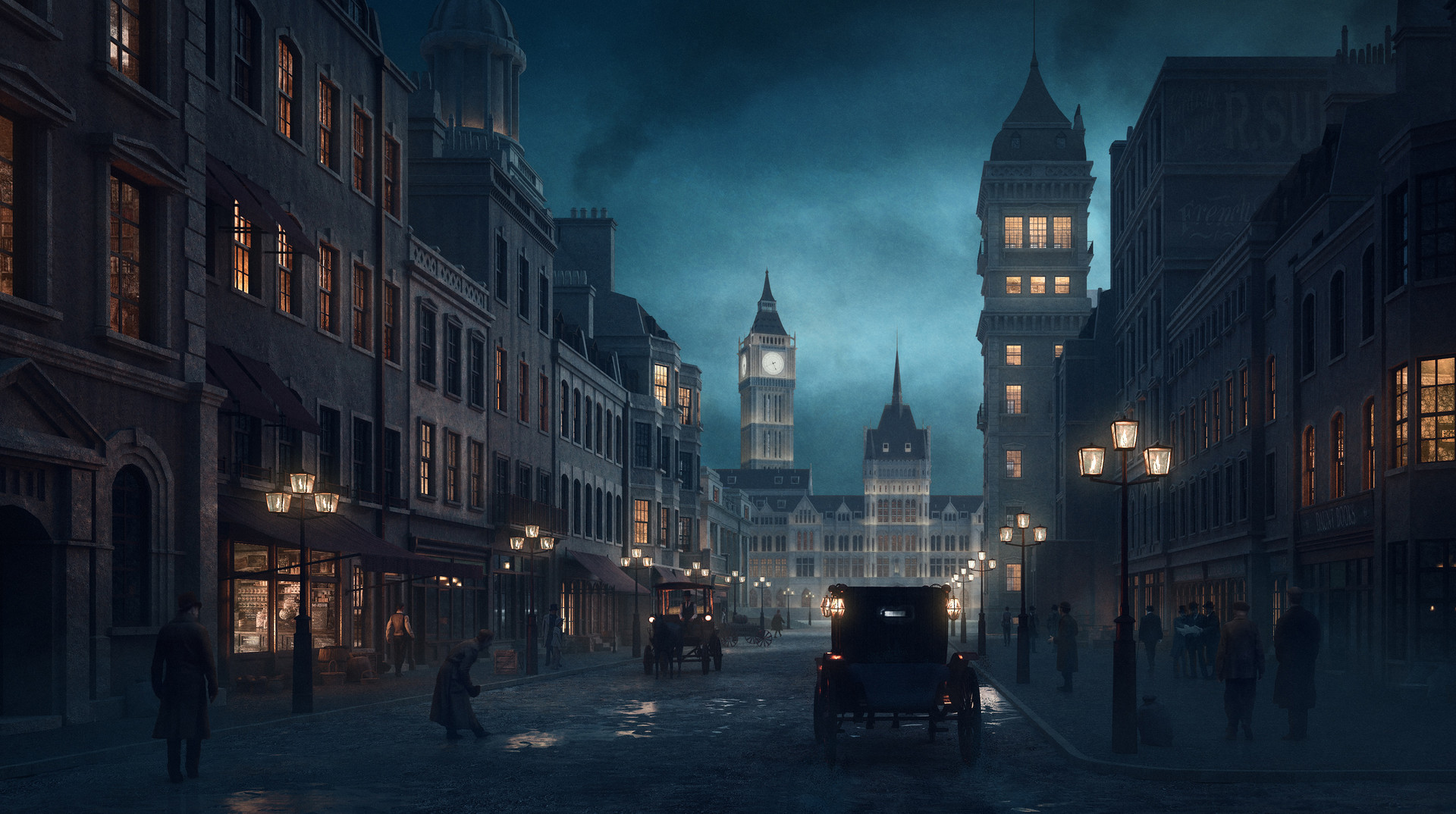 SEpteMbRe 2022
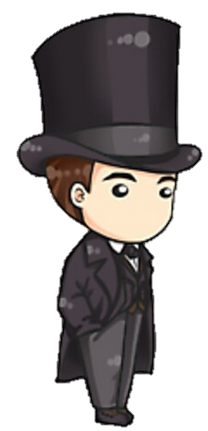 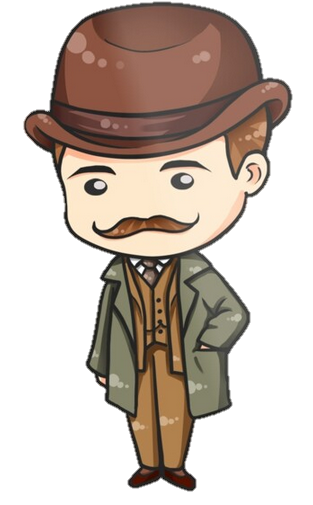 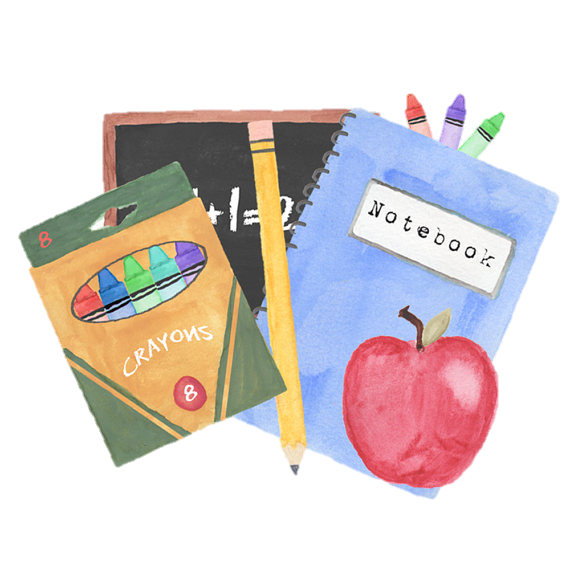 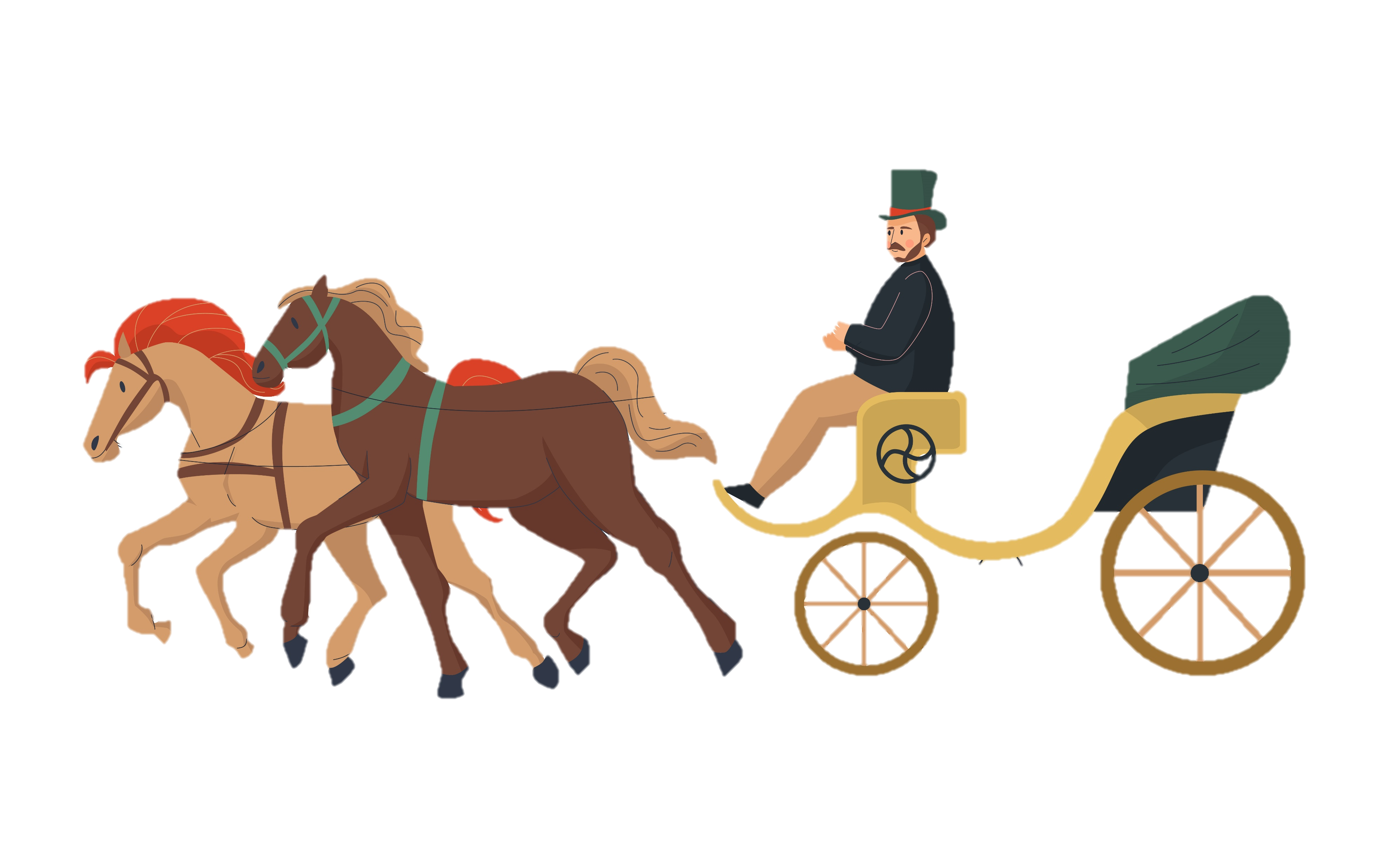 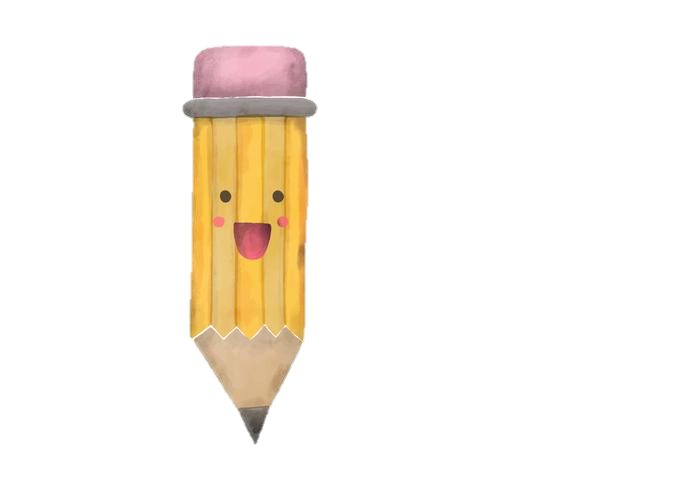 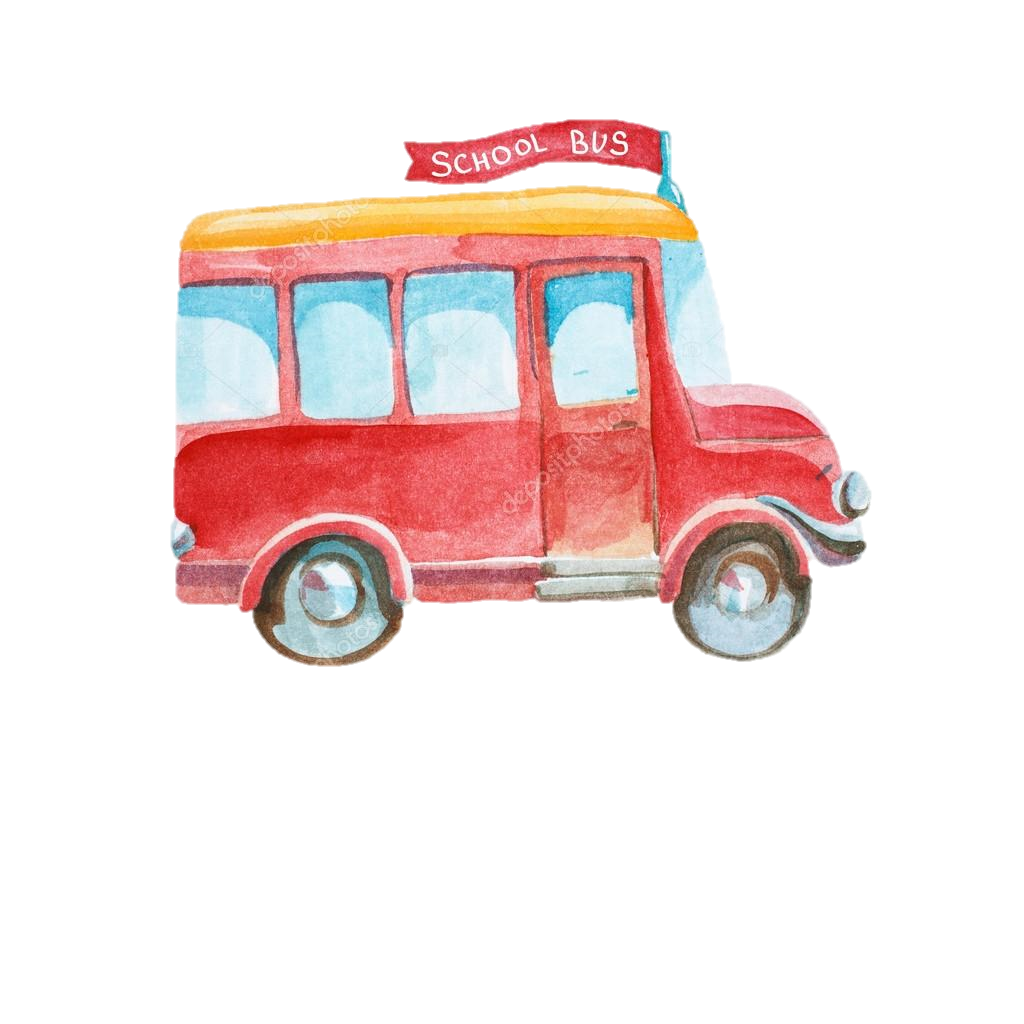 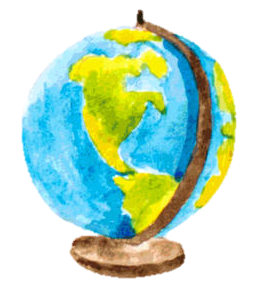 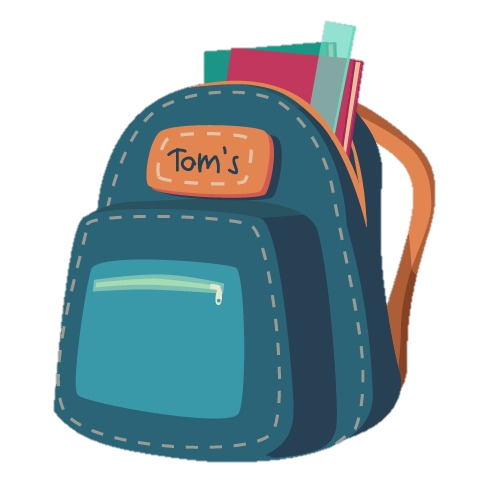 Rentrée
Août
Août
Août
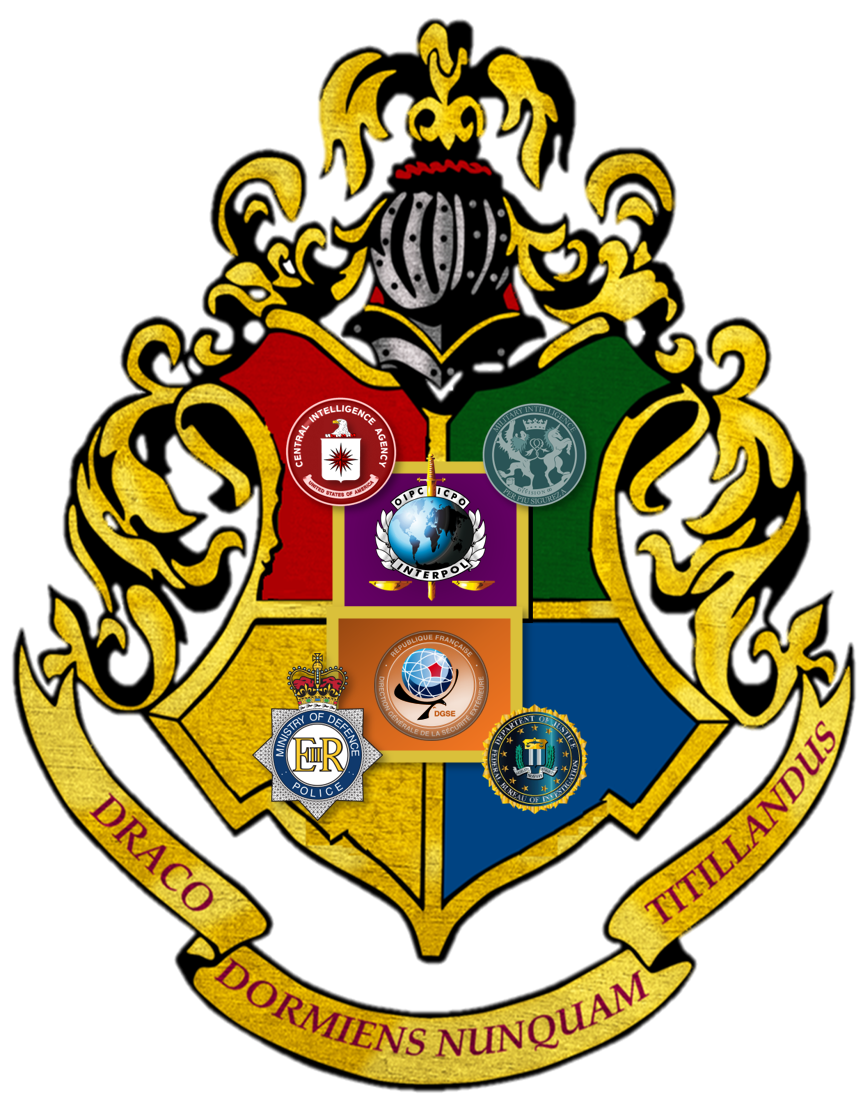 Cérémonie de répartition
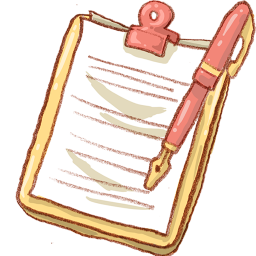 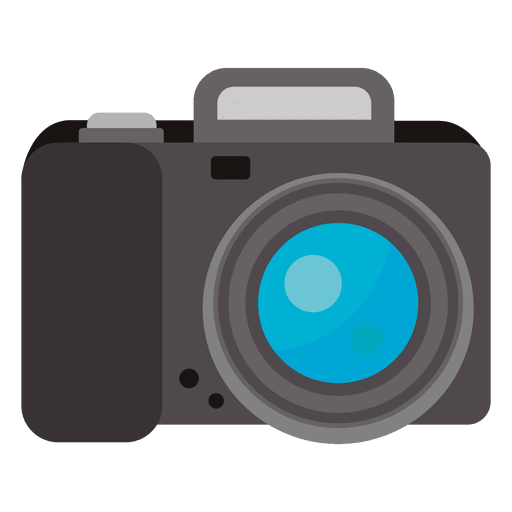 Réunion de classe
Photo de classe
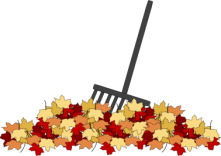 Automne
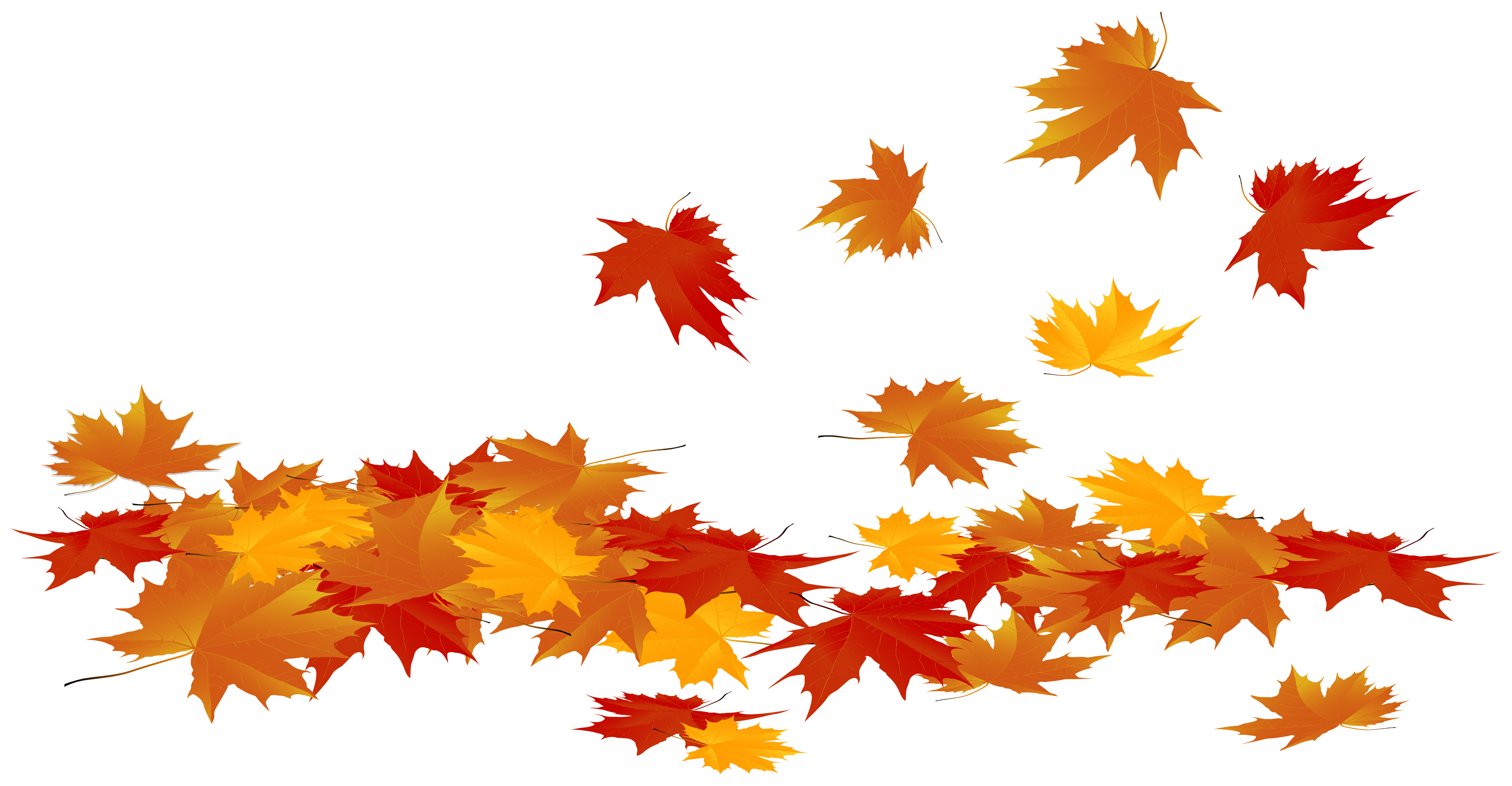 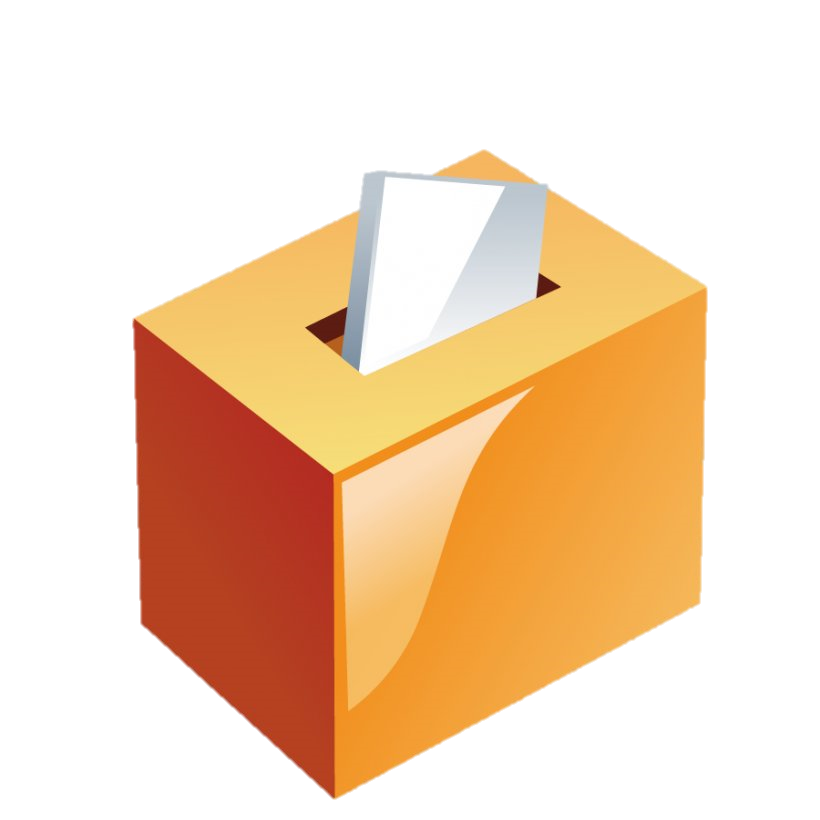 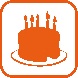 Campagne électorale
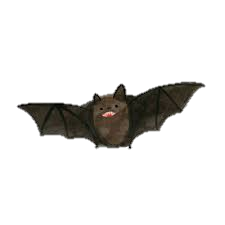 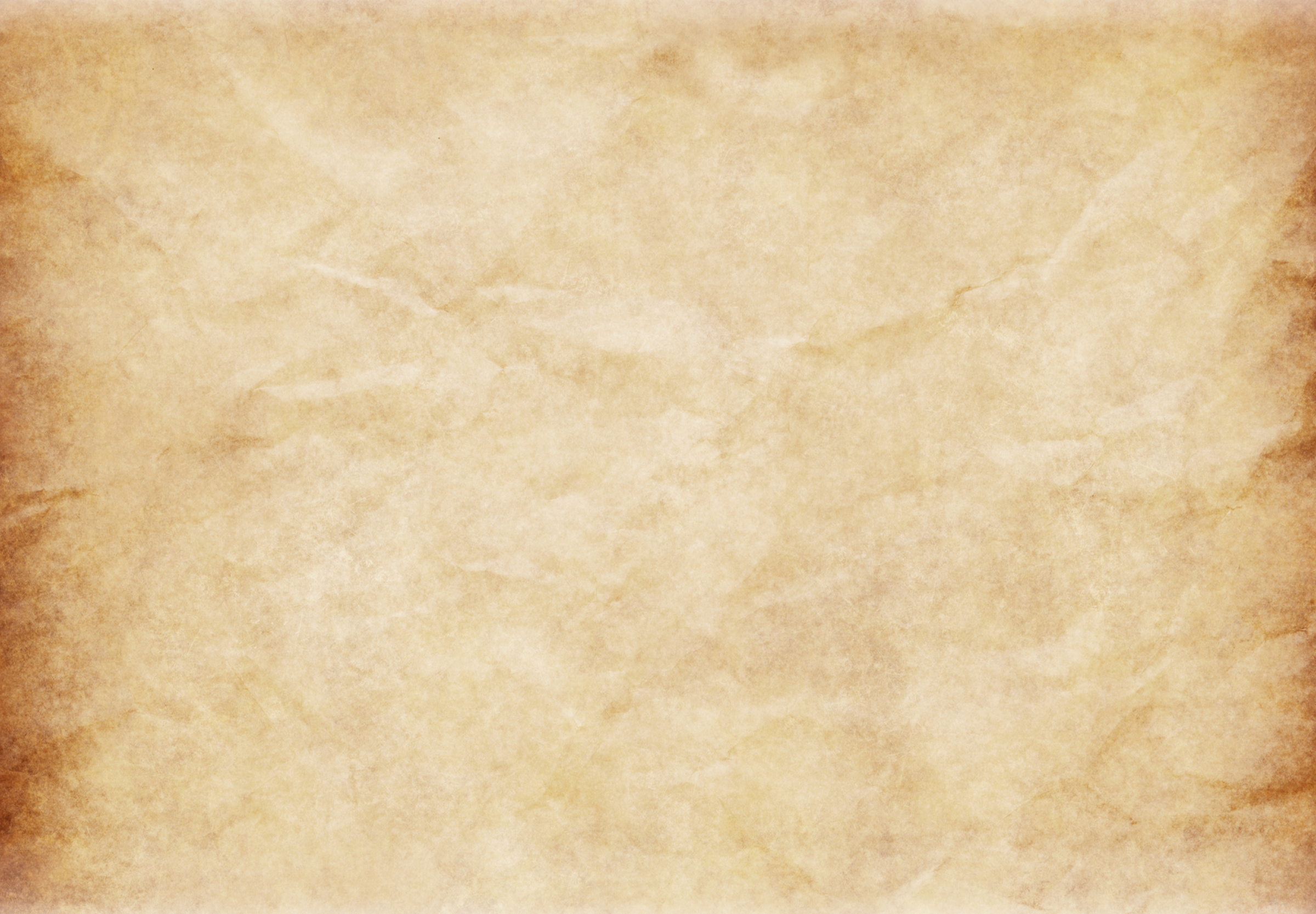 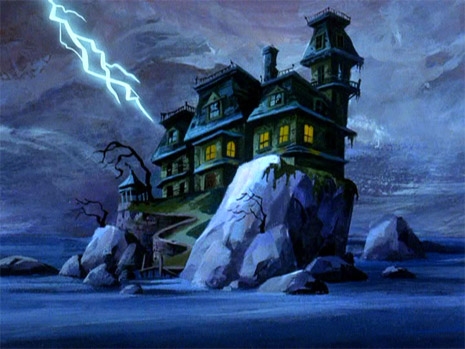 Octobre 2022
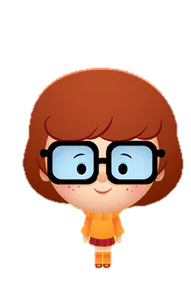 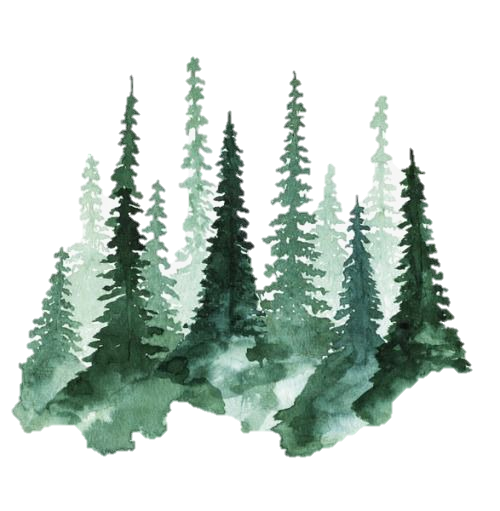 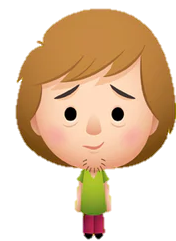 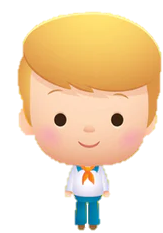 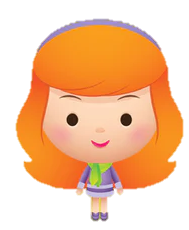 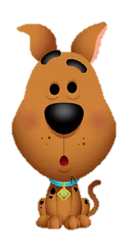 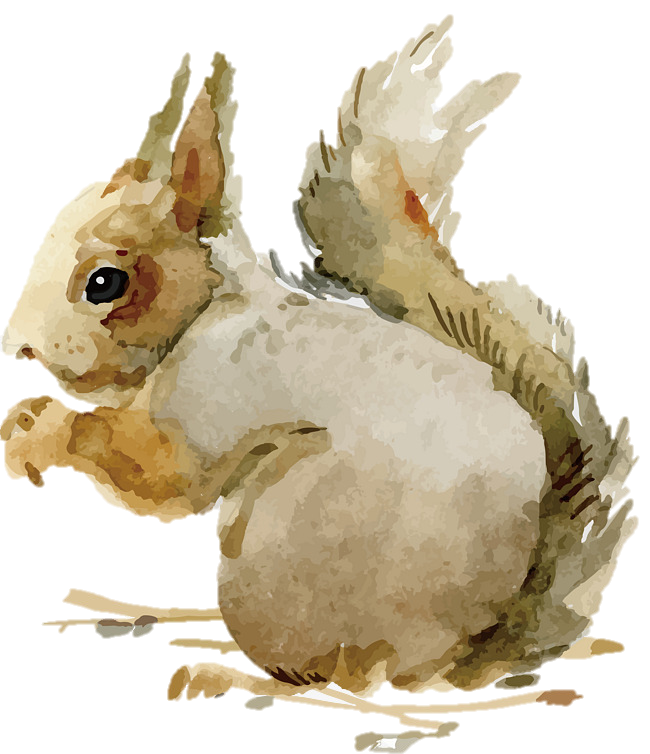 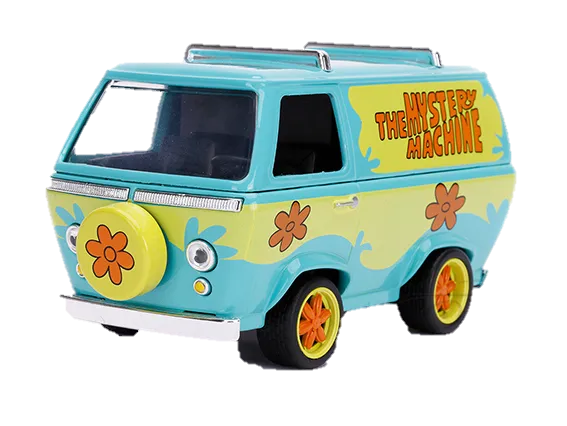 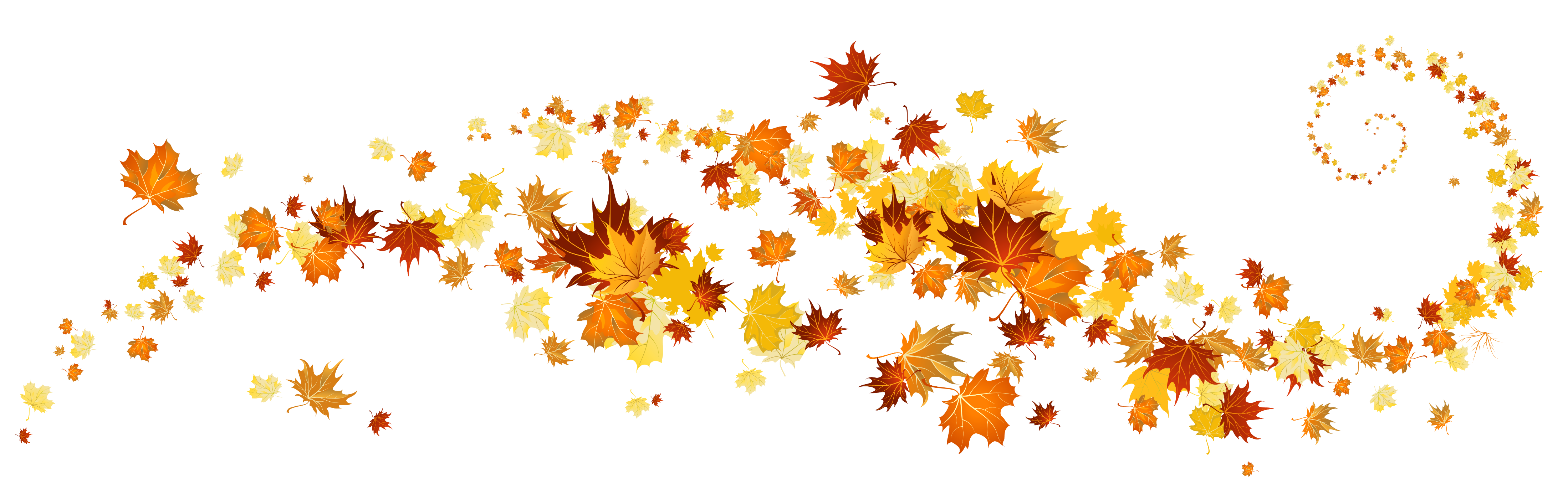 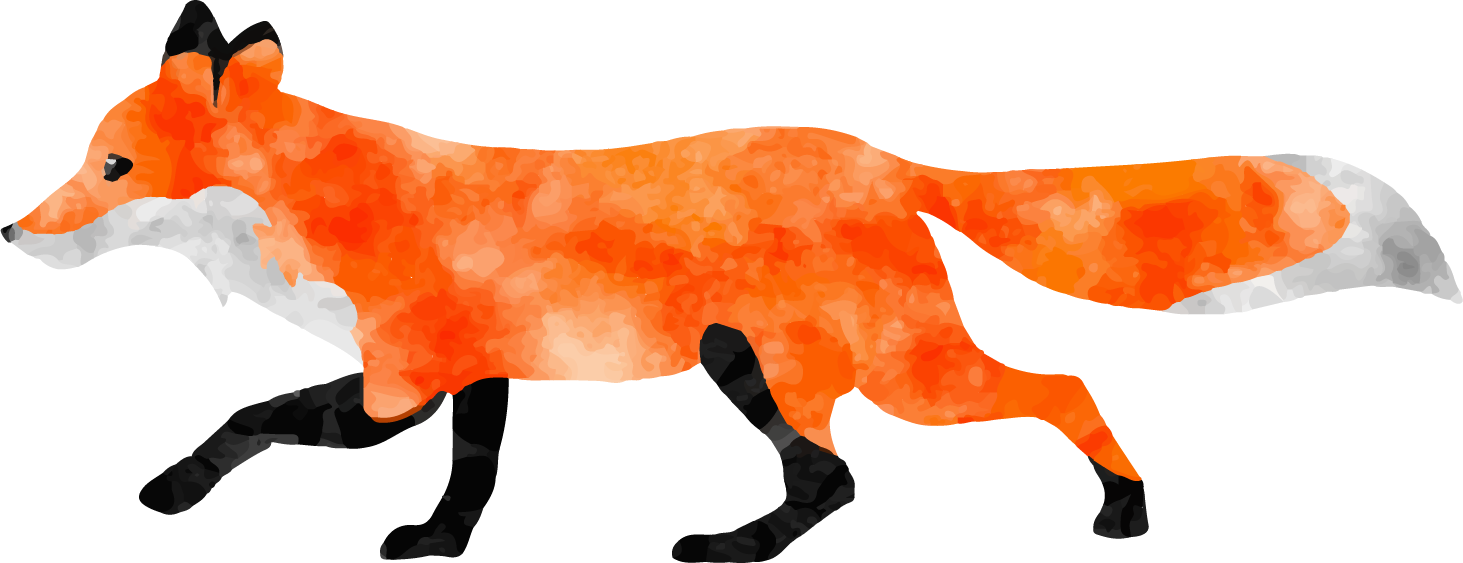 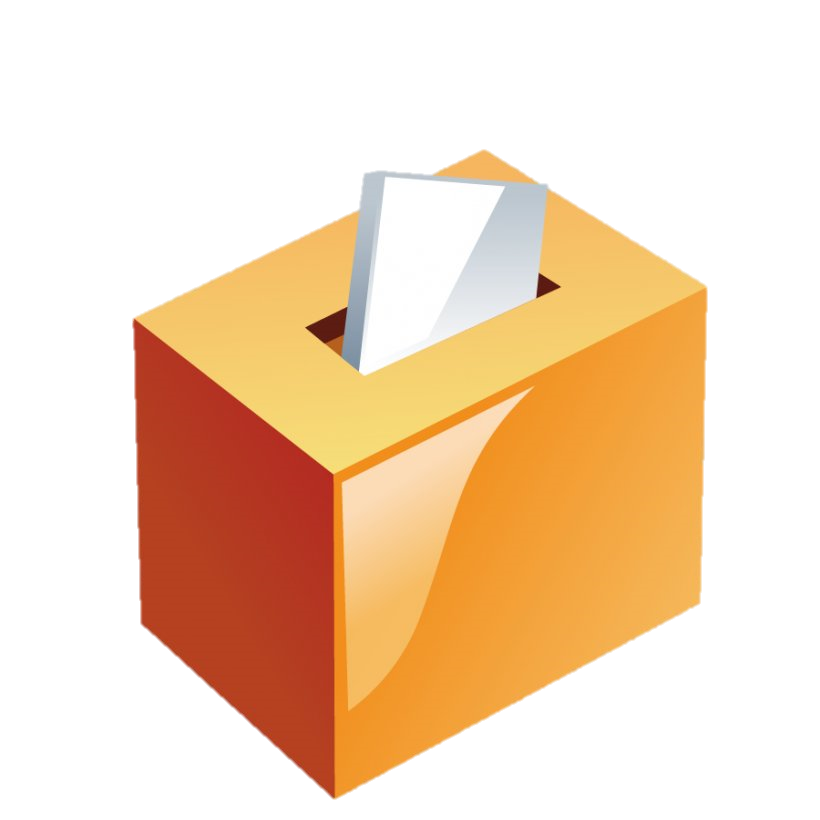 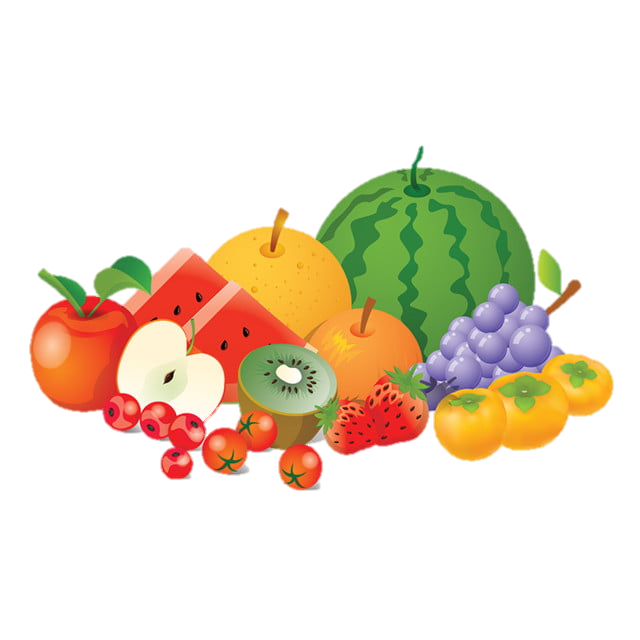 Elections messagers
Elections messagers
Semaine du goût
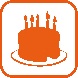 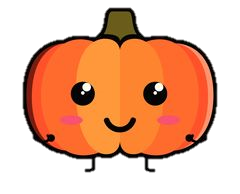 VACANCES
Conseils d’élèves
Conseil des capitaines
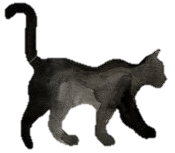 Halloween
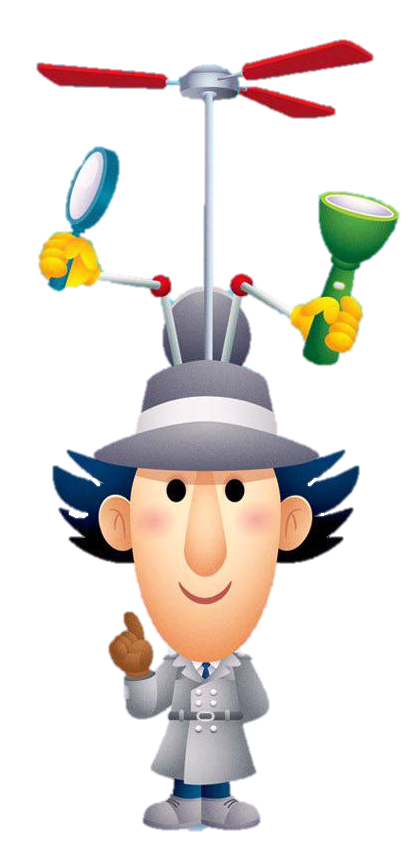 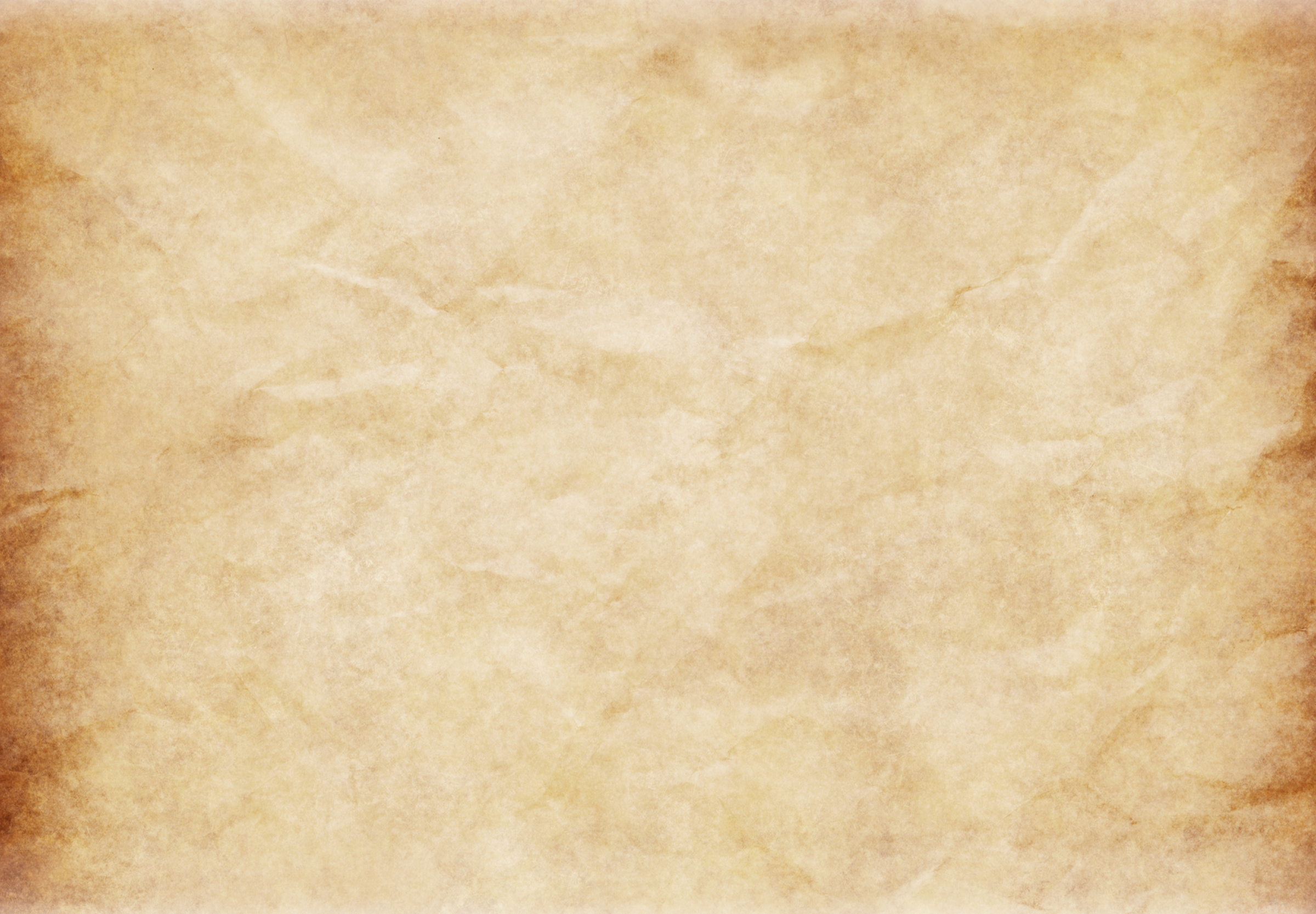 Novembre 2022
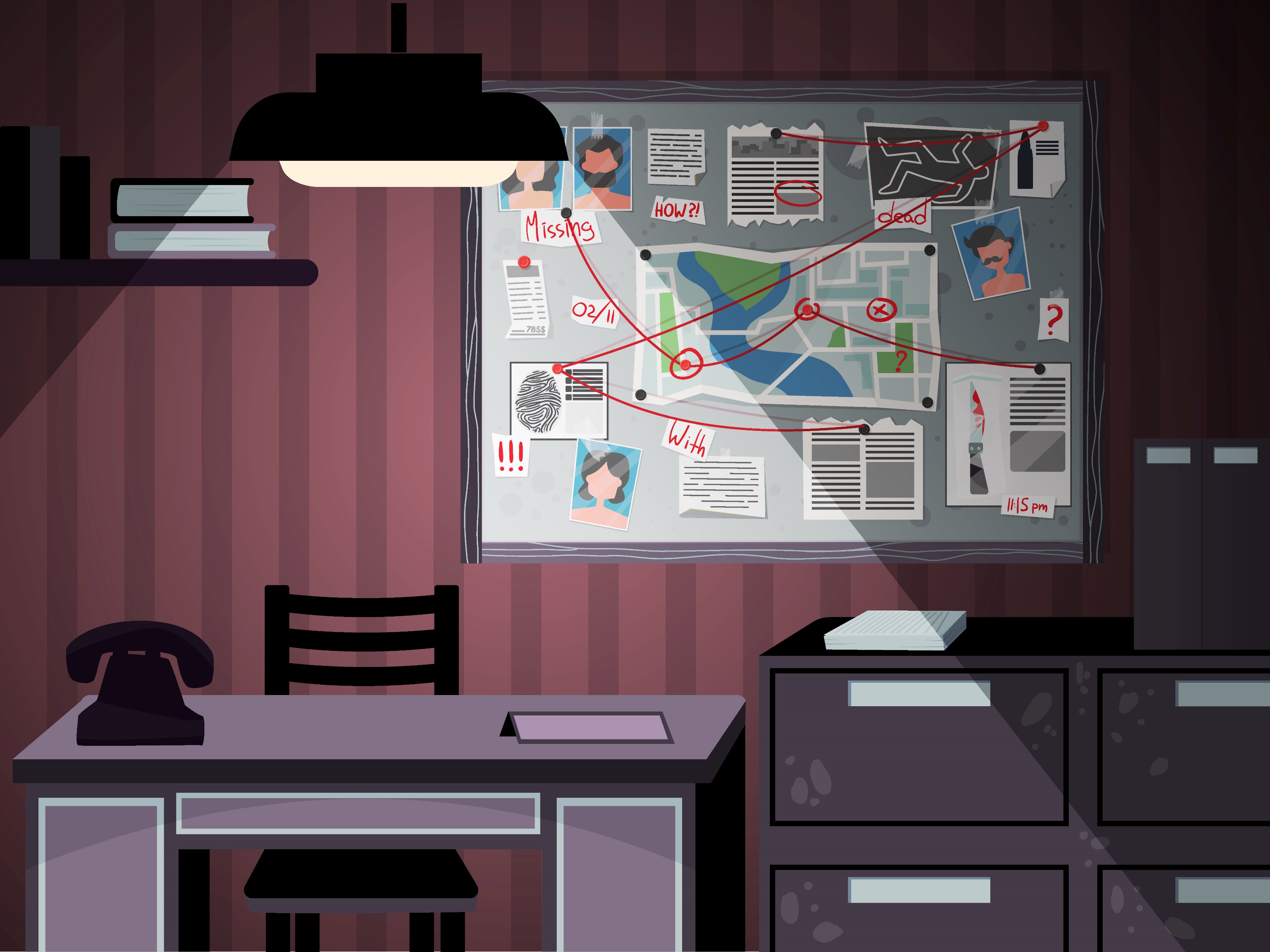 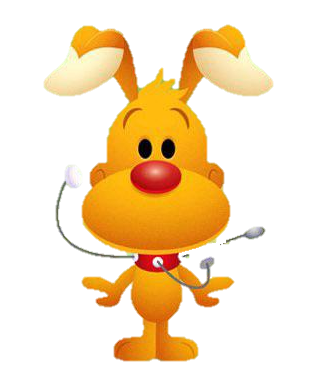 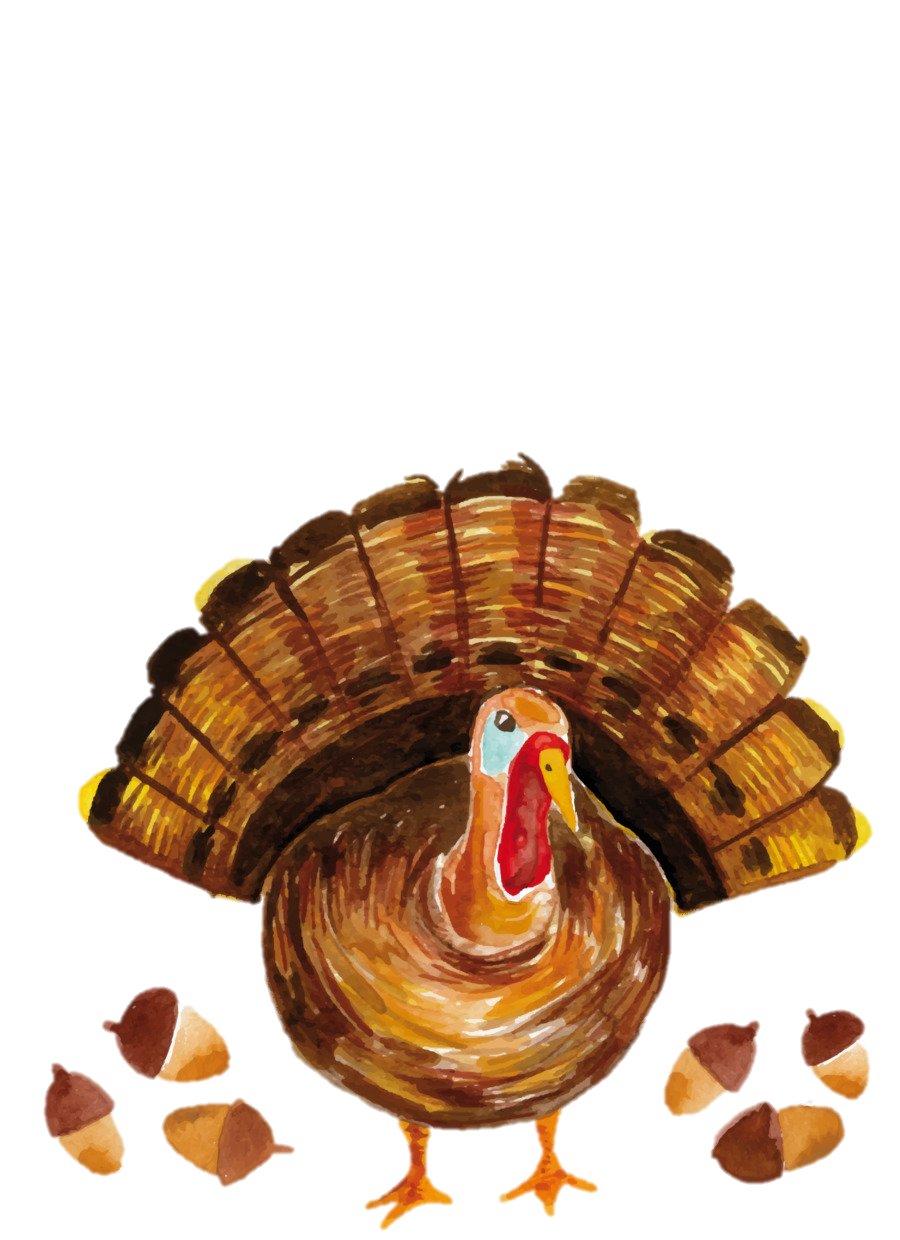 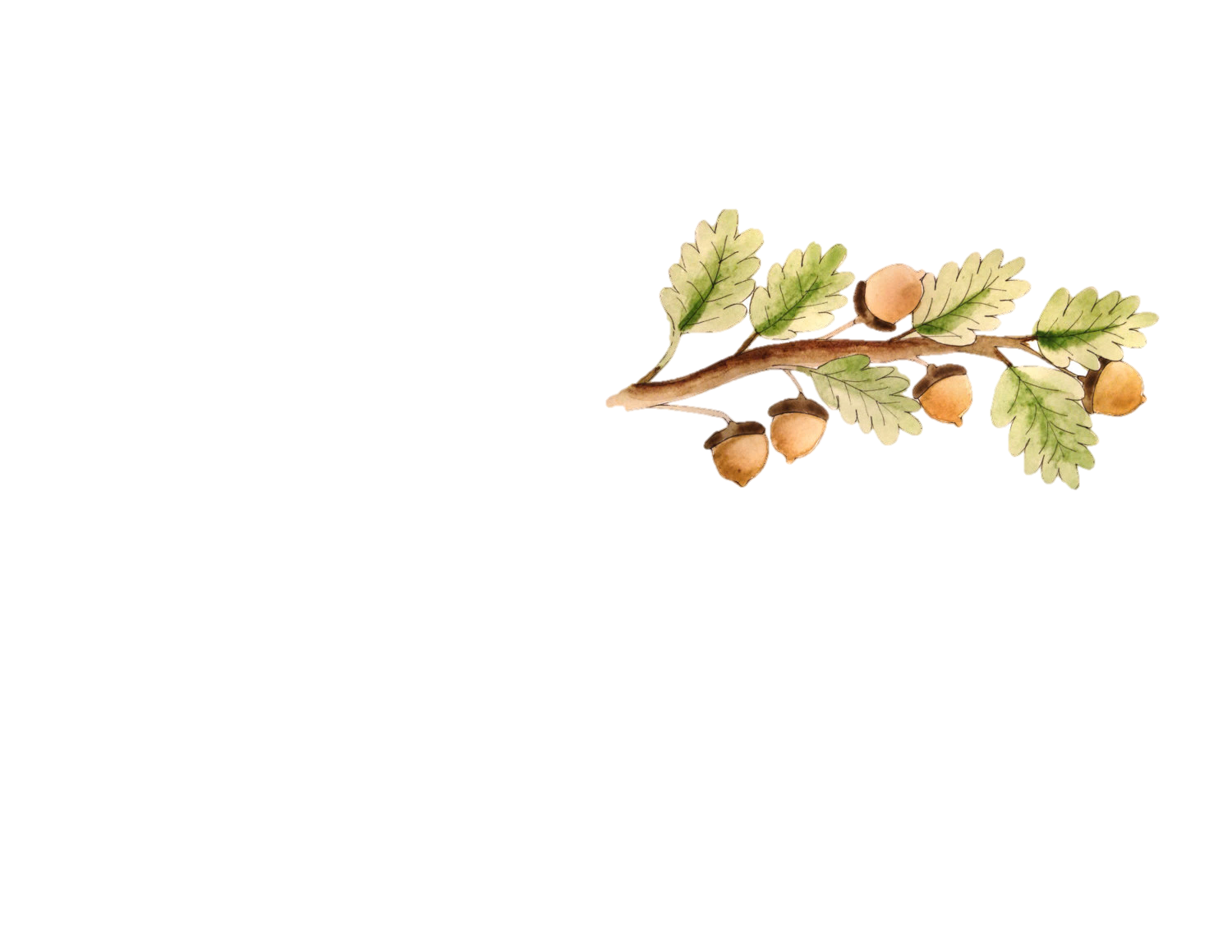 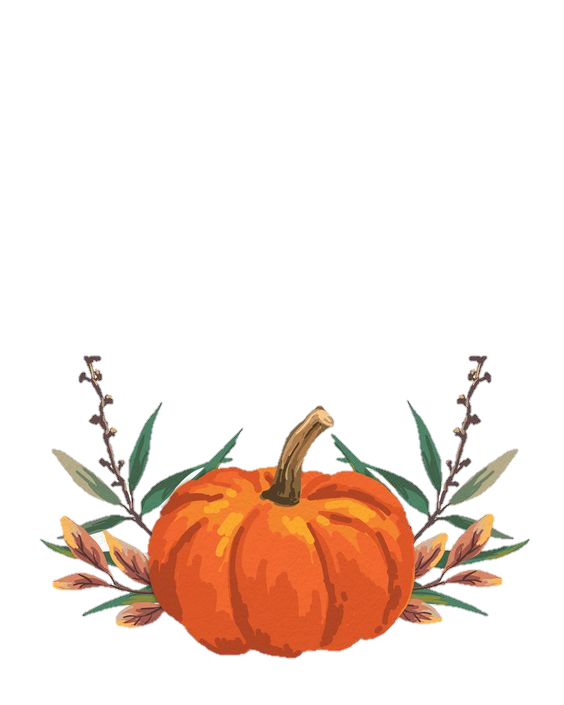 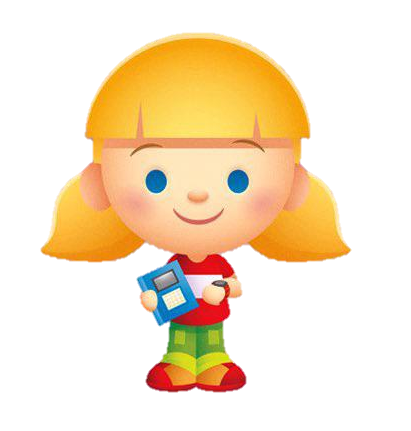 La Toussaint
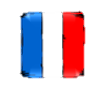 Armistice
Journée des droits de l’enfant
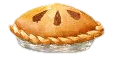 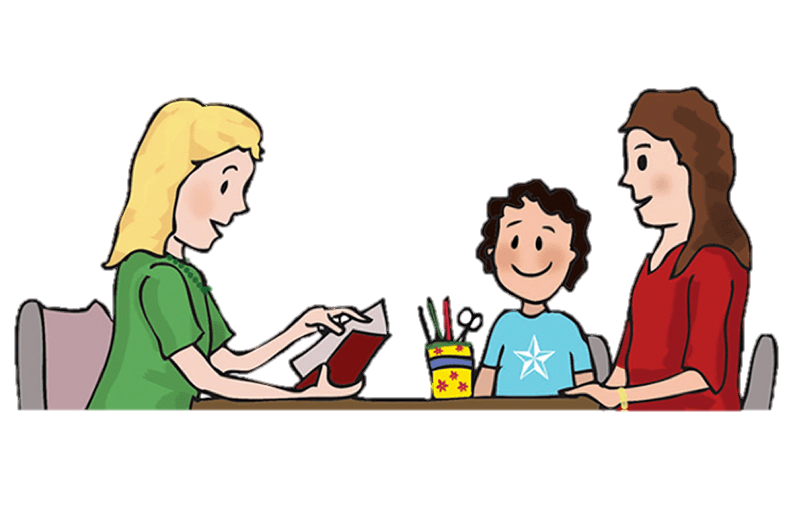 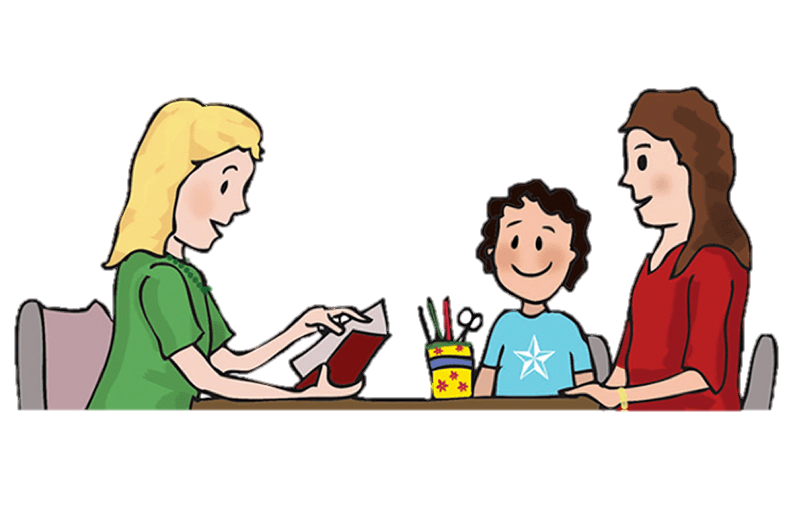 Thanksgiving
Rencontre parents - enseignant
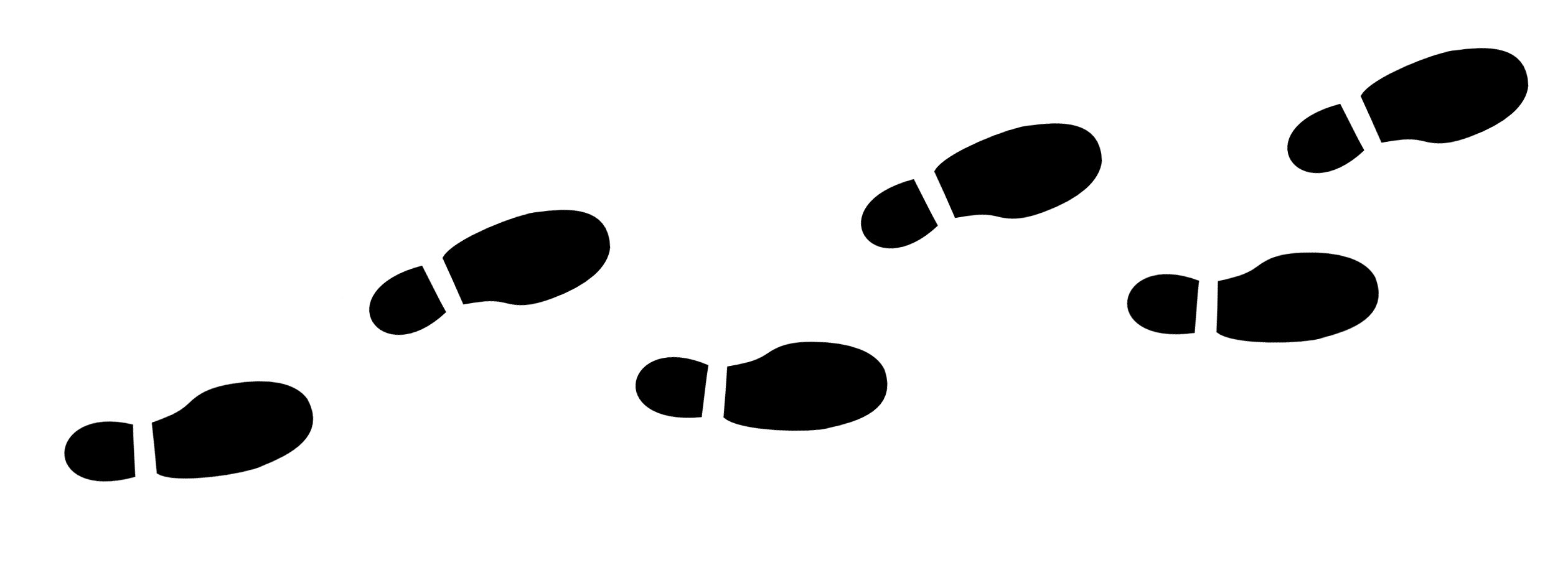 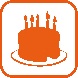 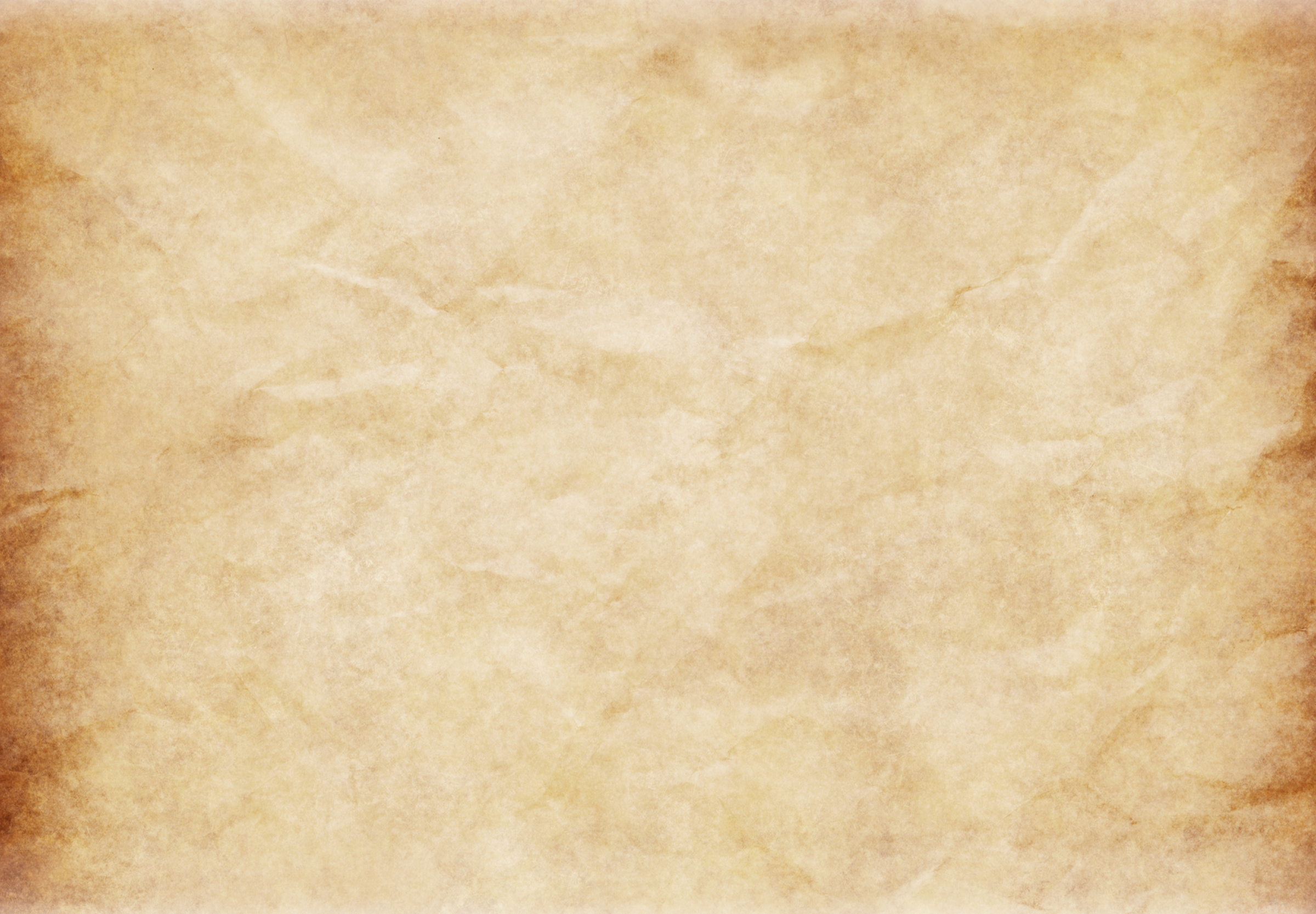 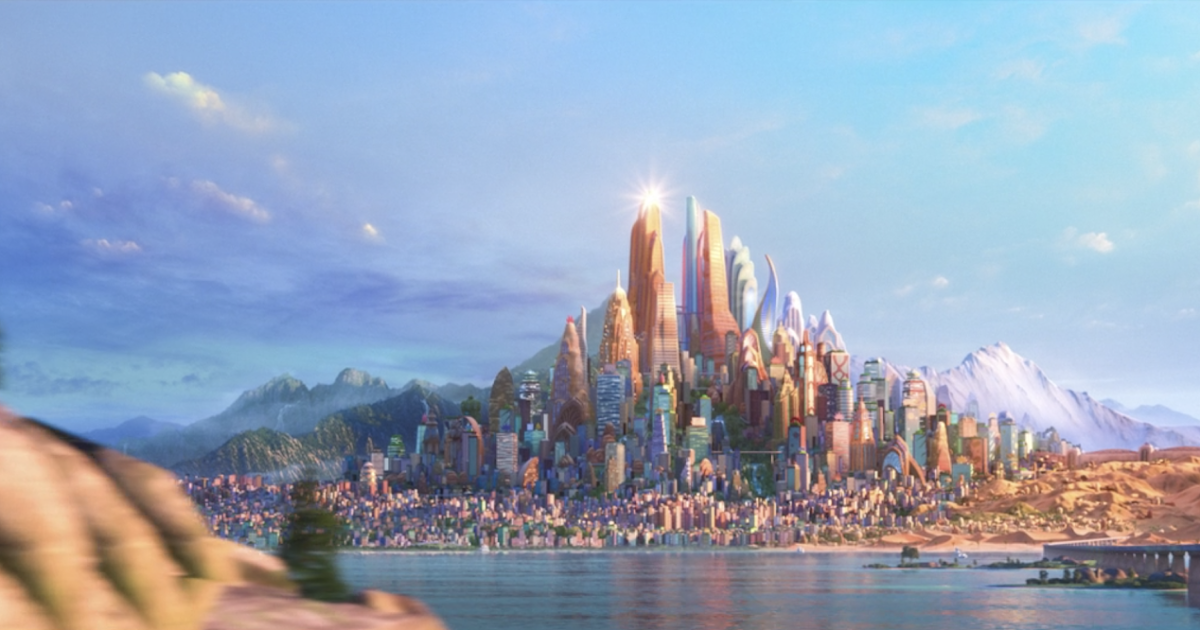 DEcembre 2022
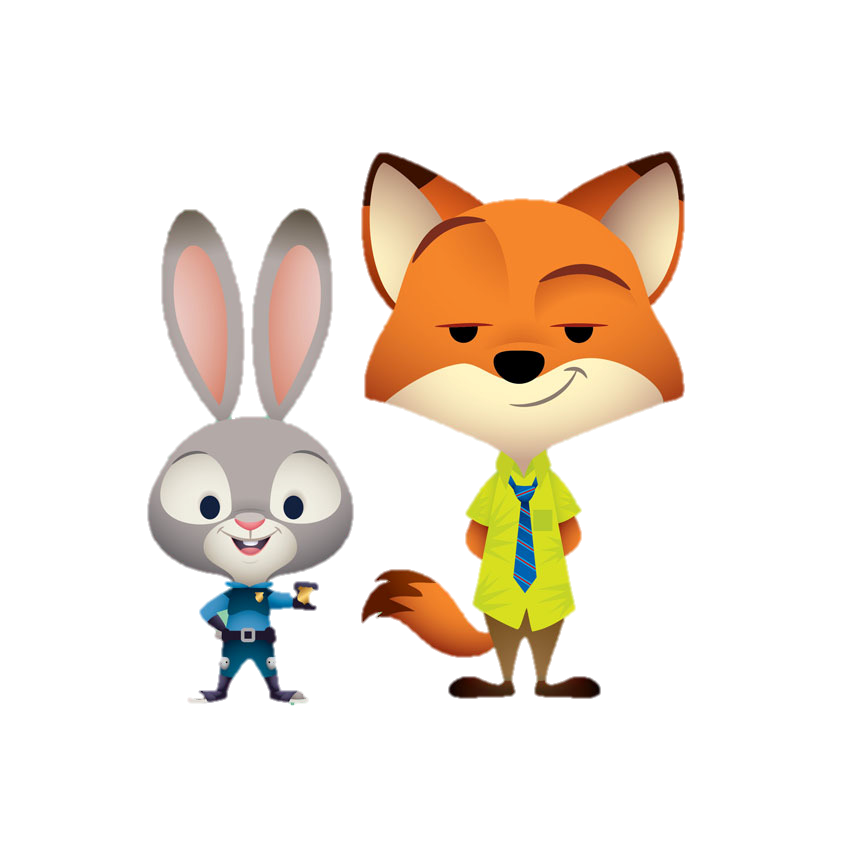 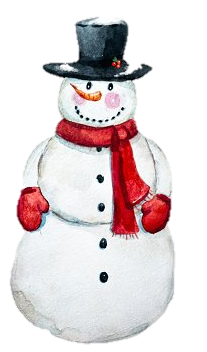 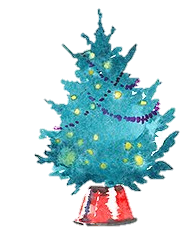 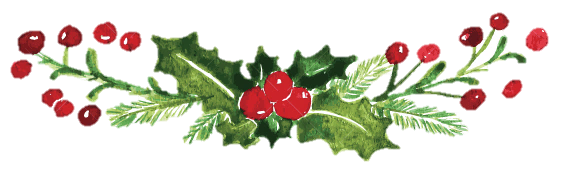 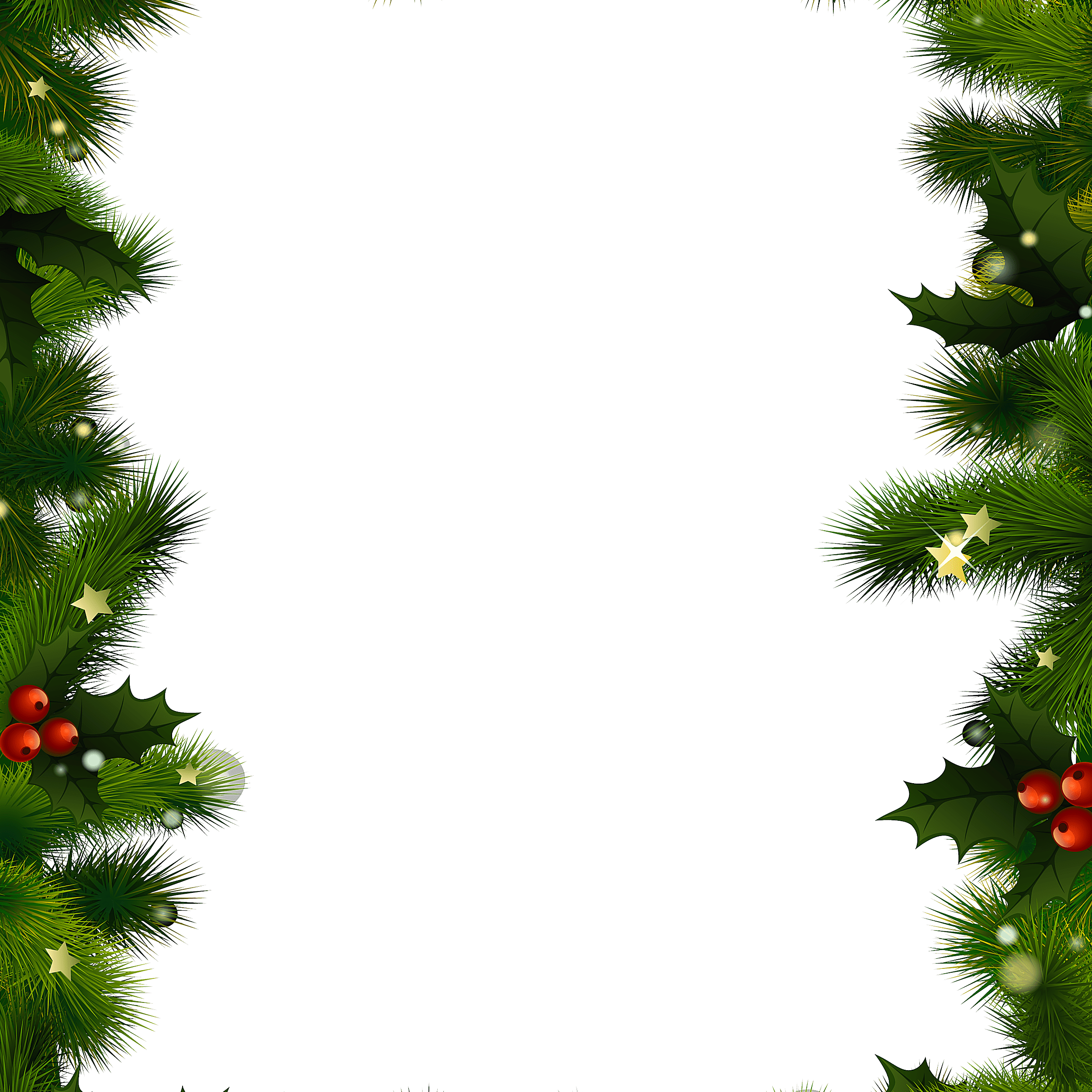 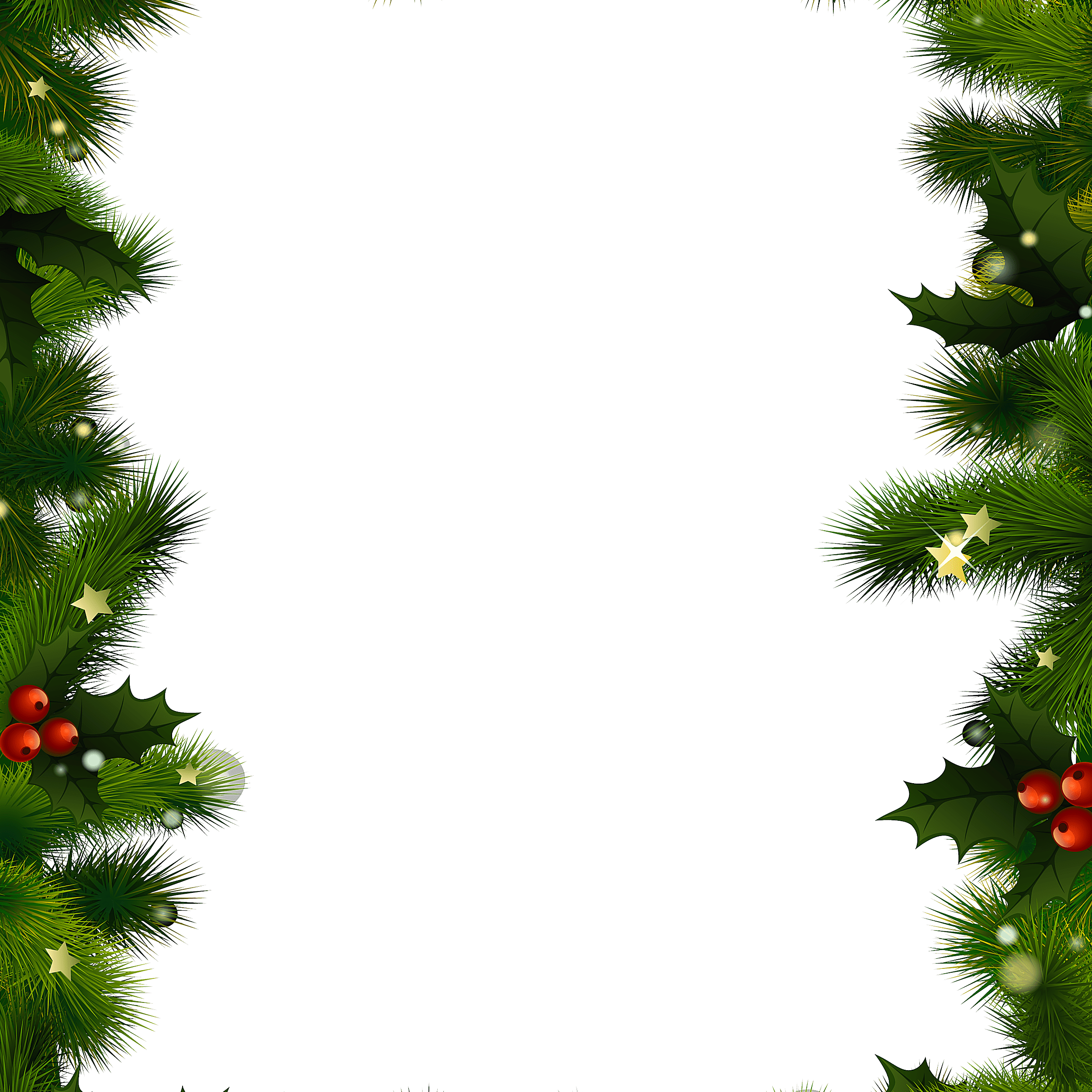 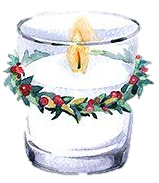 Ateliers de Noël
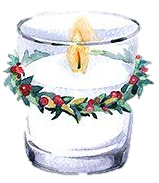 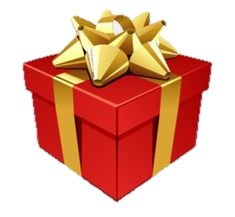 Ateliers de Noël
Marché de Noël
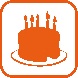 VACANCES
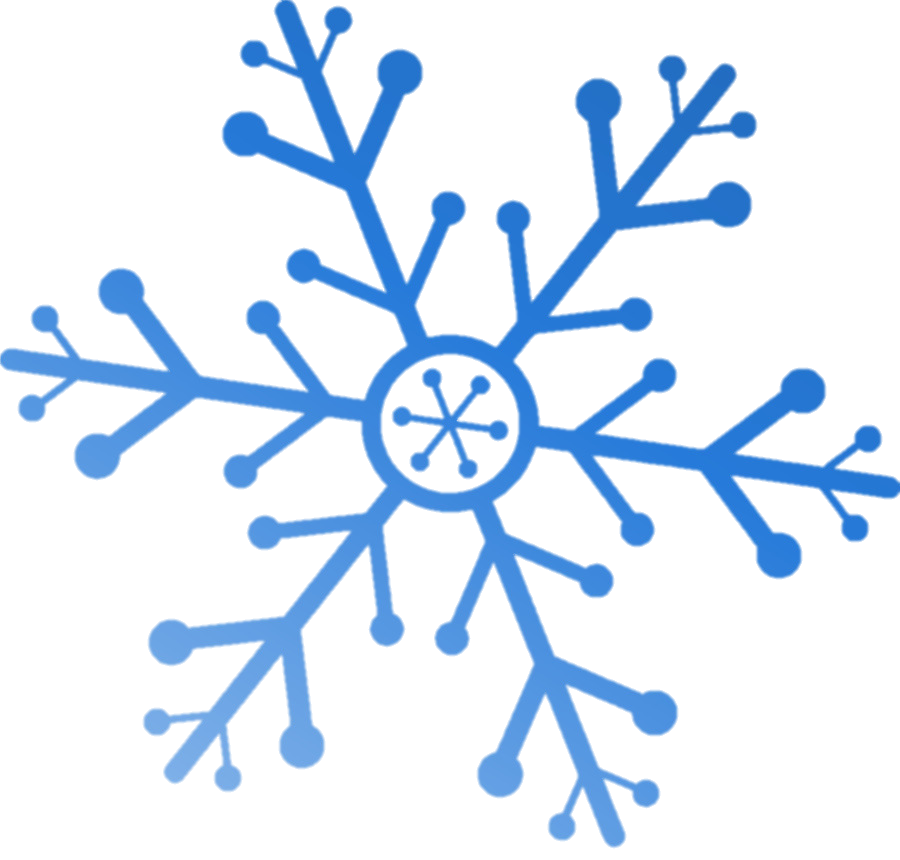 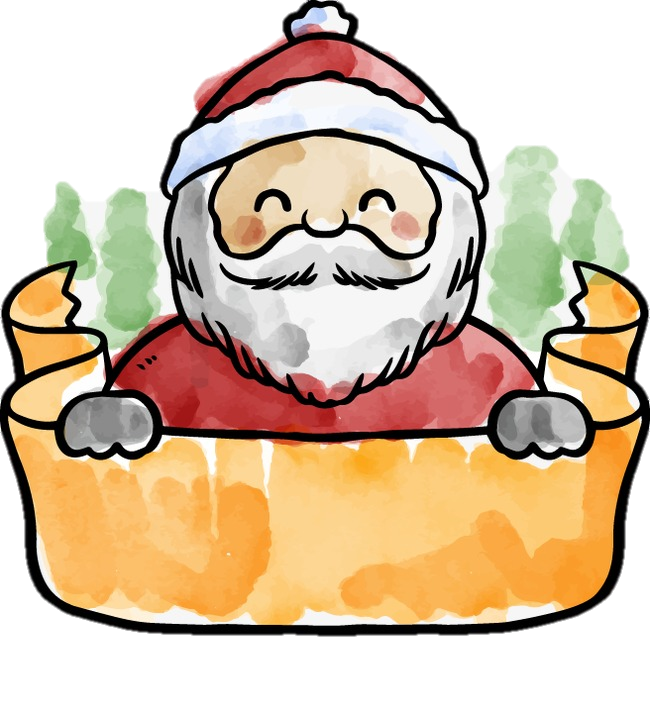 Noël
Hiver
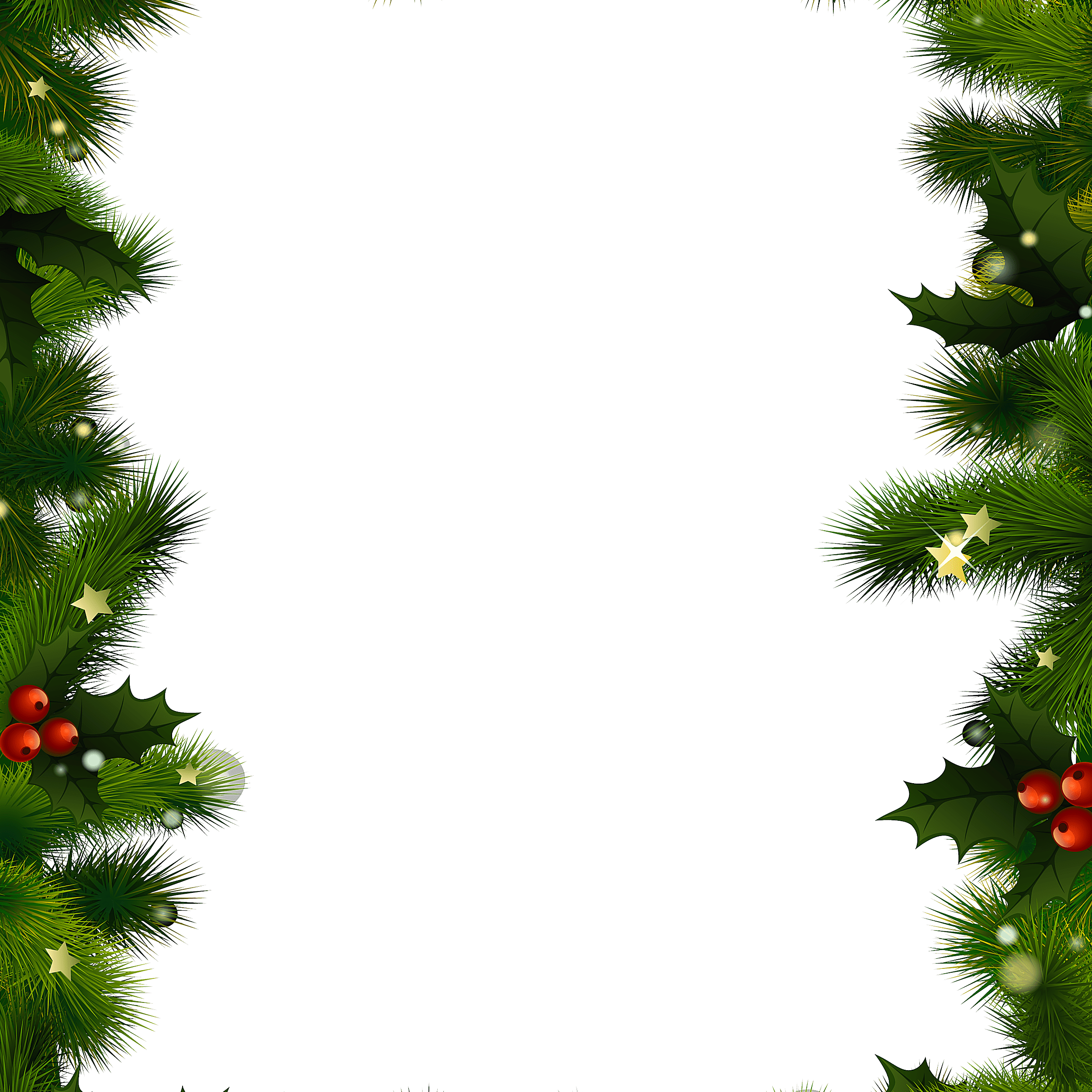 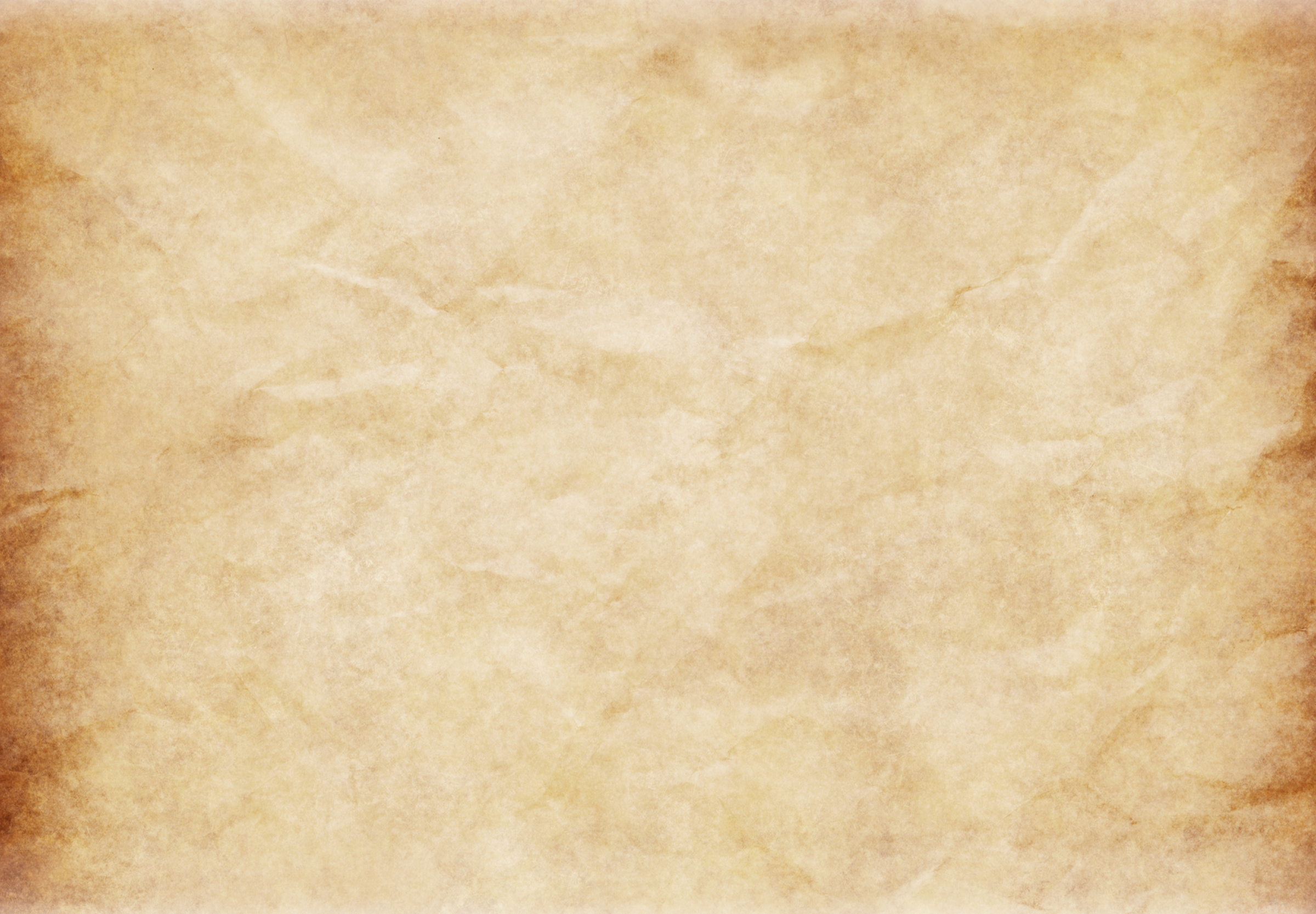 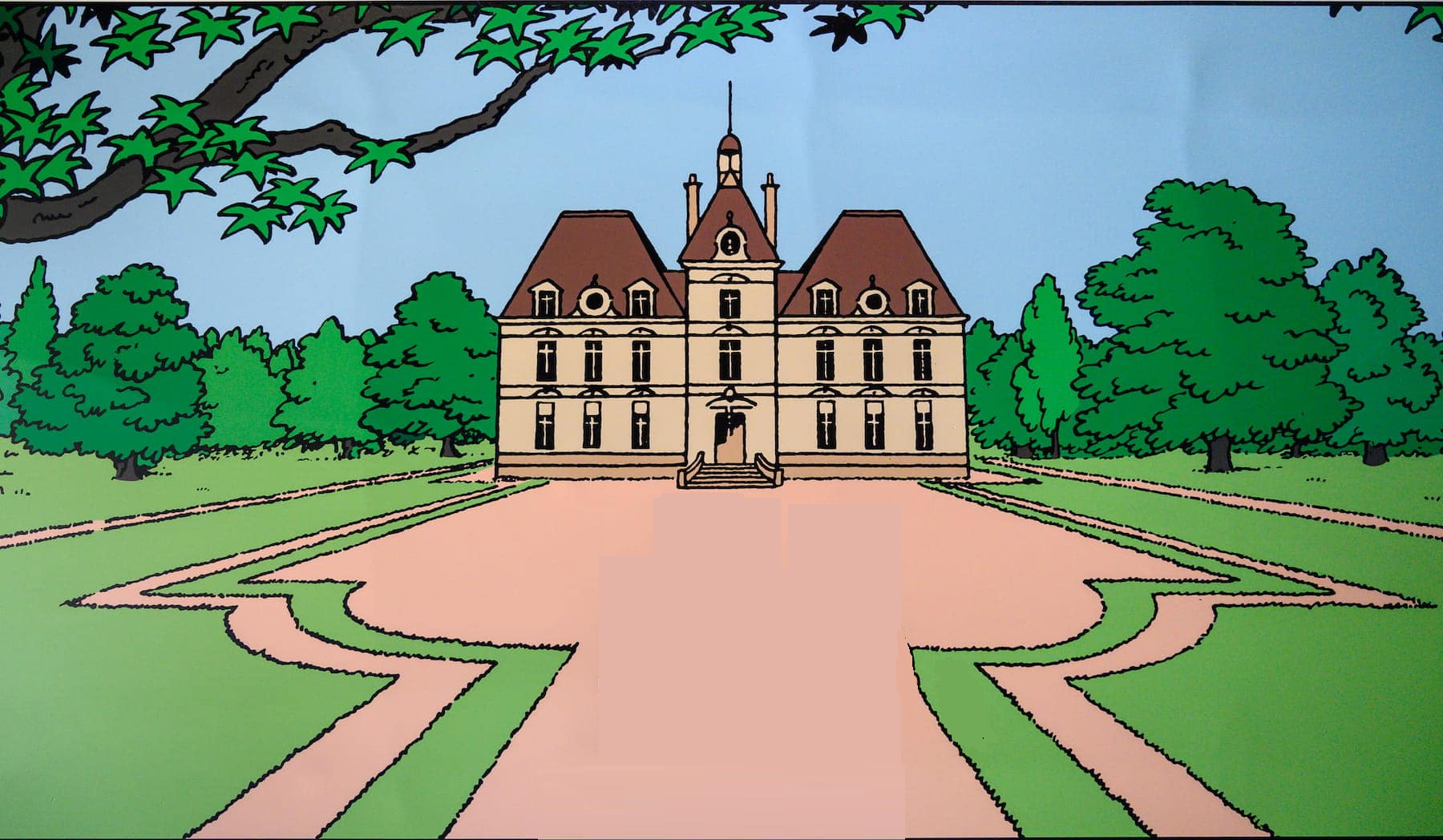 Janvier 2023
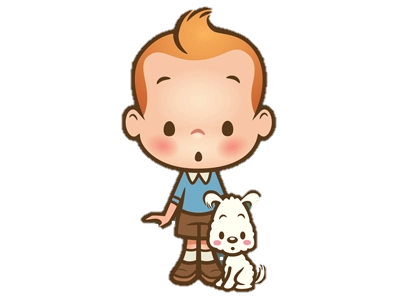 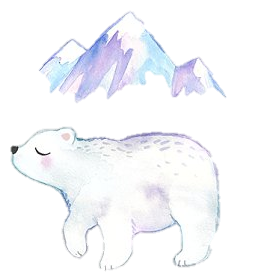 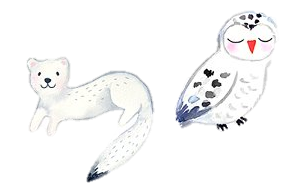 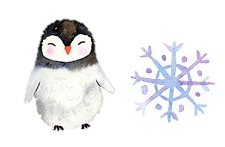 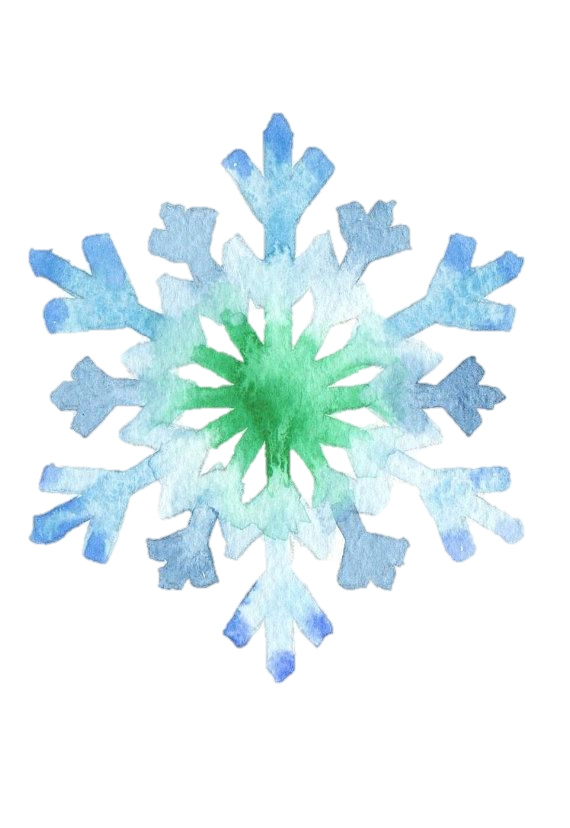 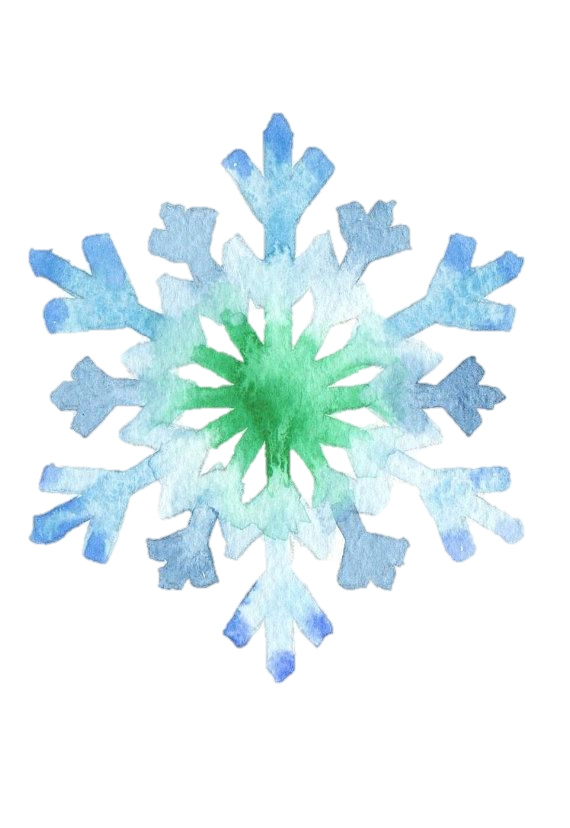 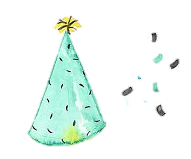 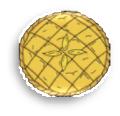 Epiphanie
Dimanche
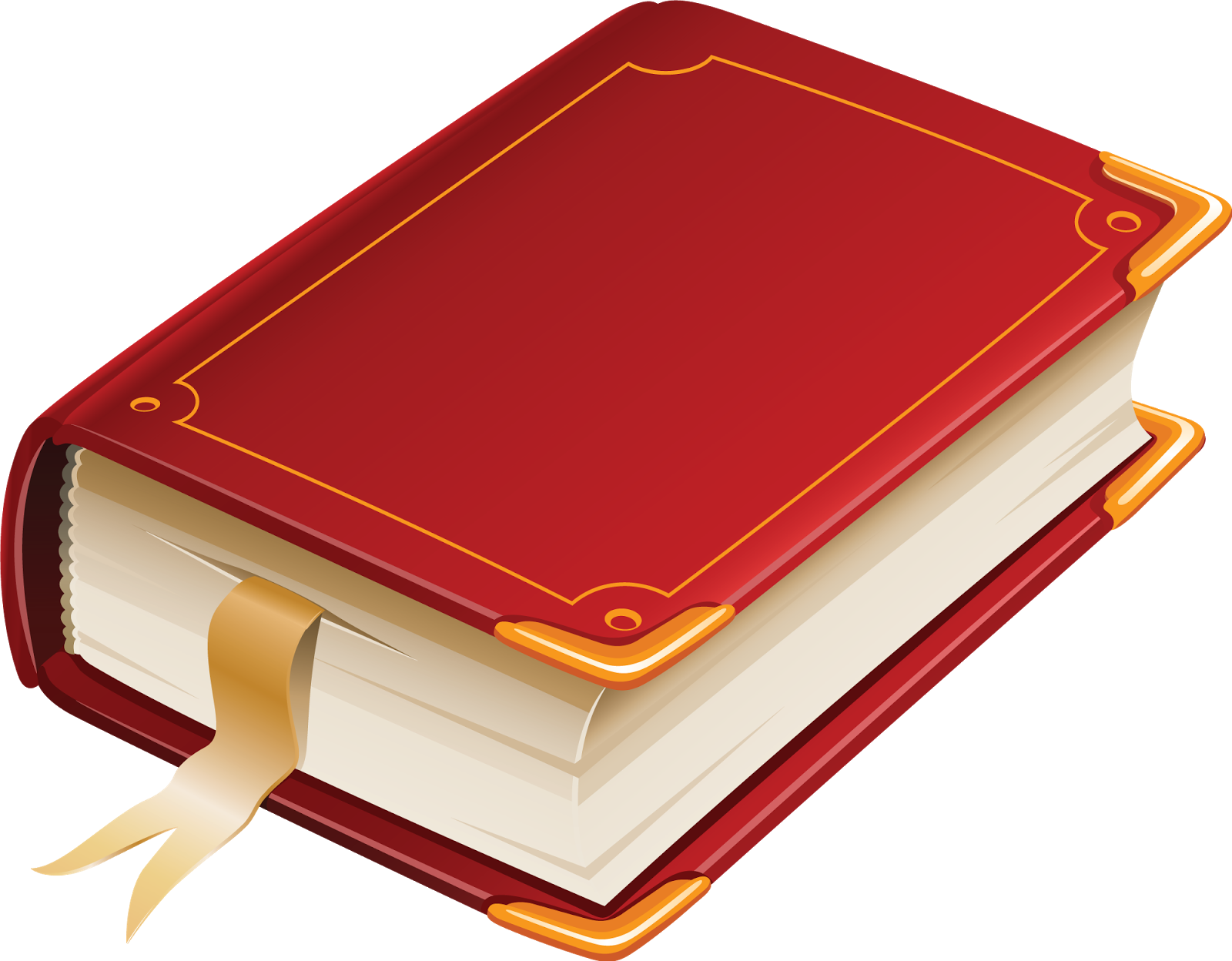 Nuit de la lecture
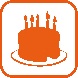 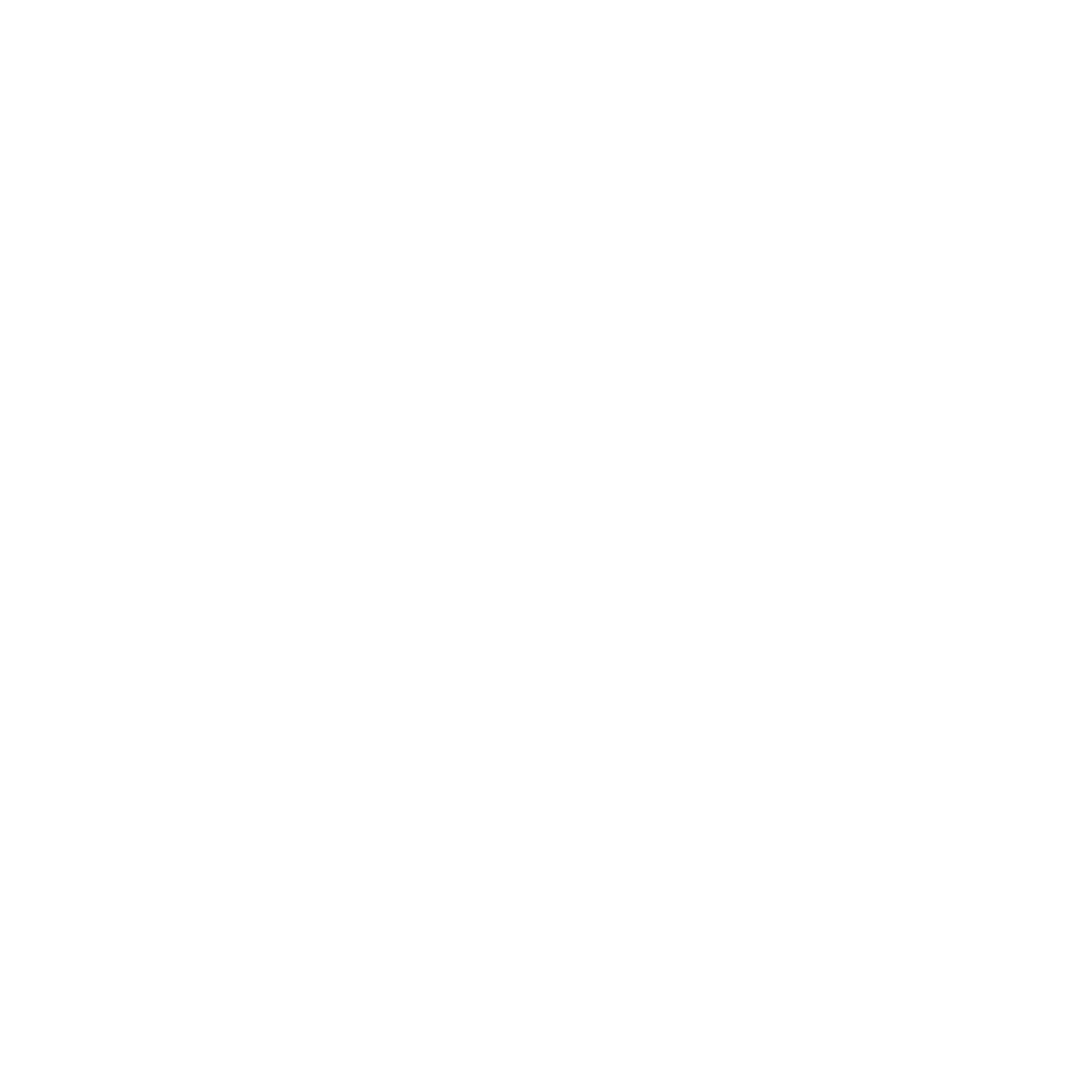 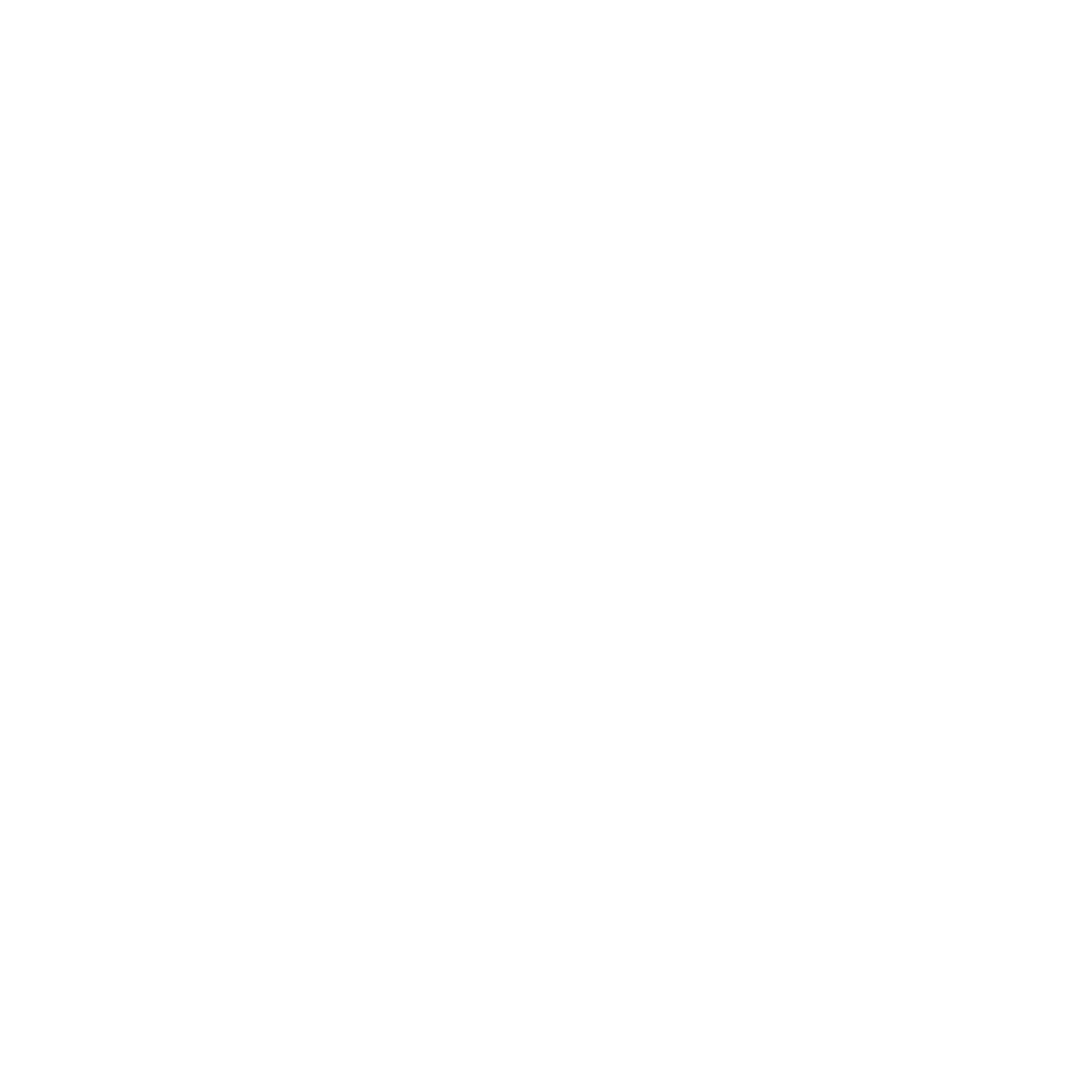 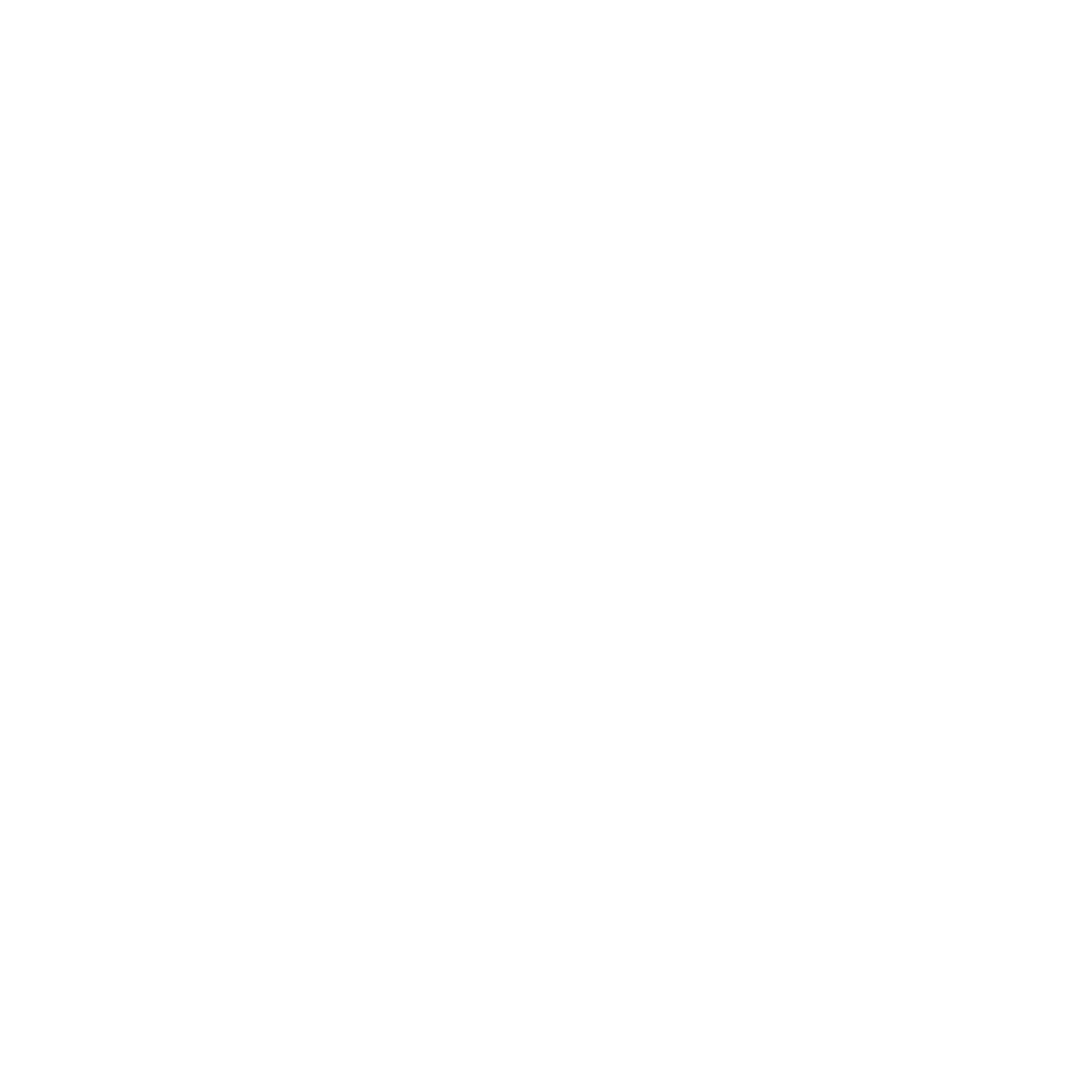 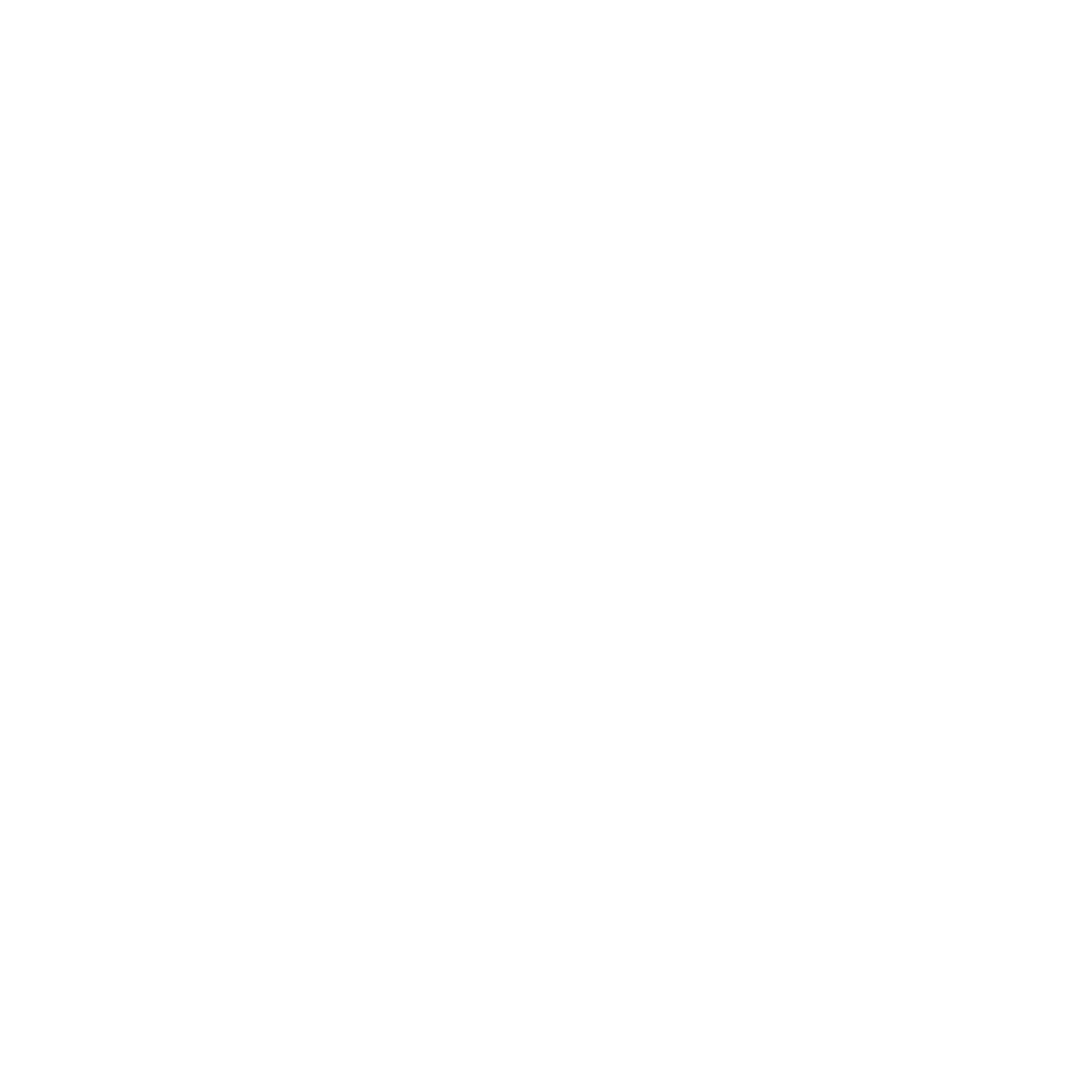 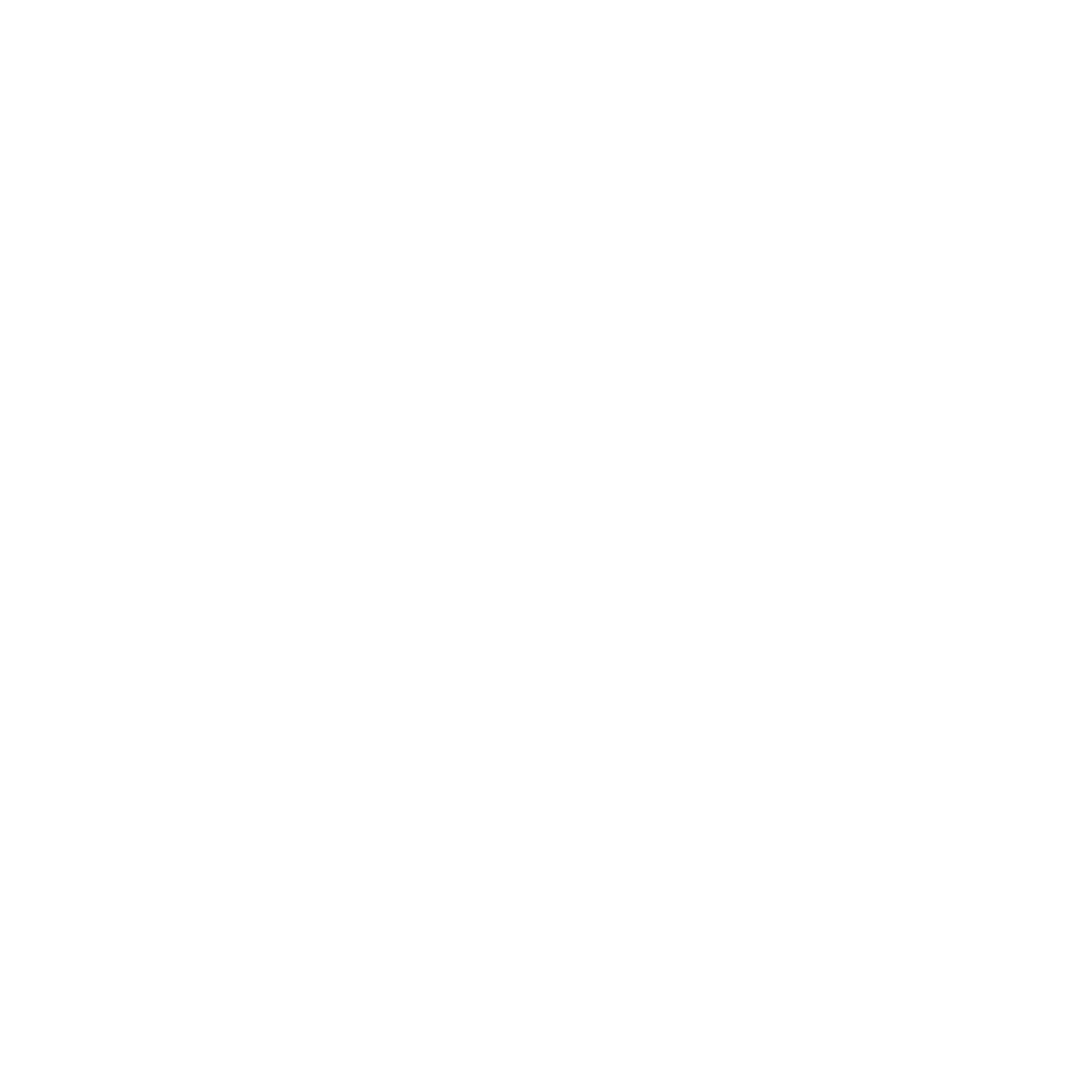 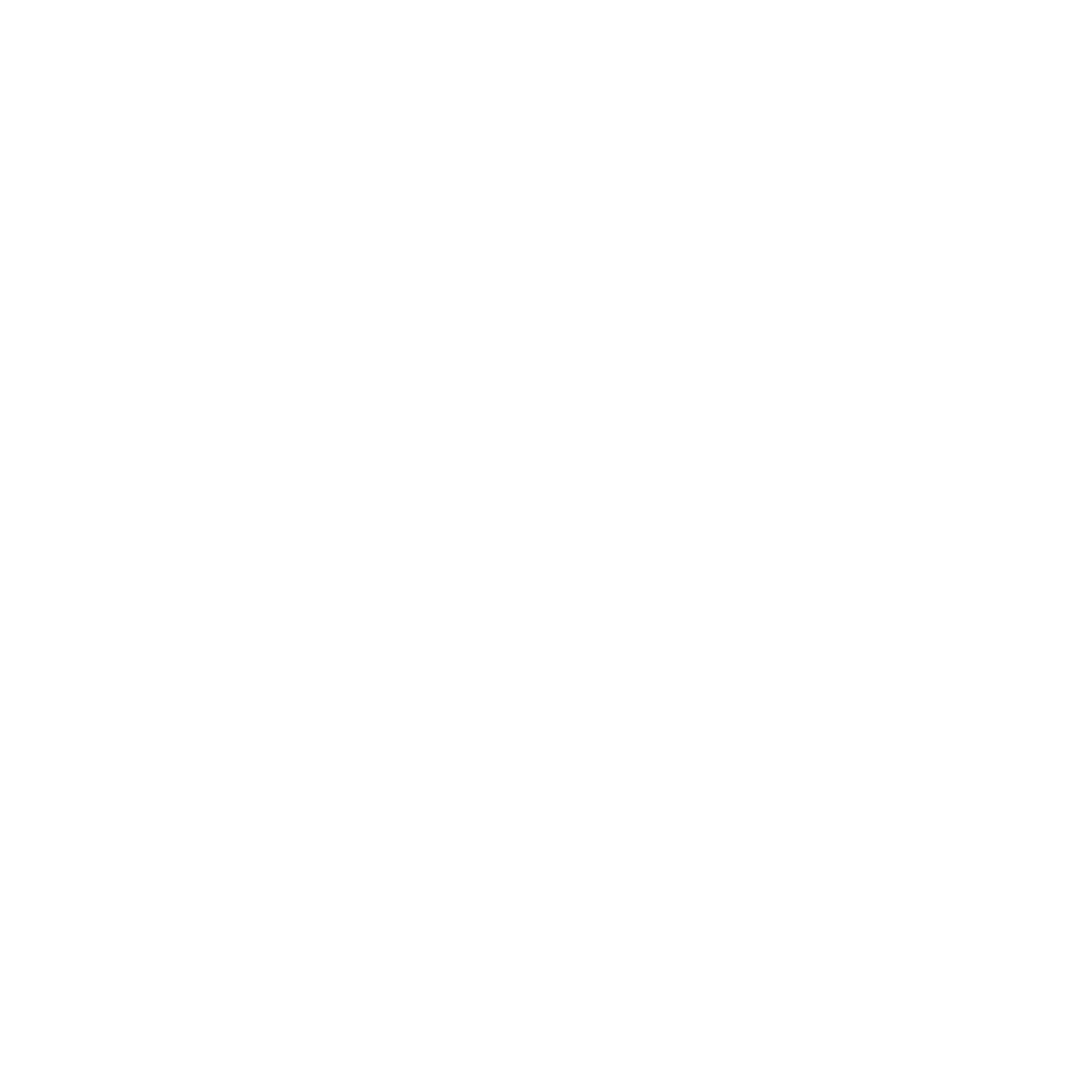 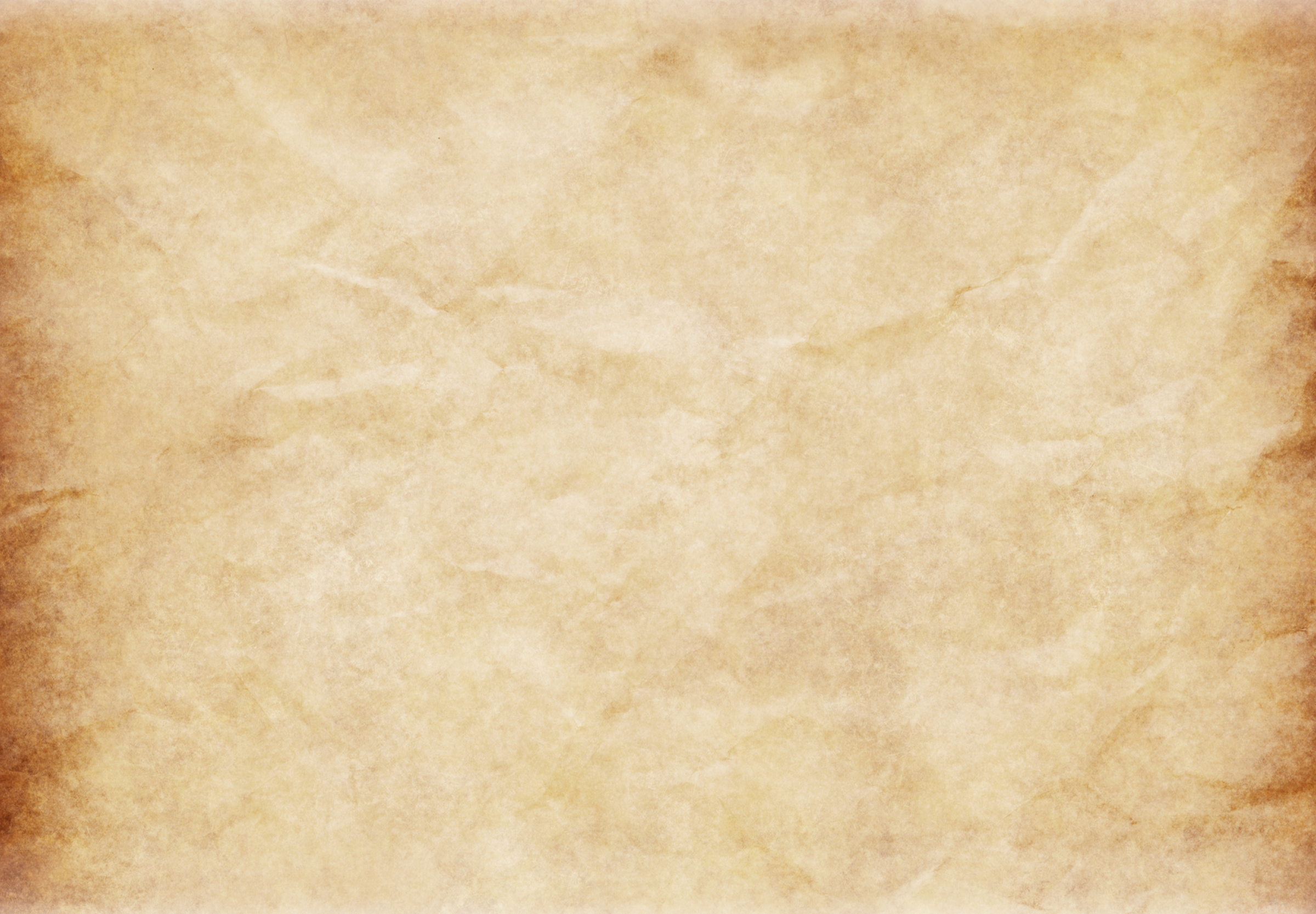 Février 2023
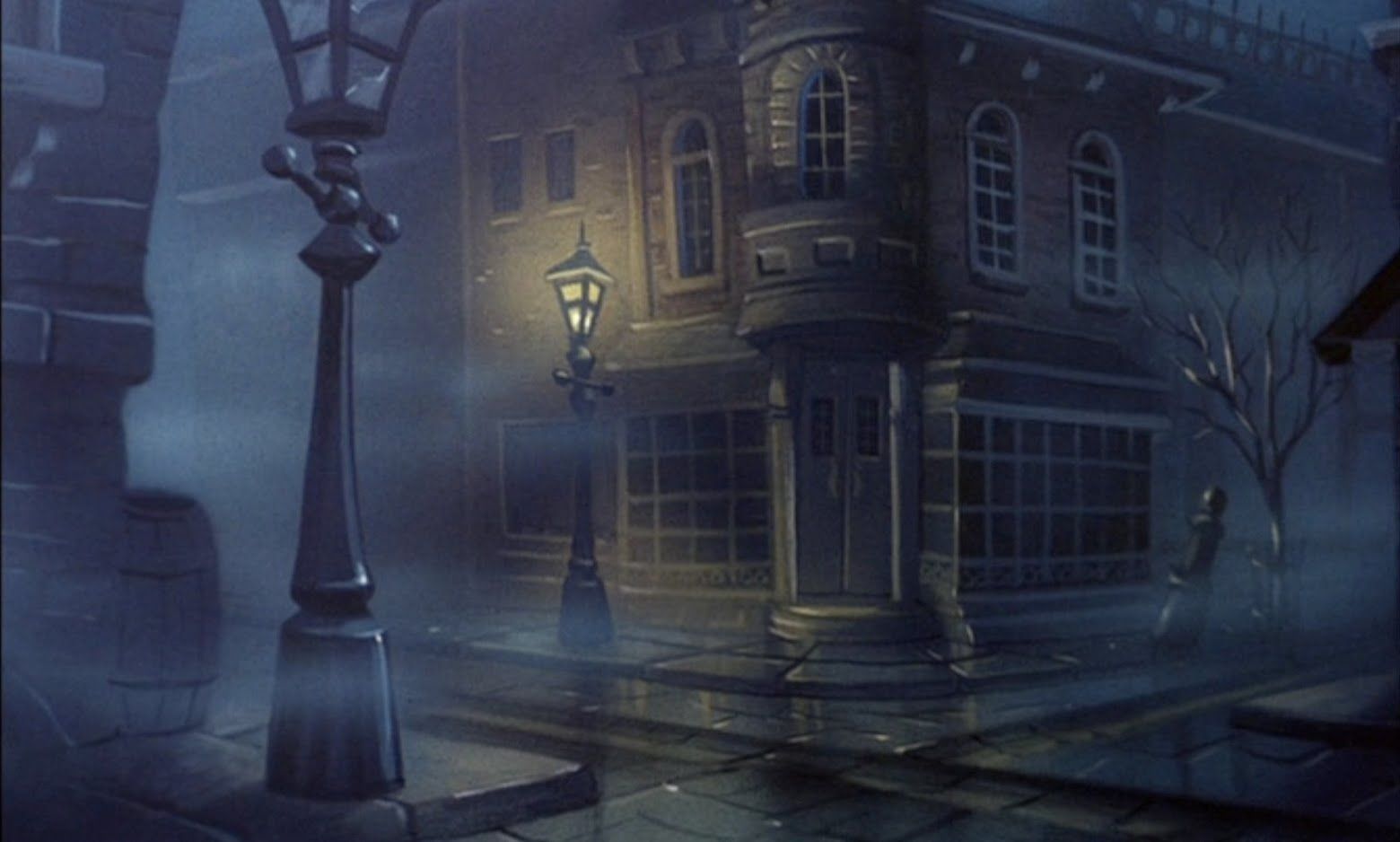 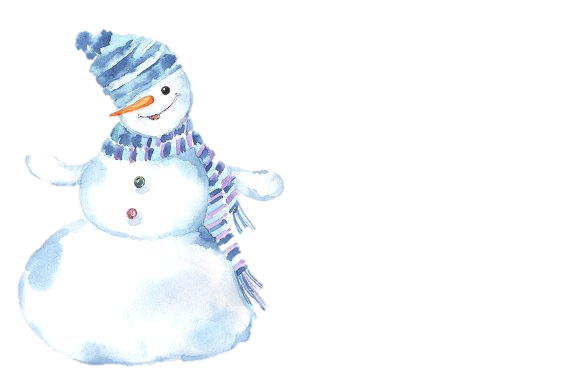 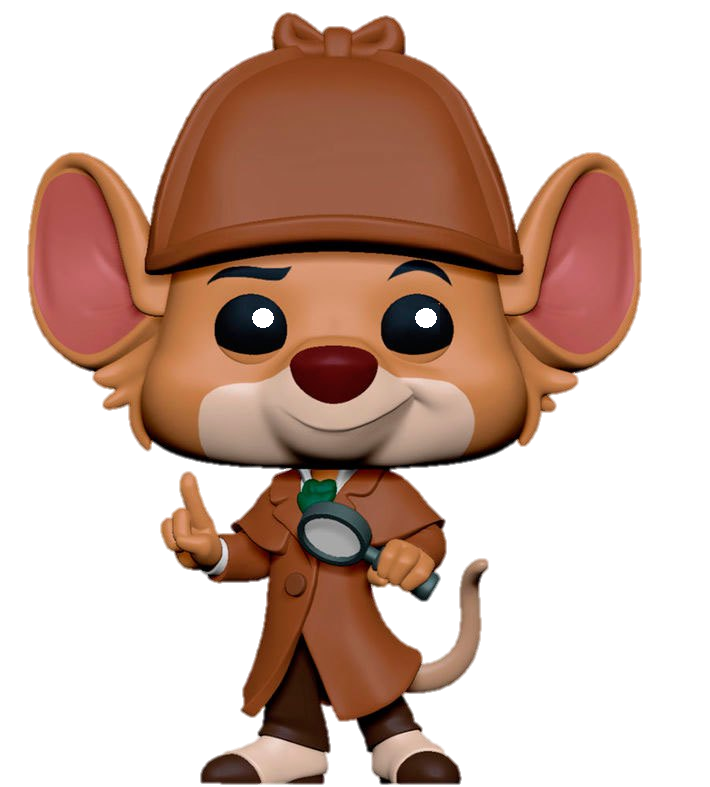 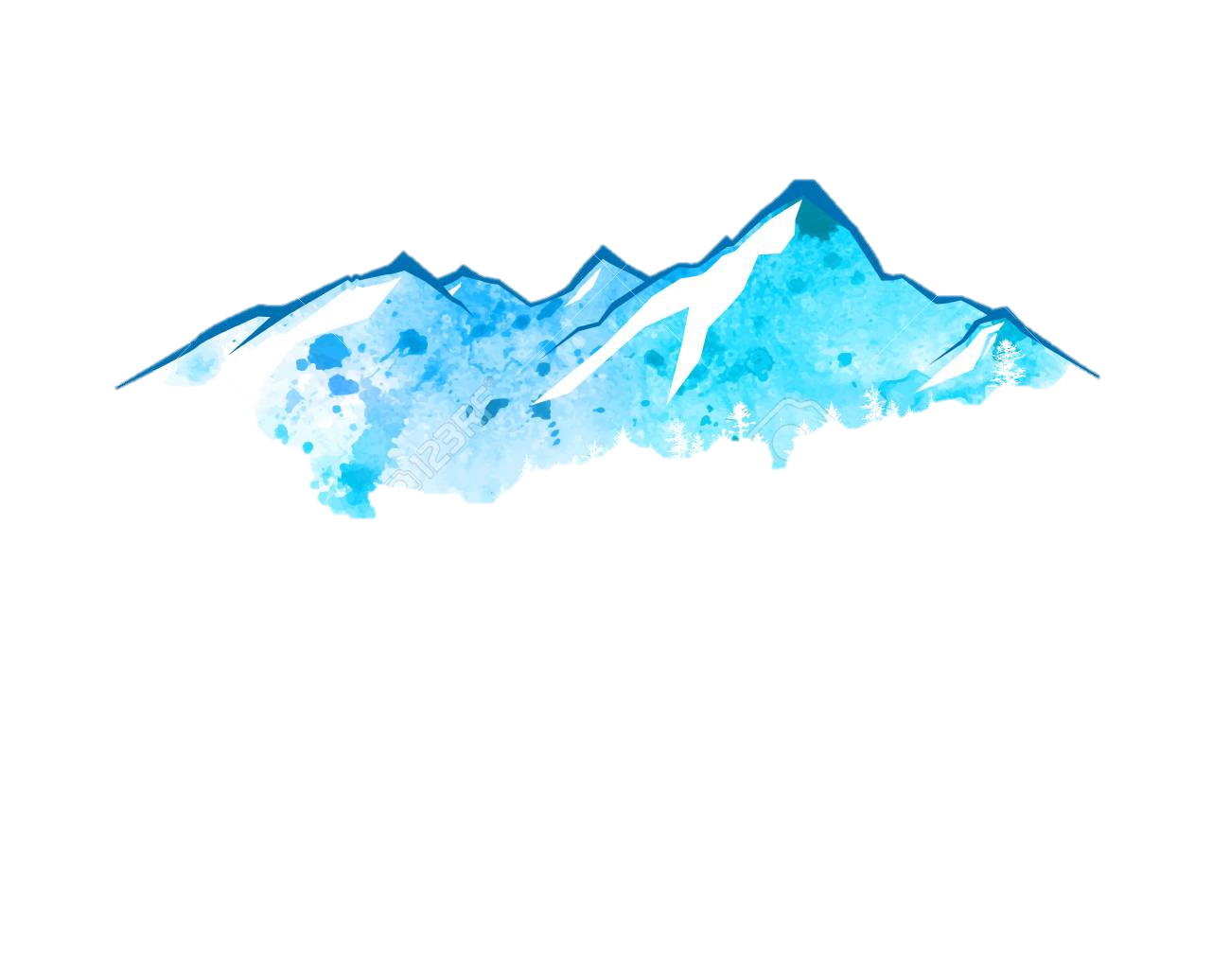 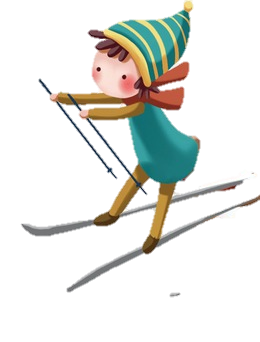 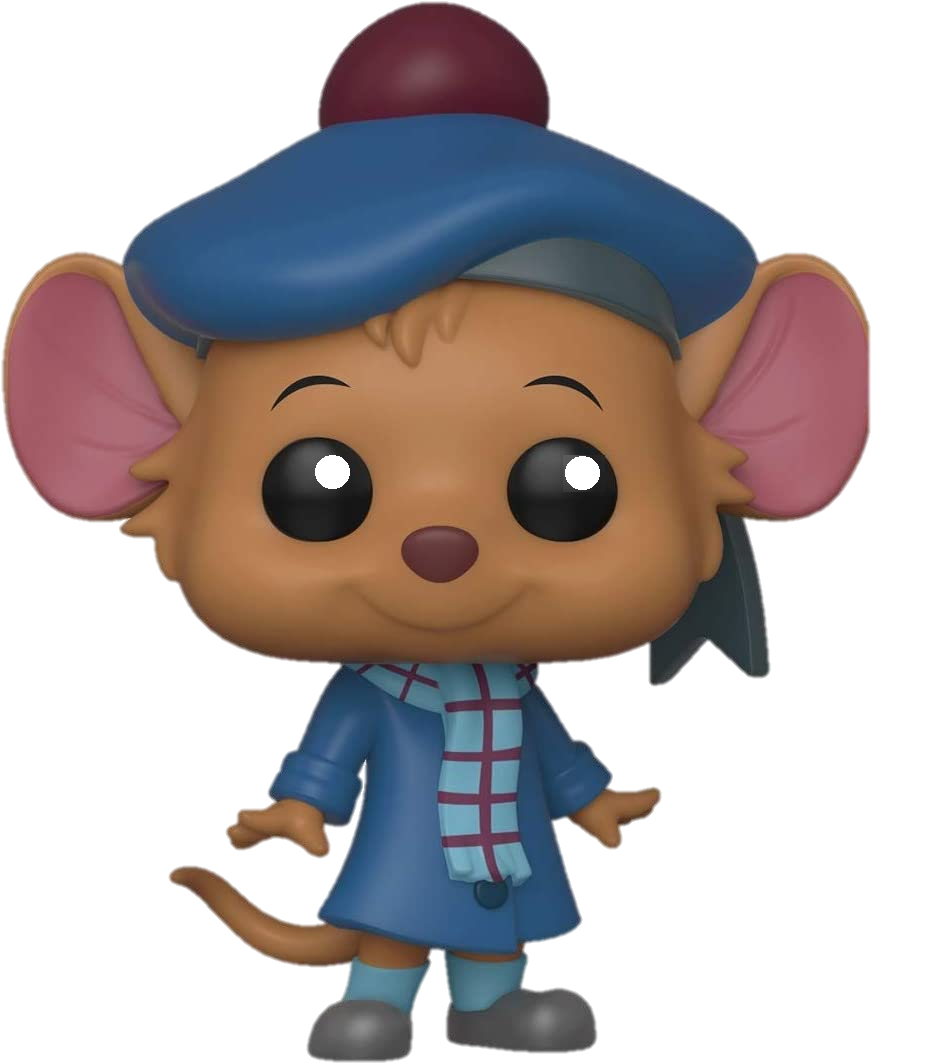 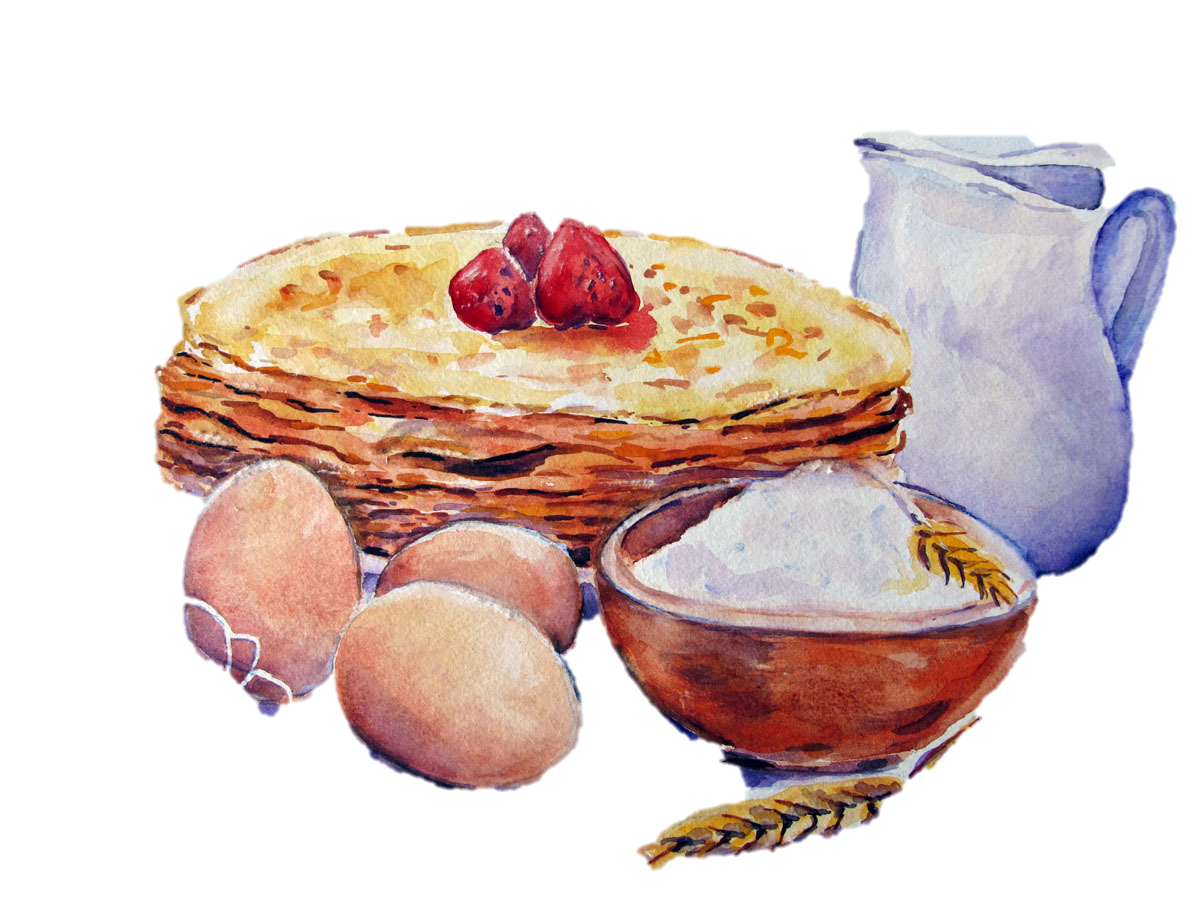 Chandeleur
VACANCES
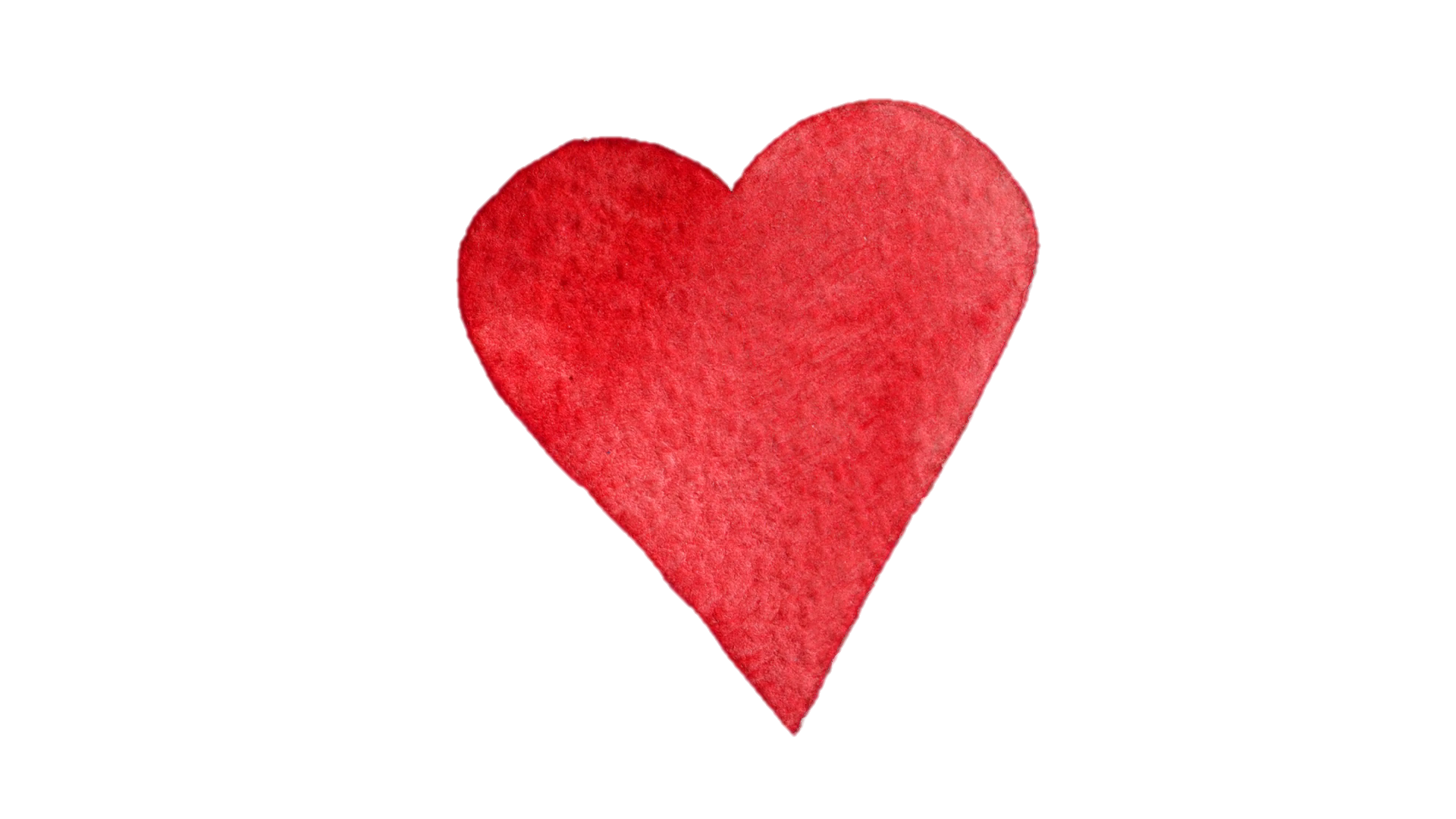 Saint Valentin
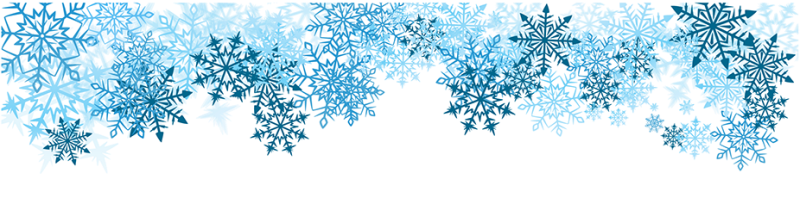 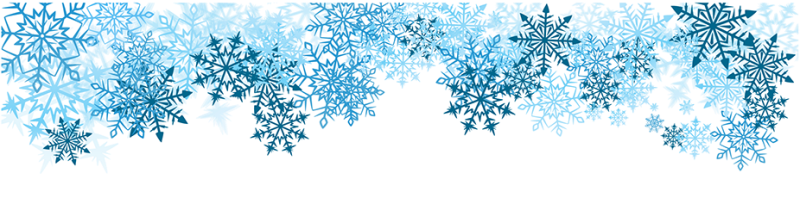 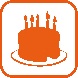 Mars 2023
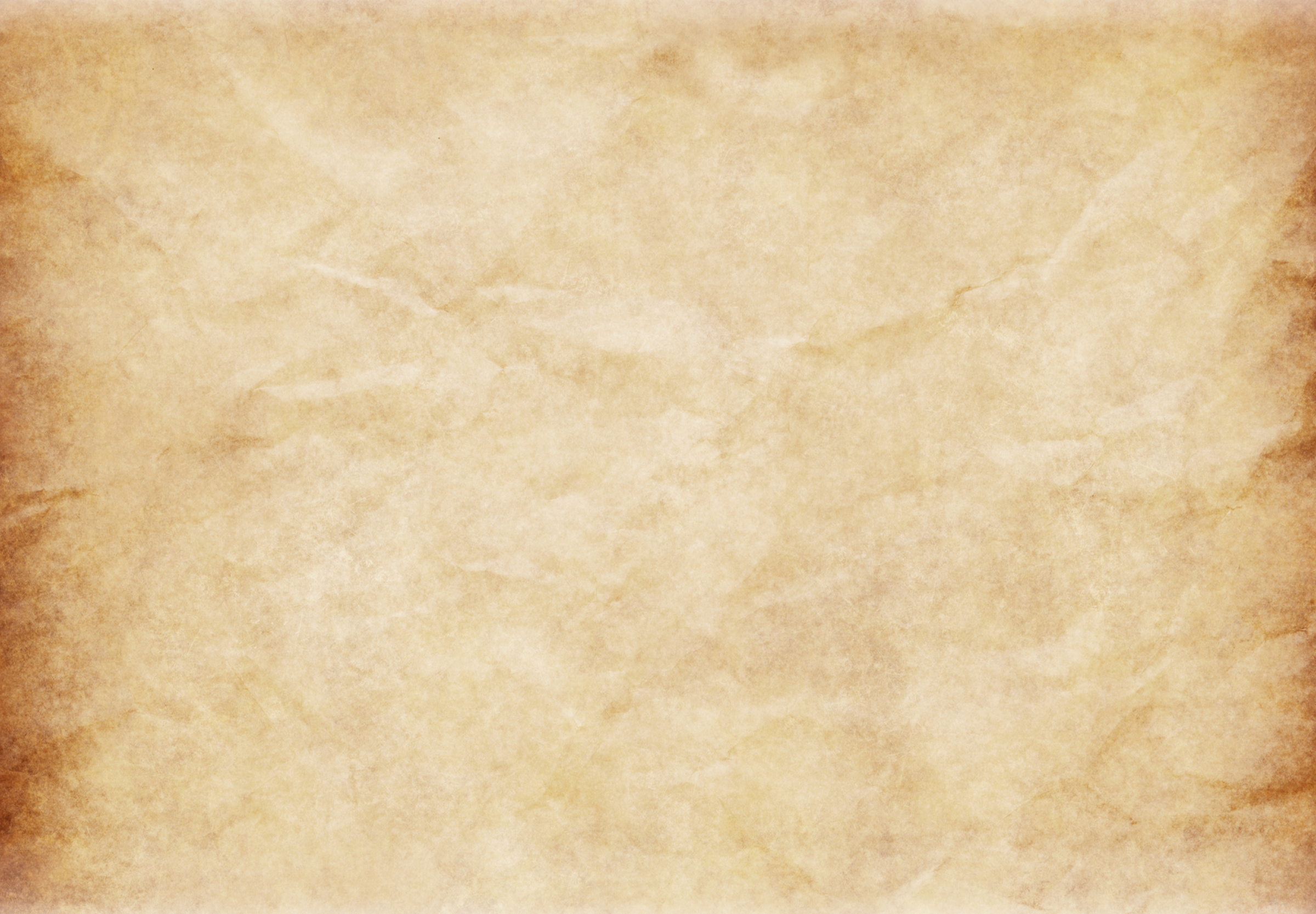 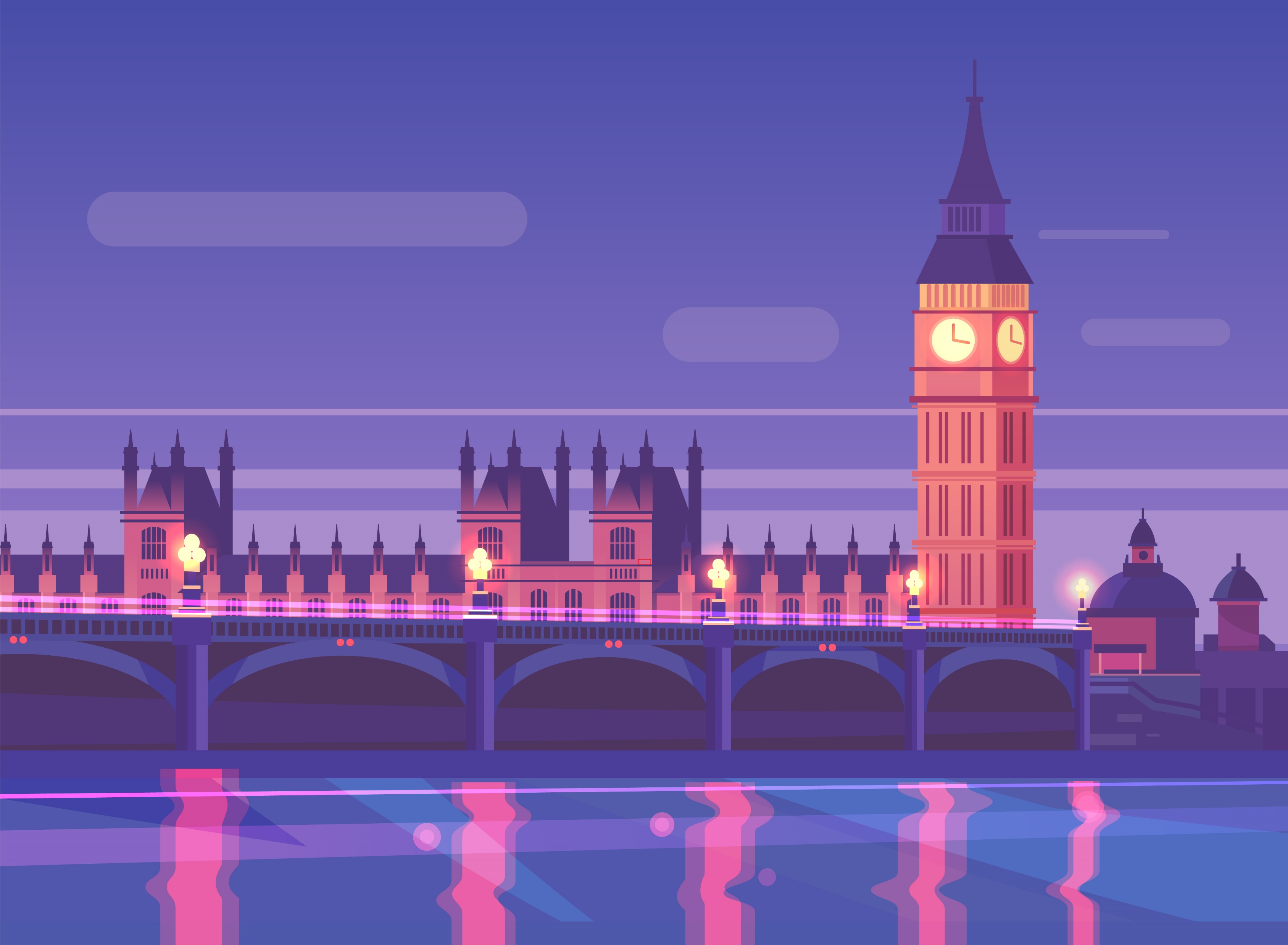 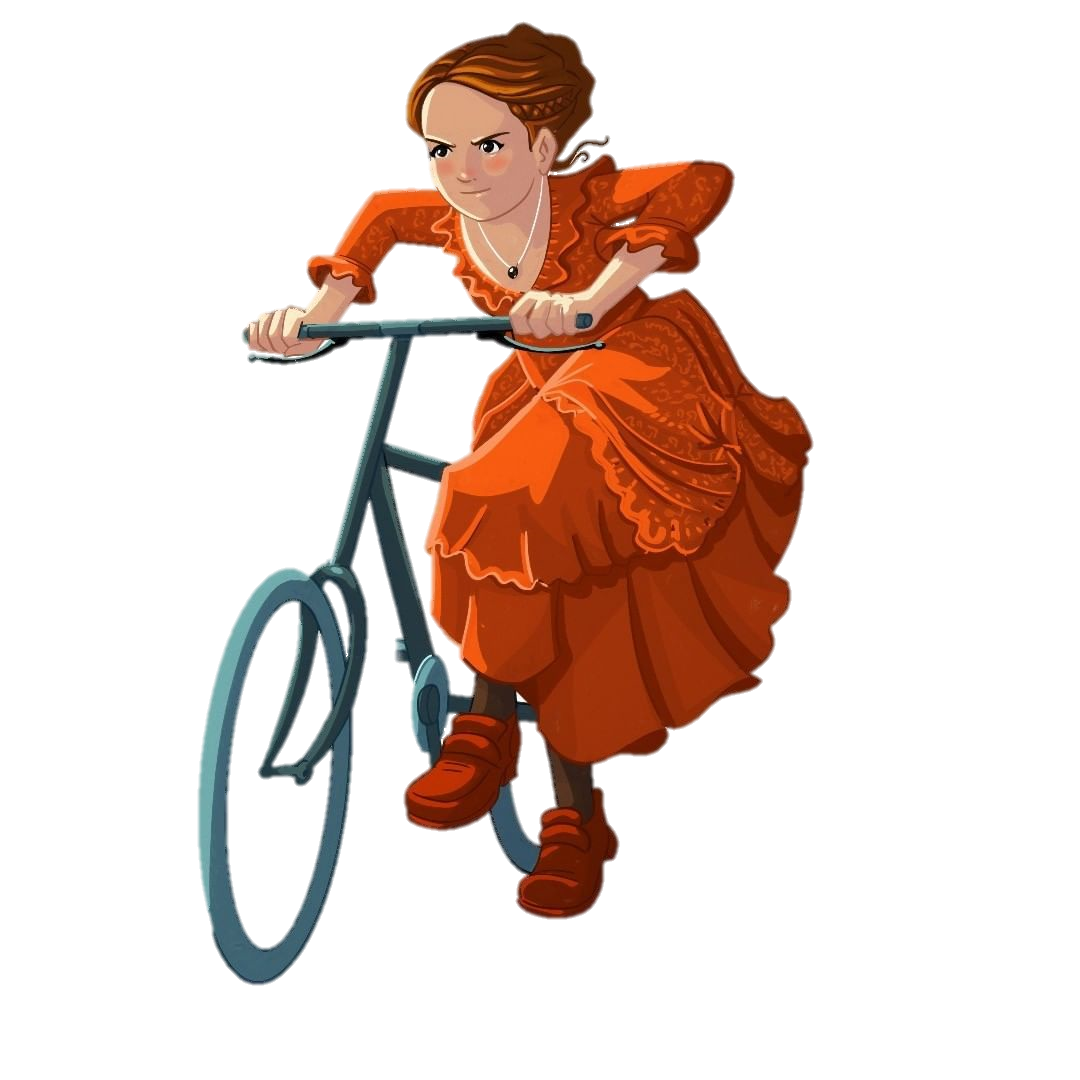 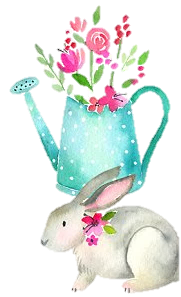 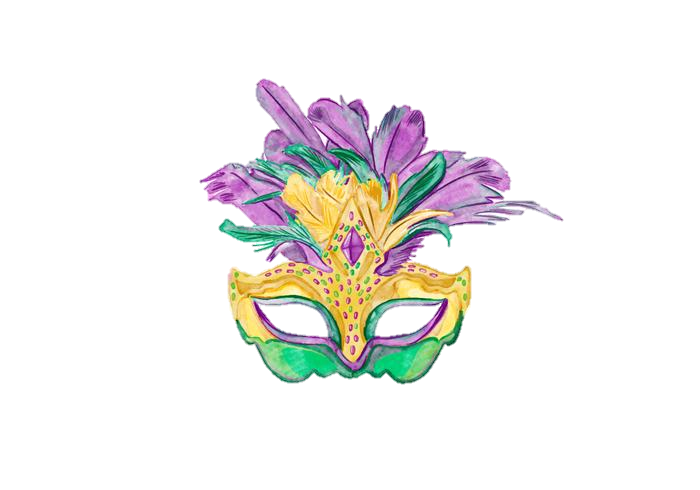 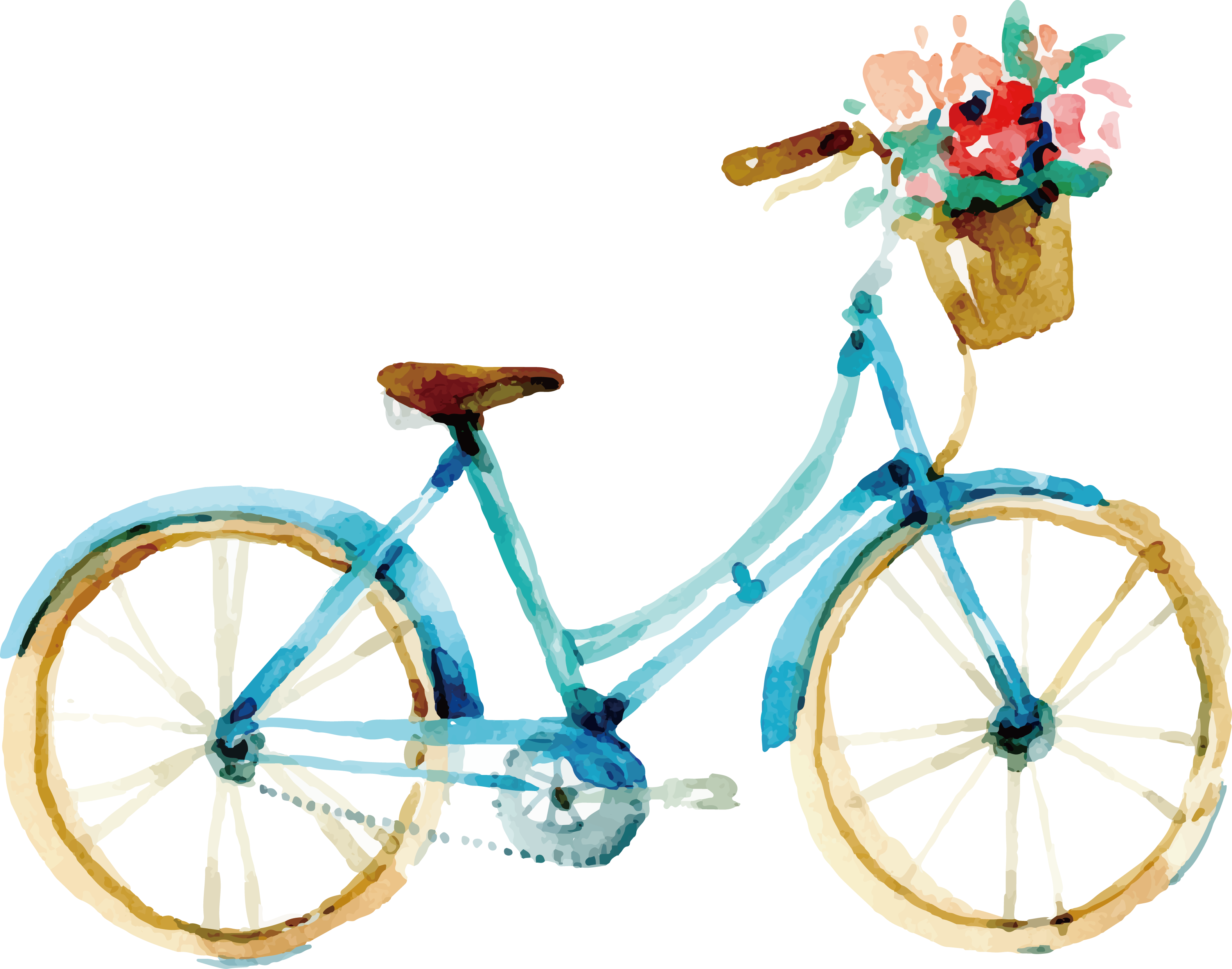 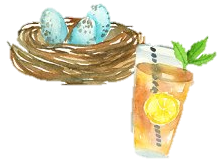 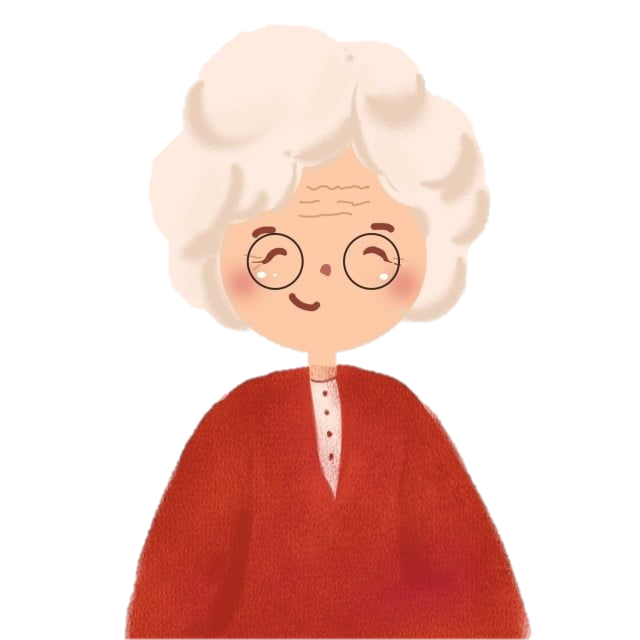 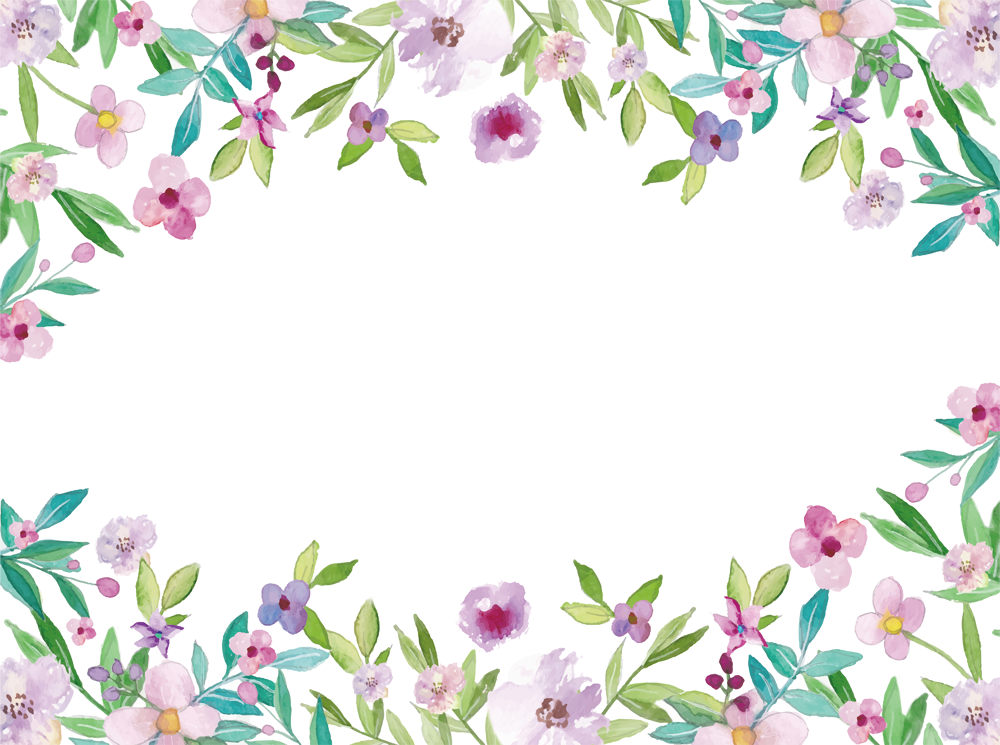 Fête des Mamies
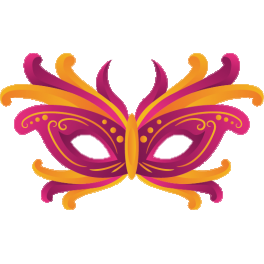 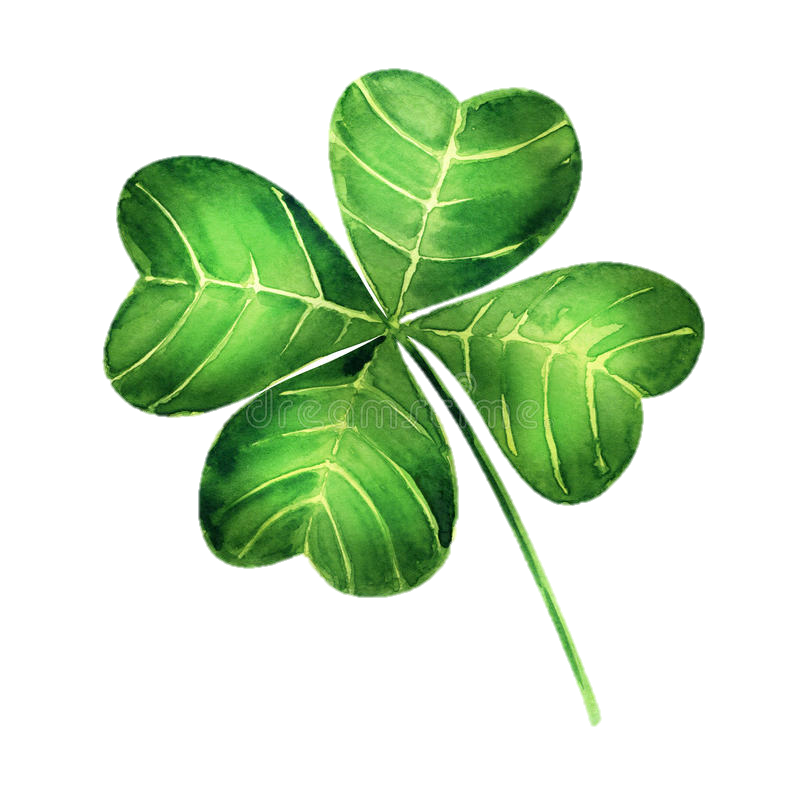 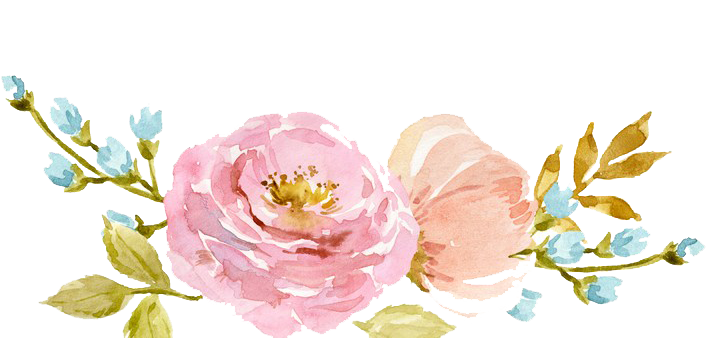 Printemps
Saint Patrick
Fête de Mi-Carême
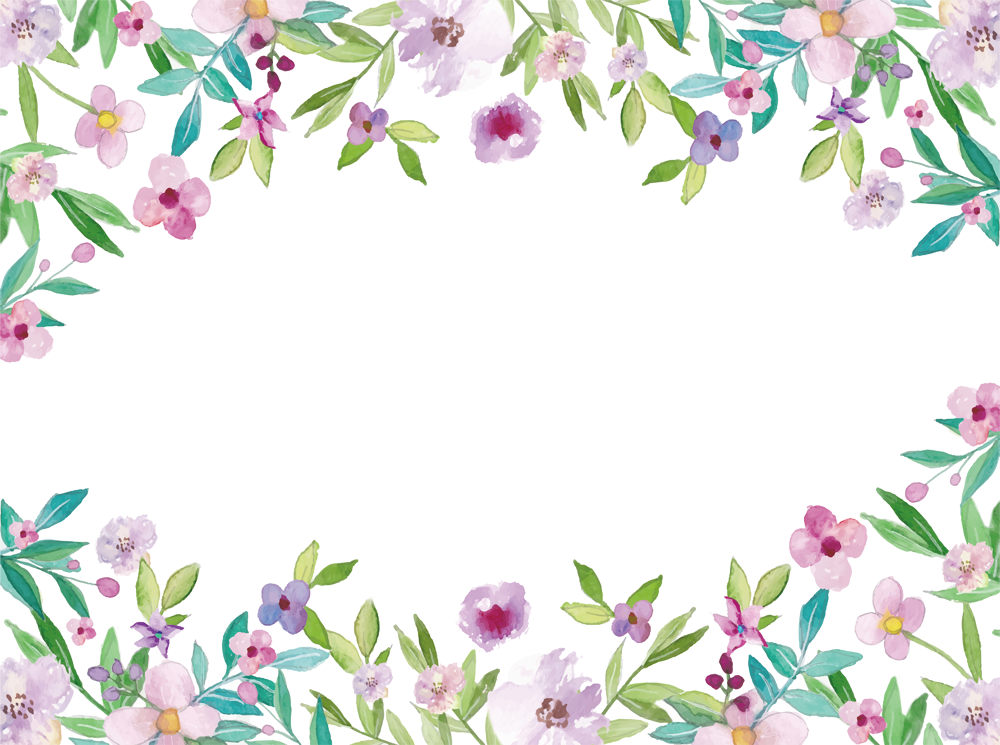 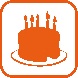 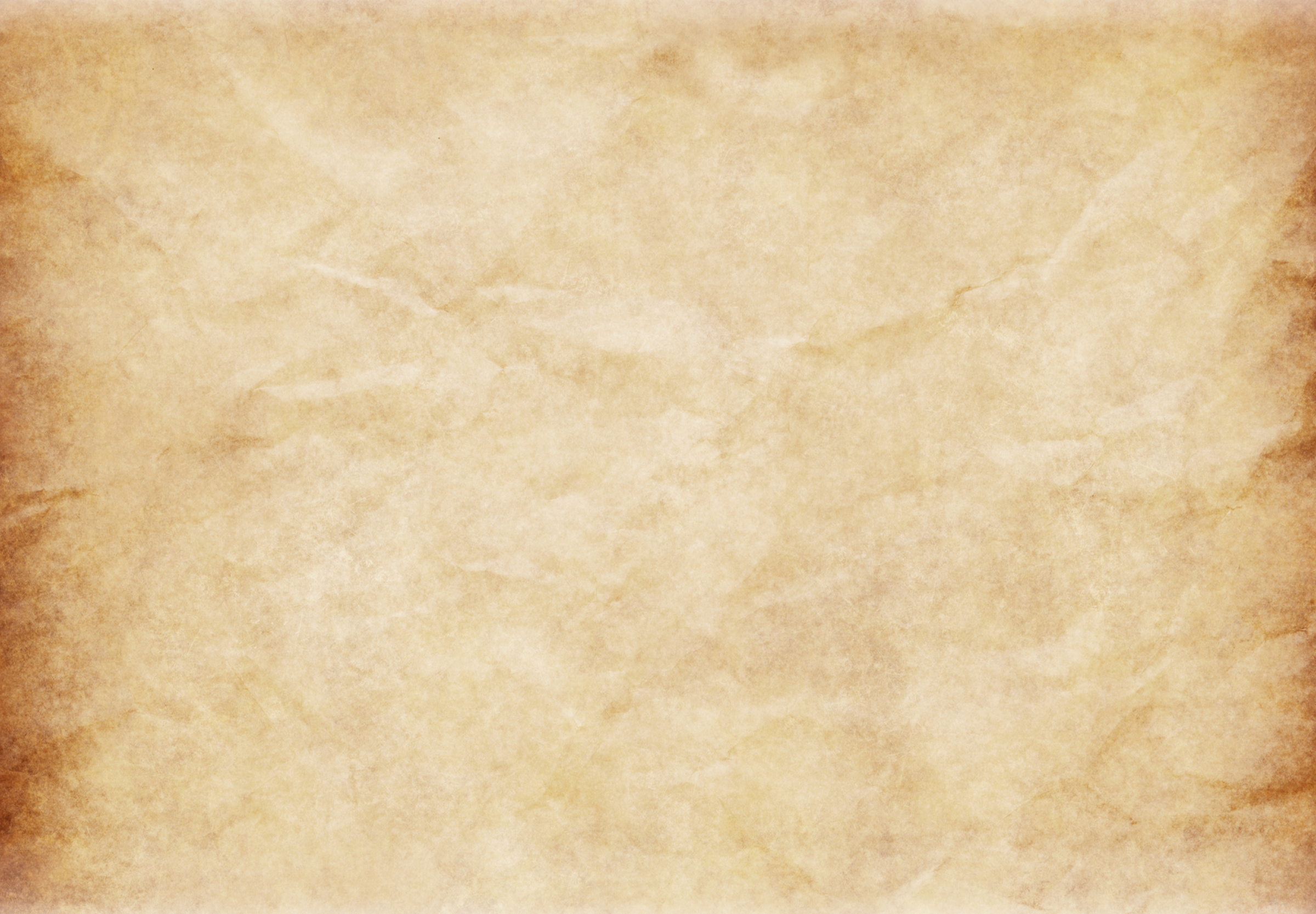 Avril 2023
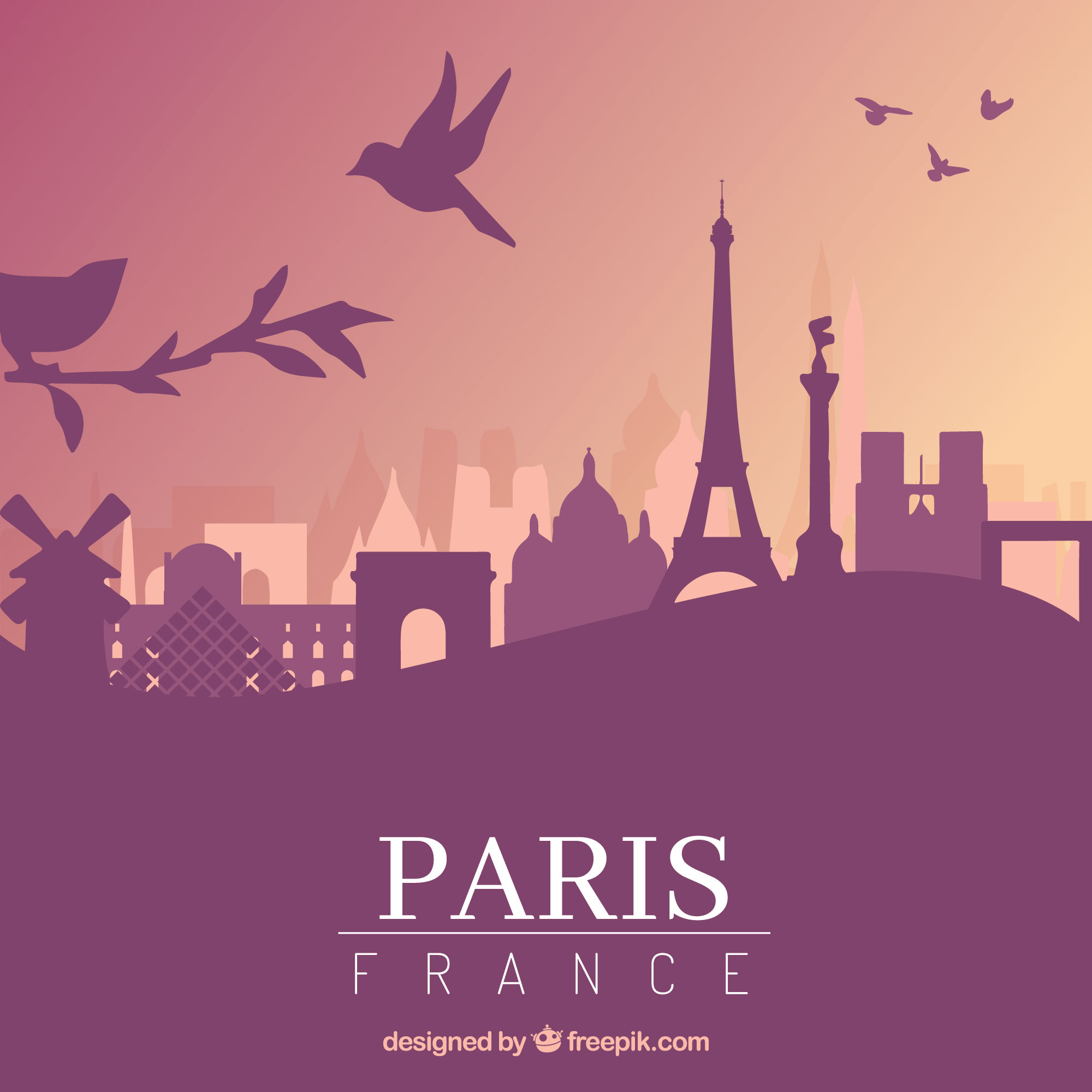 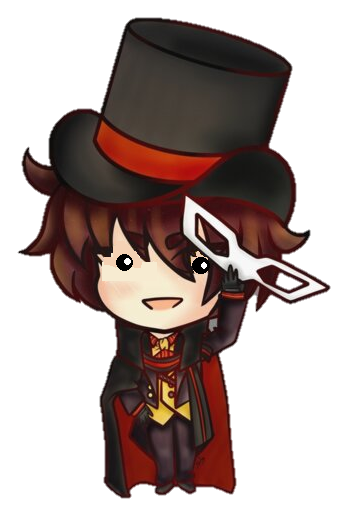 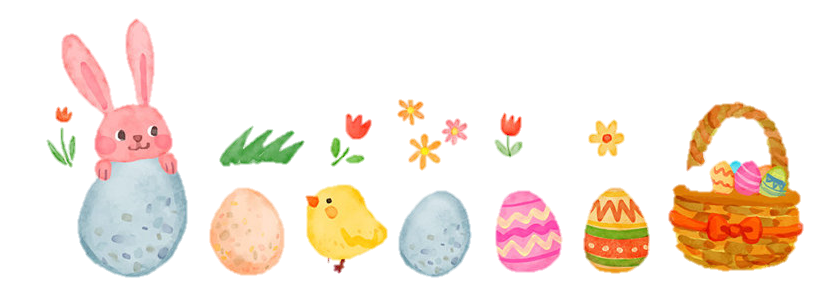 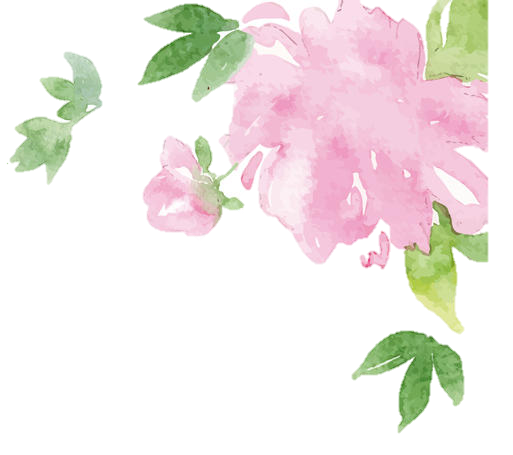 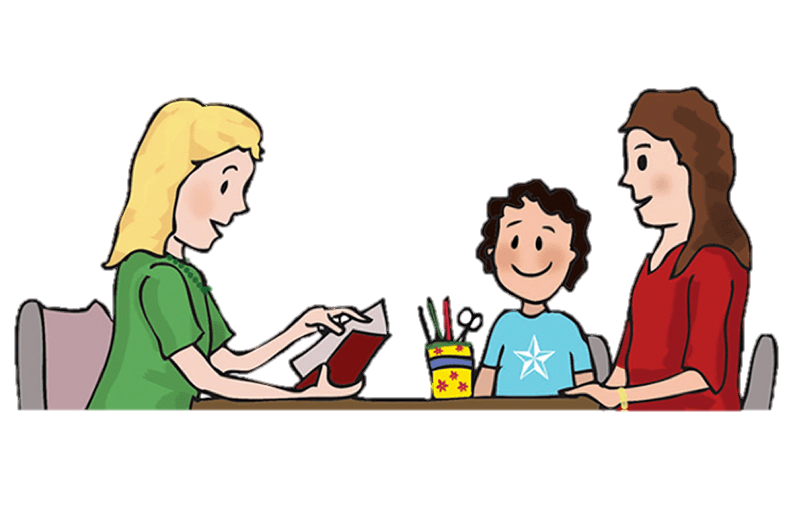 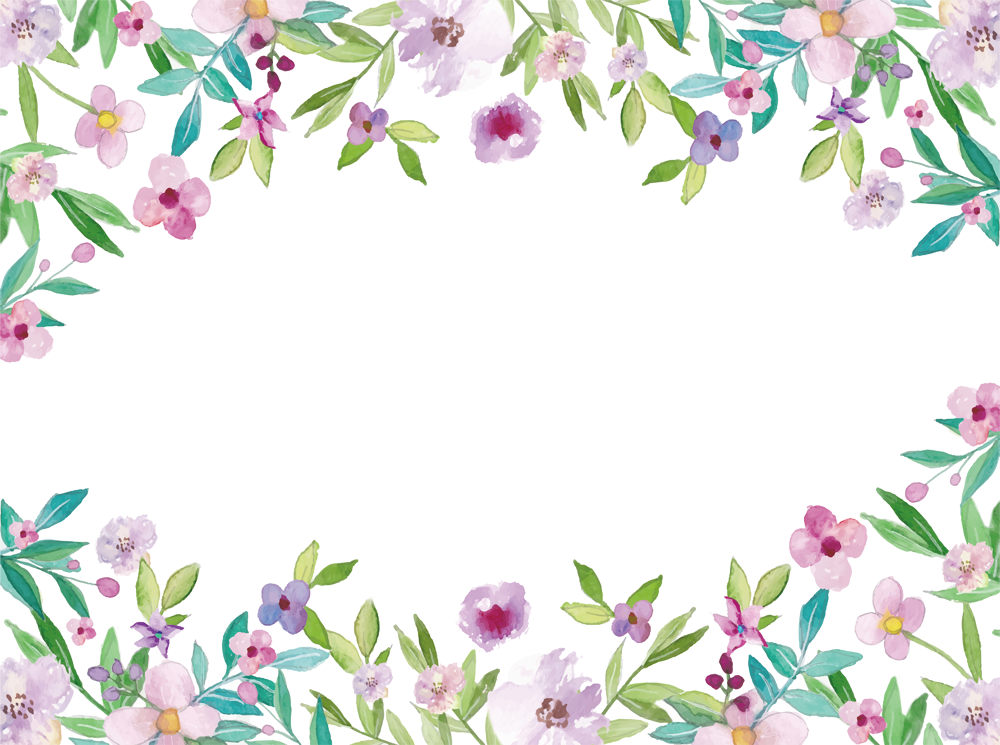 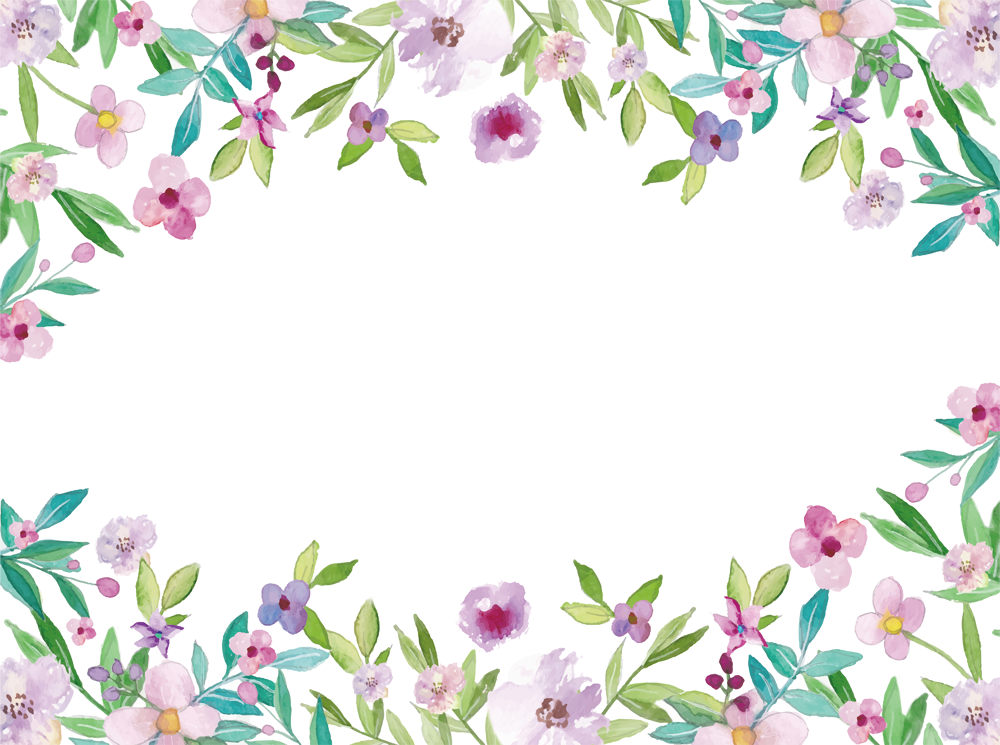 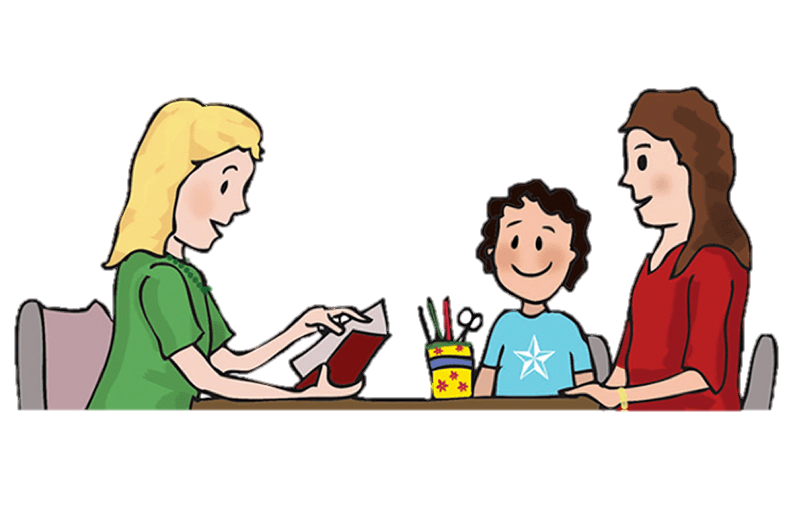 Rencontre parents - enseignant
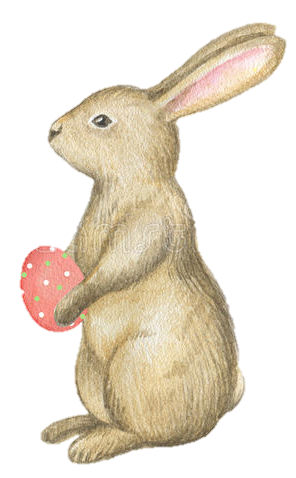 Pâques
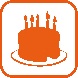 VACANCES
Lundi de Pâques
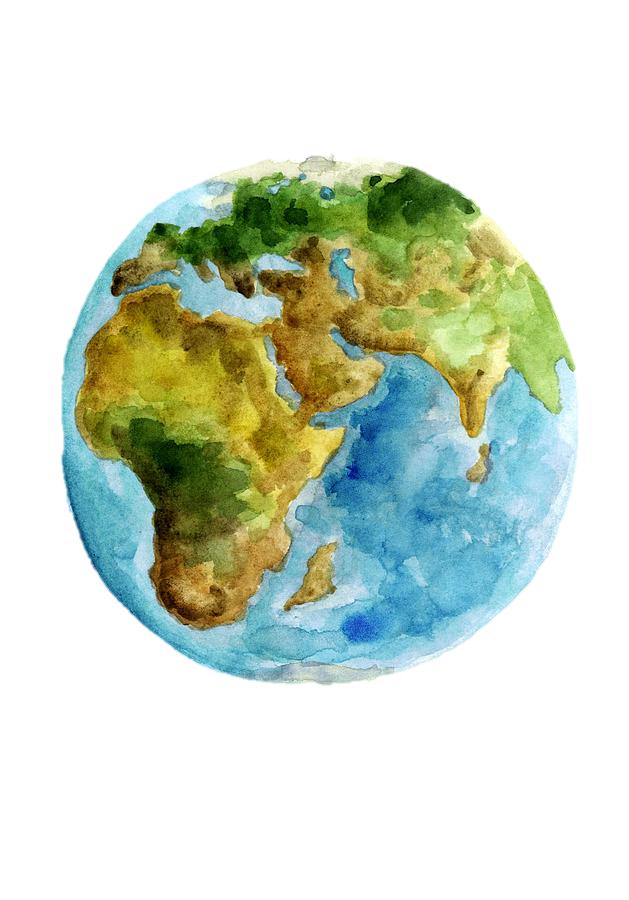 Journée de la Terre
Mai 2023
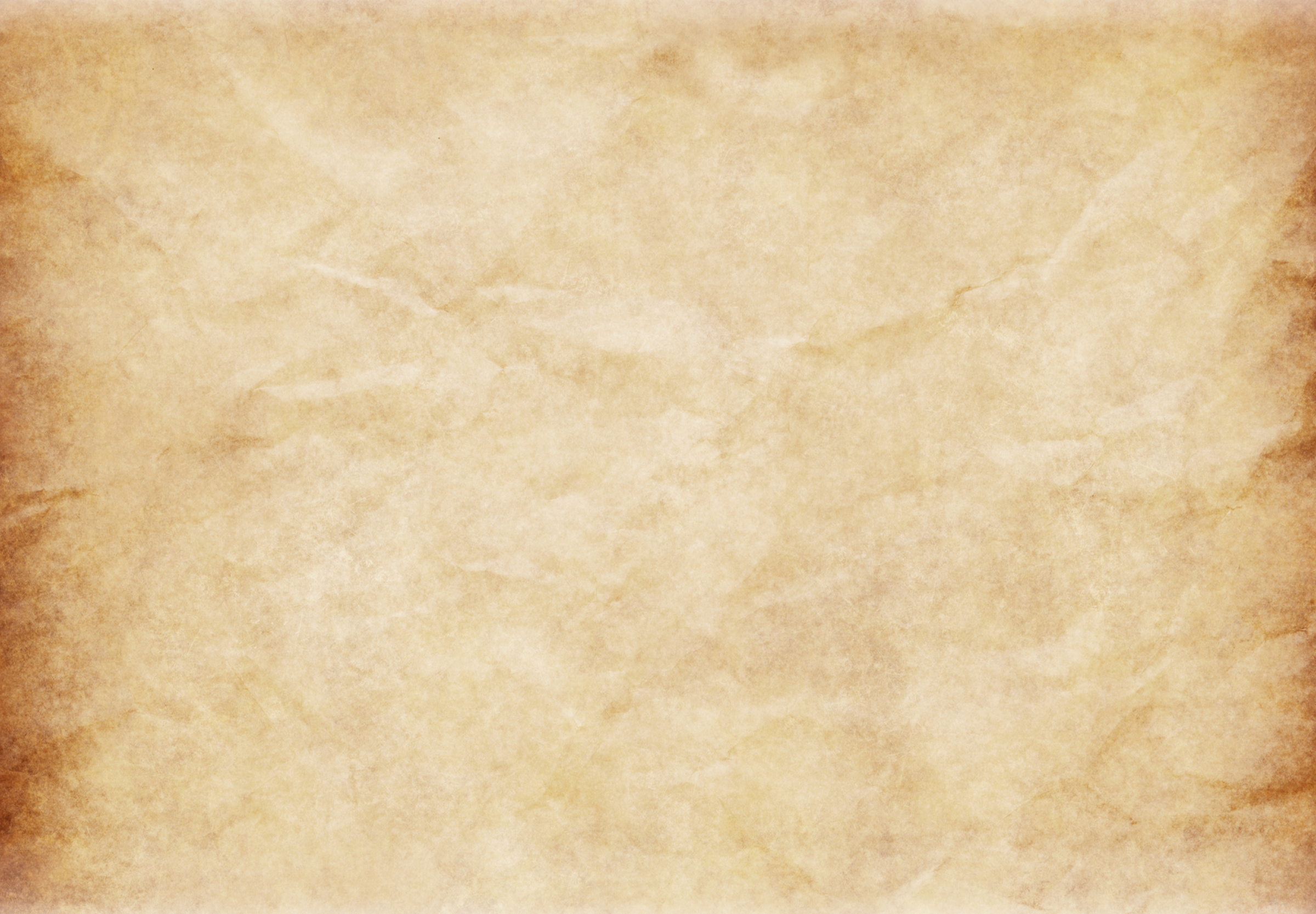 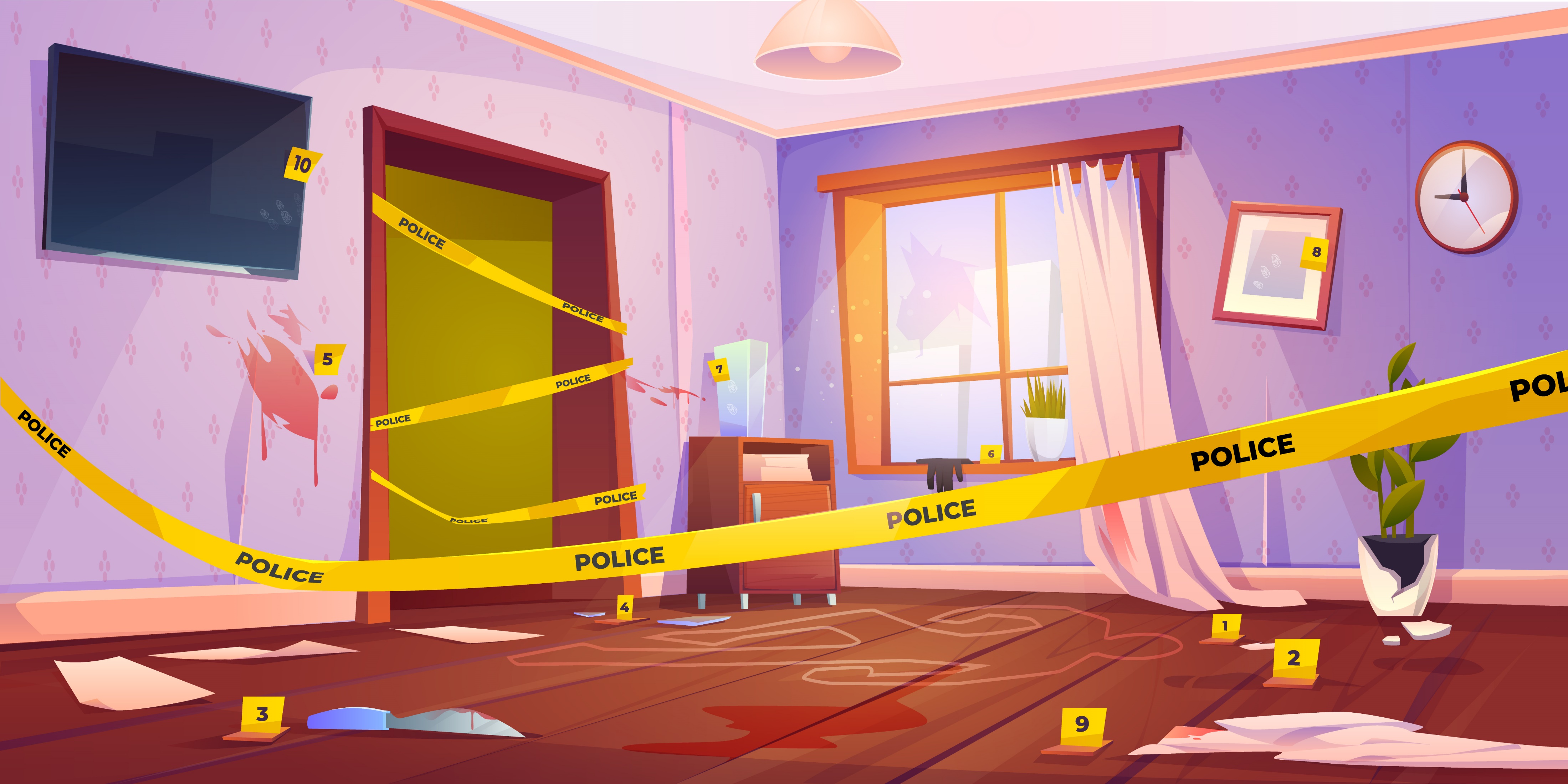 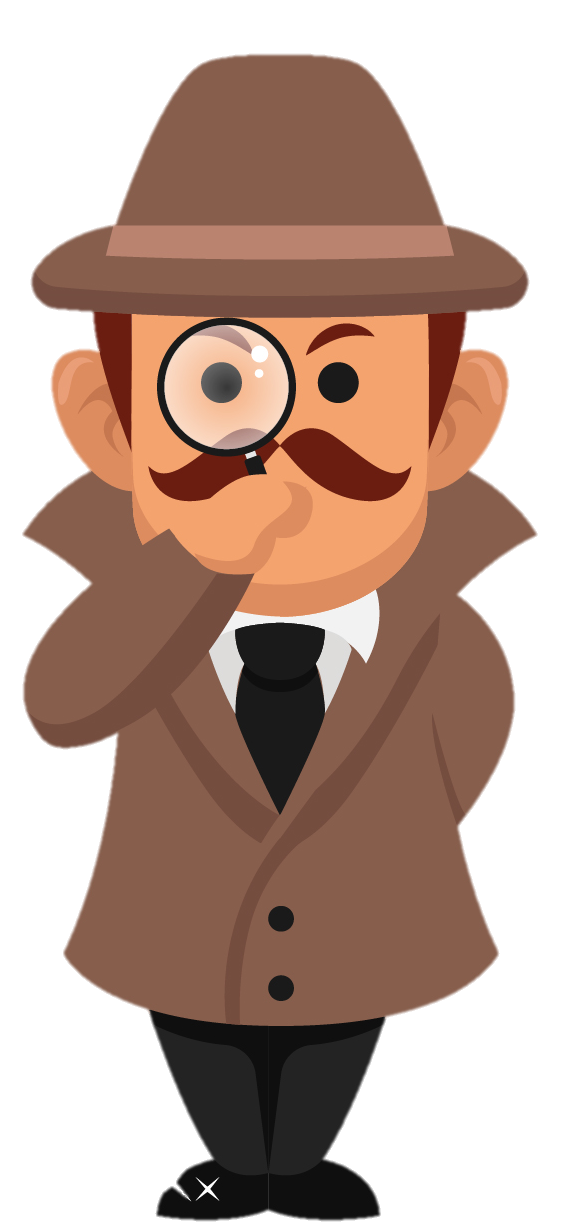 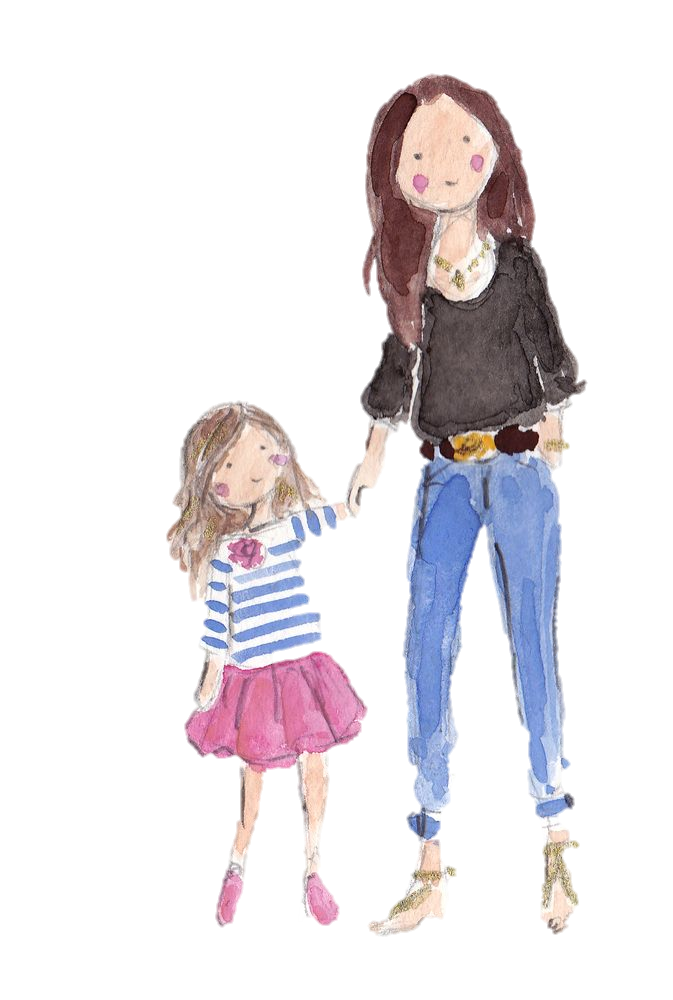 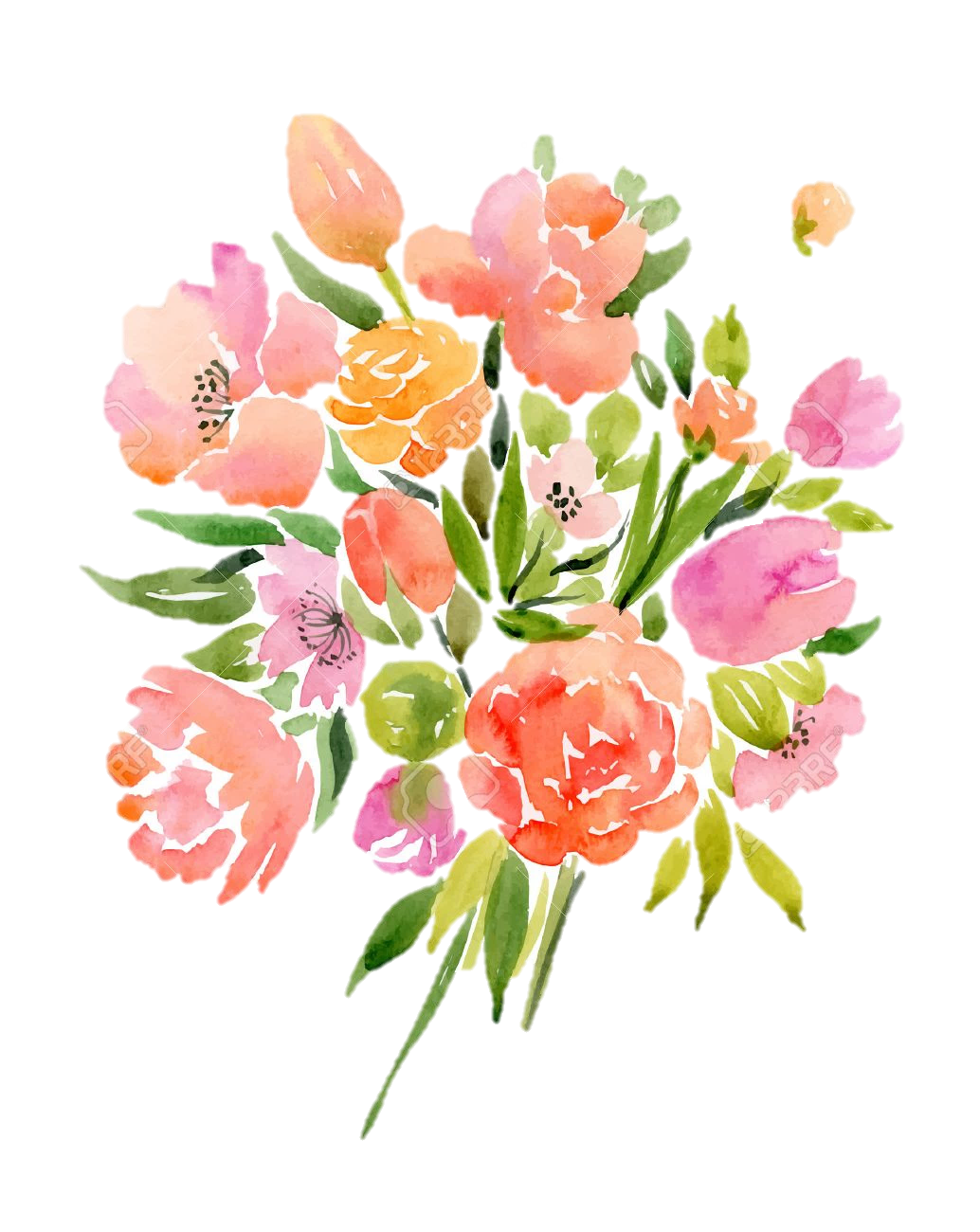 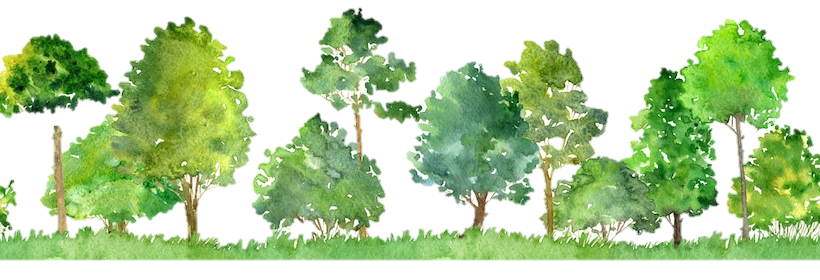 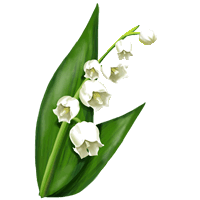 1er mai
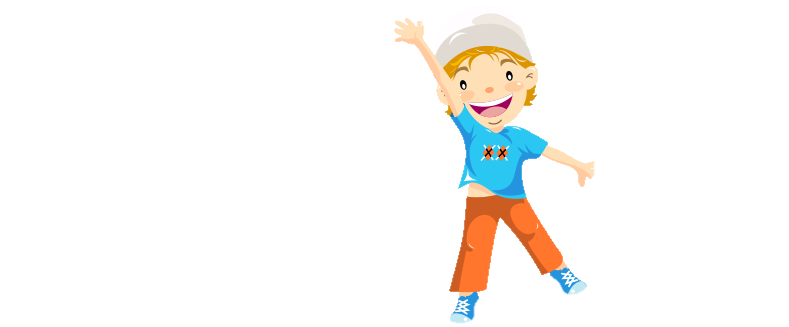 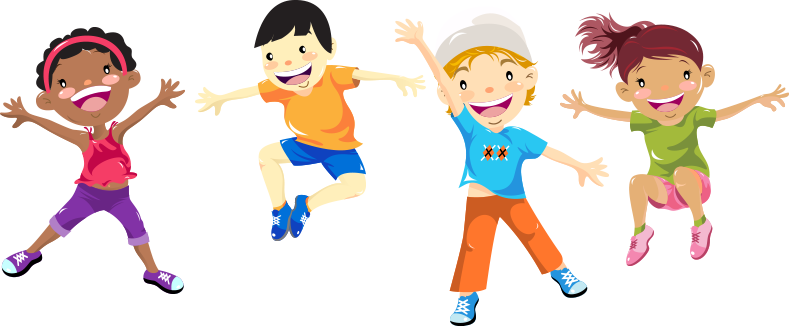 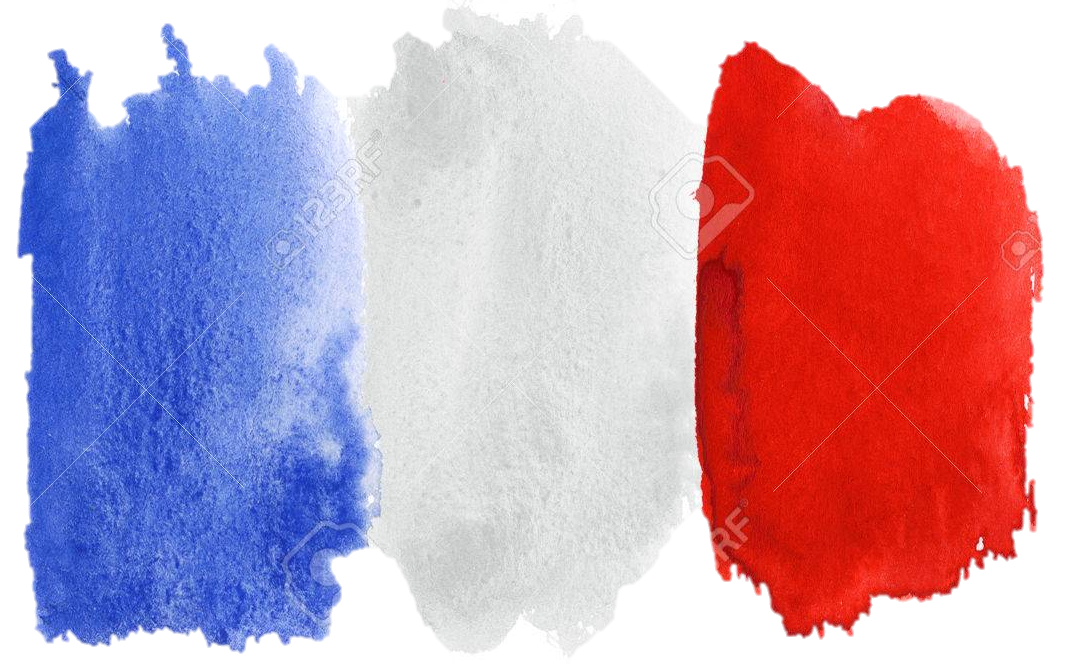 Victoire 1945
Cross
Pont
Ascension
Pentecôte
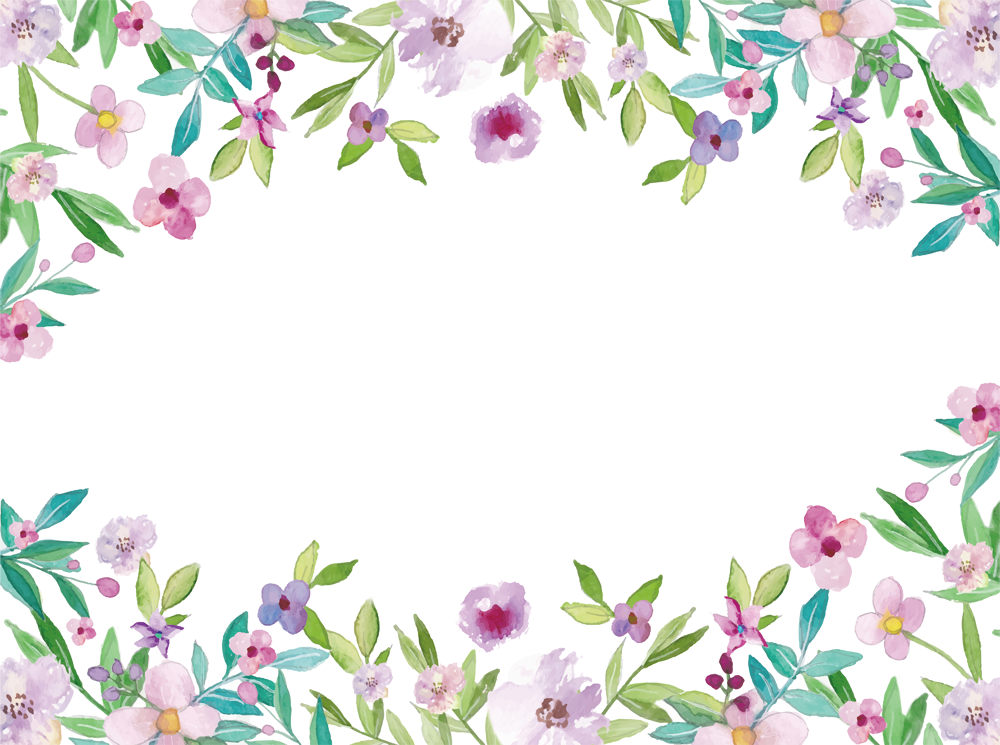 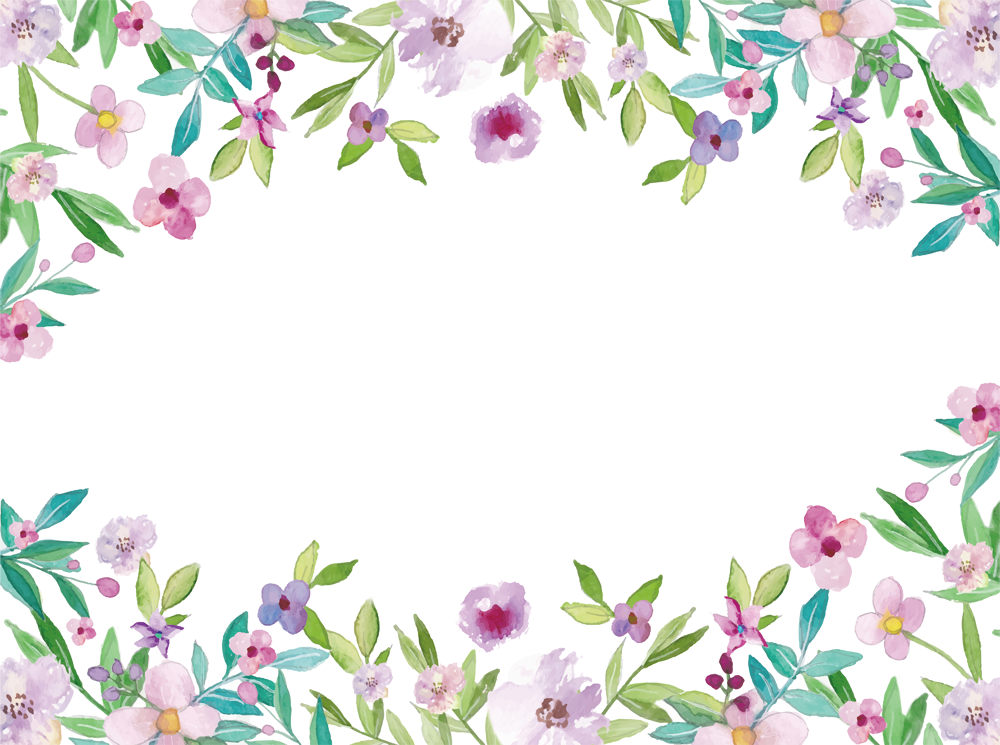 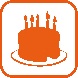 Lundi de Pentecôte
Juin 2023
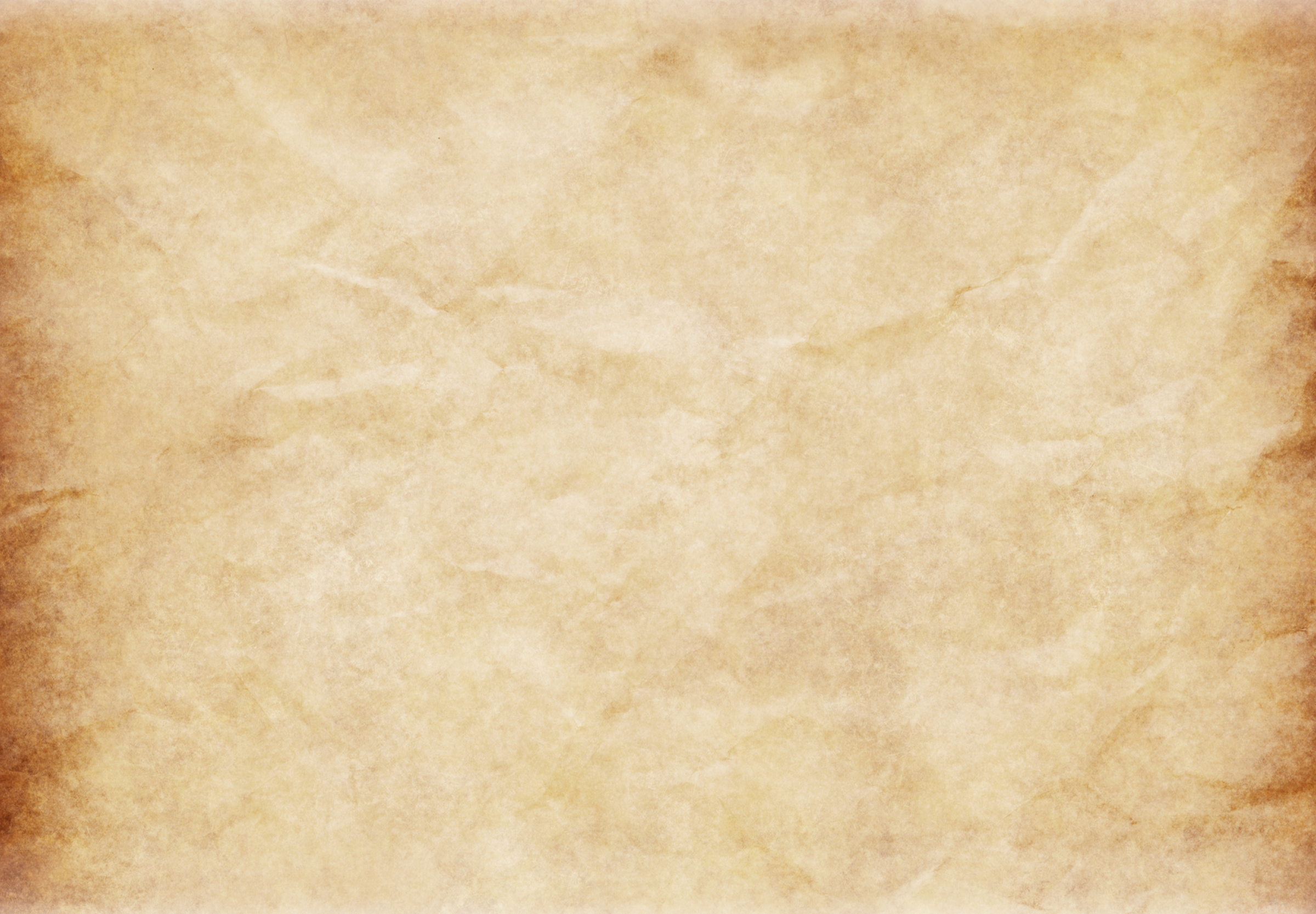 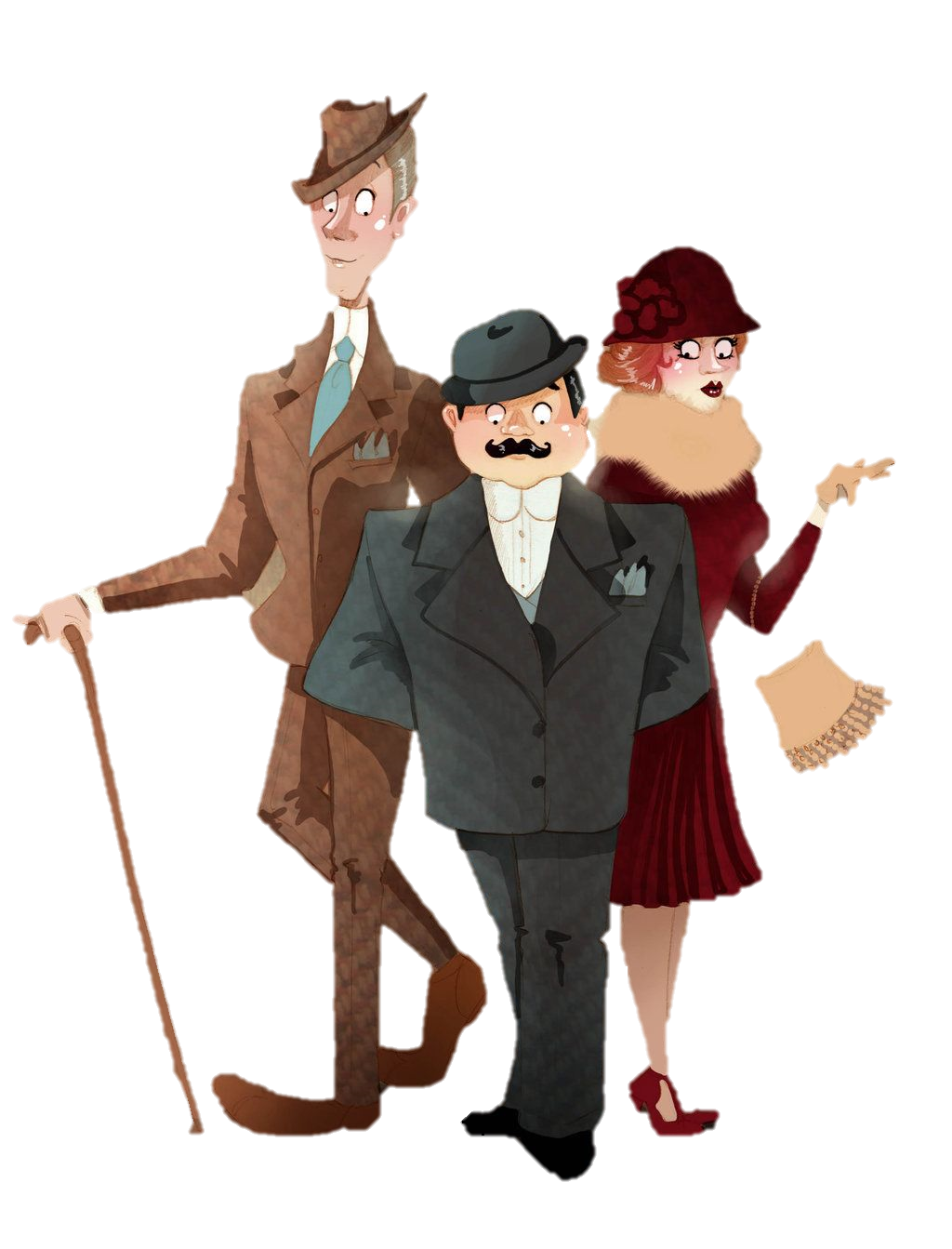 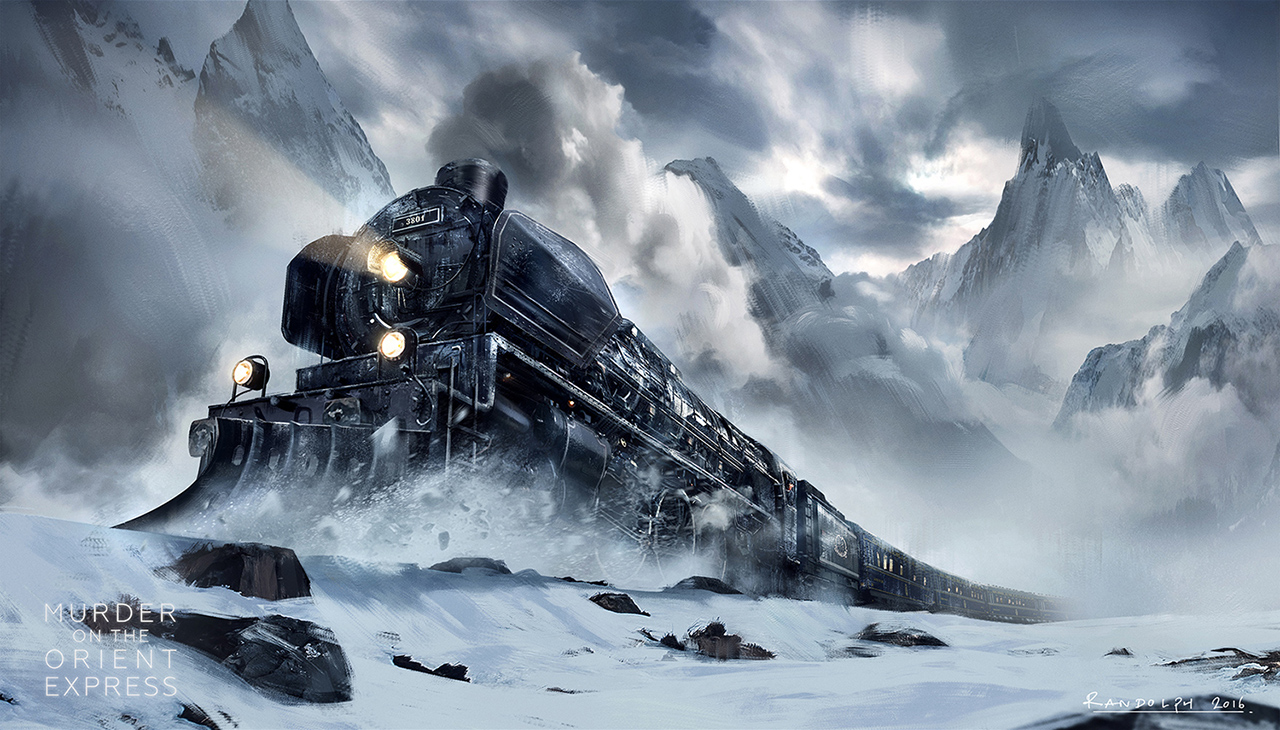 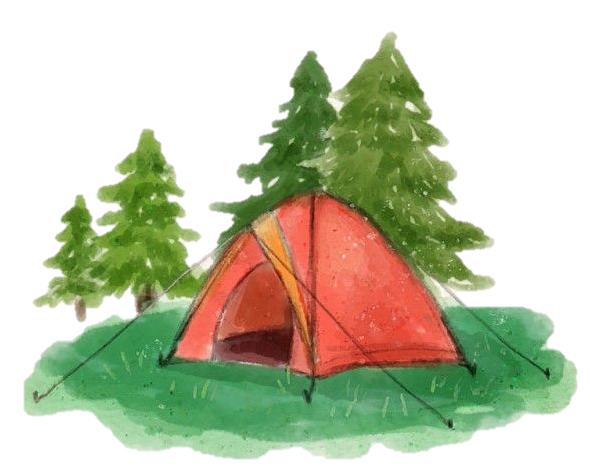 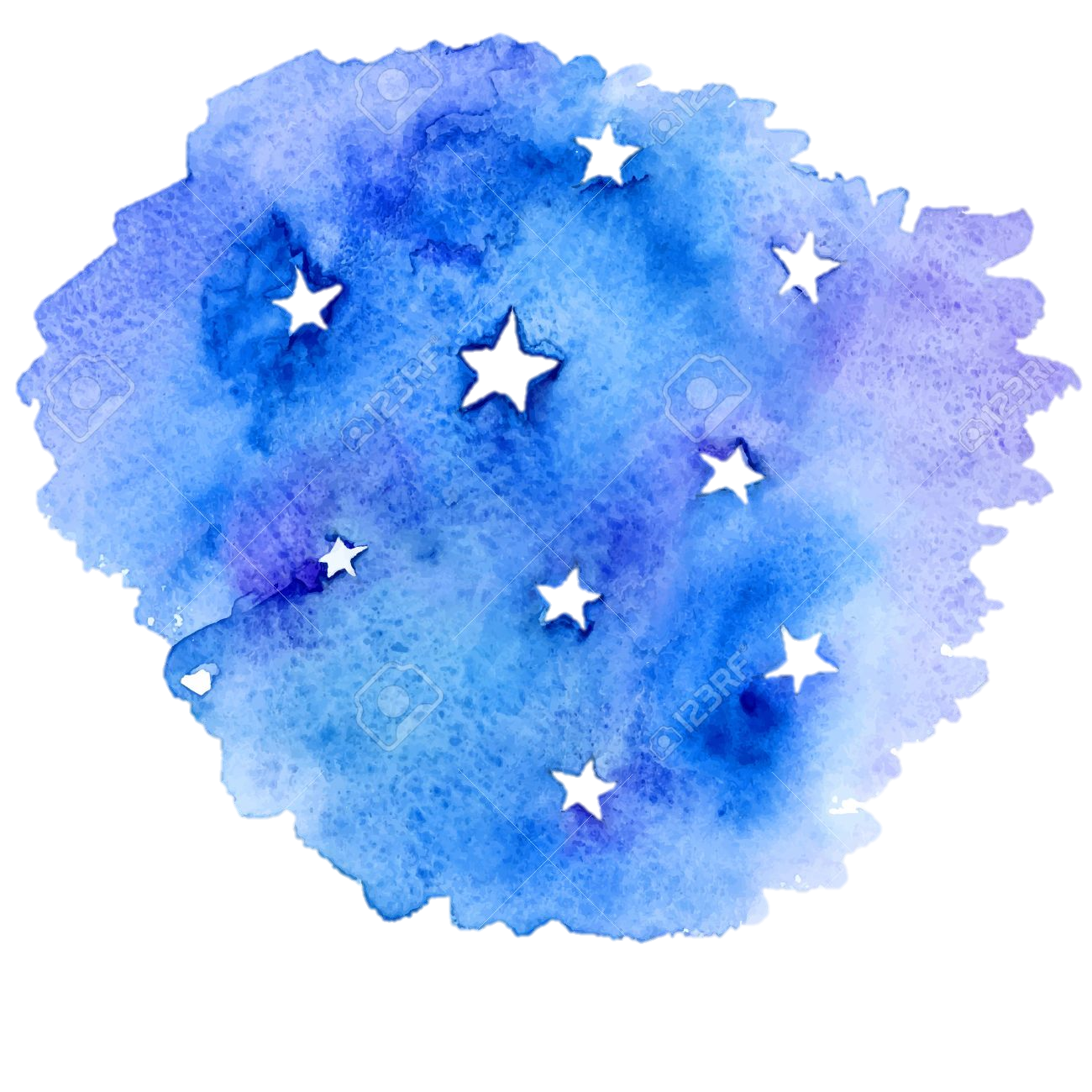 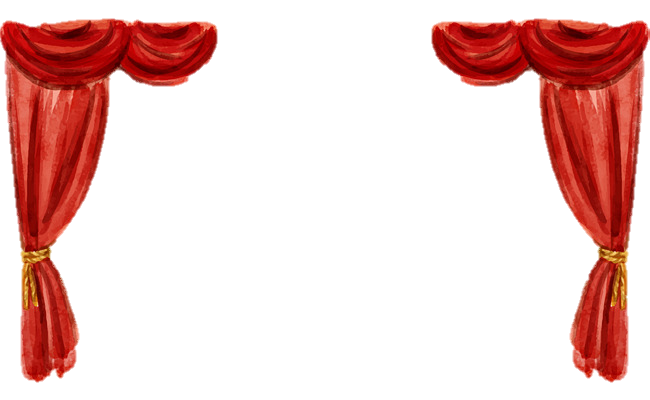 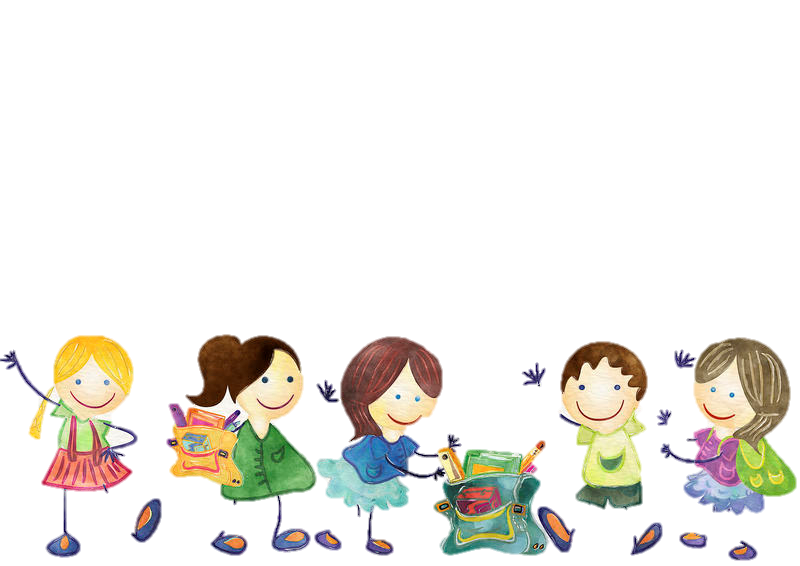 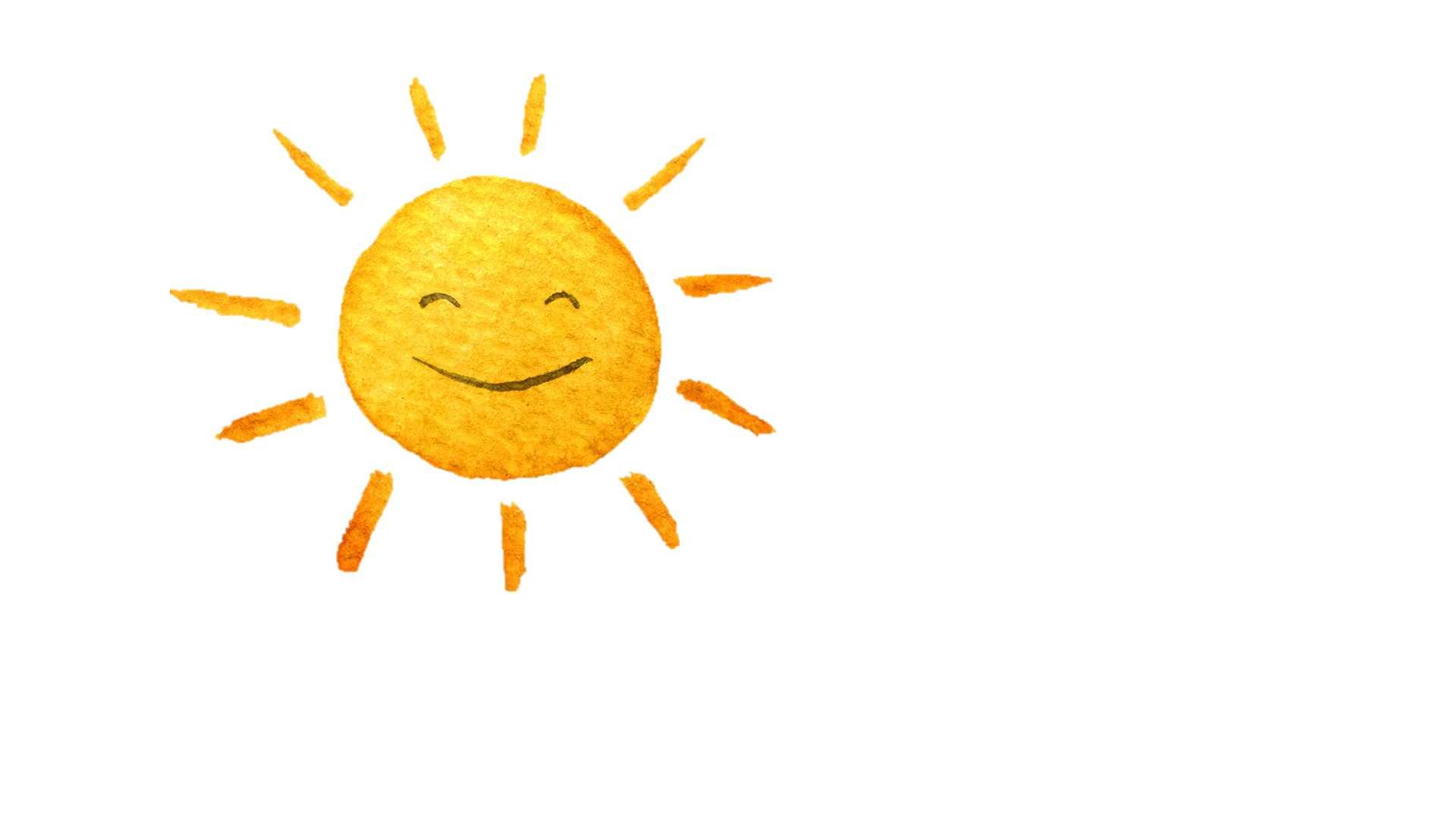 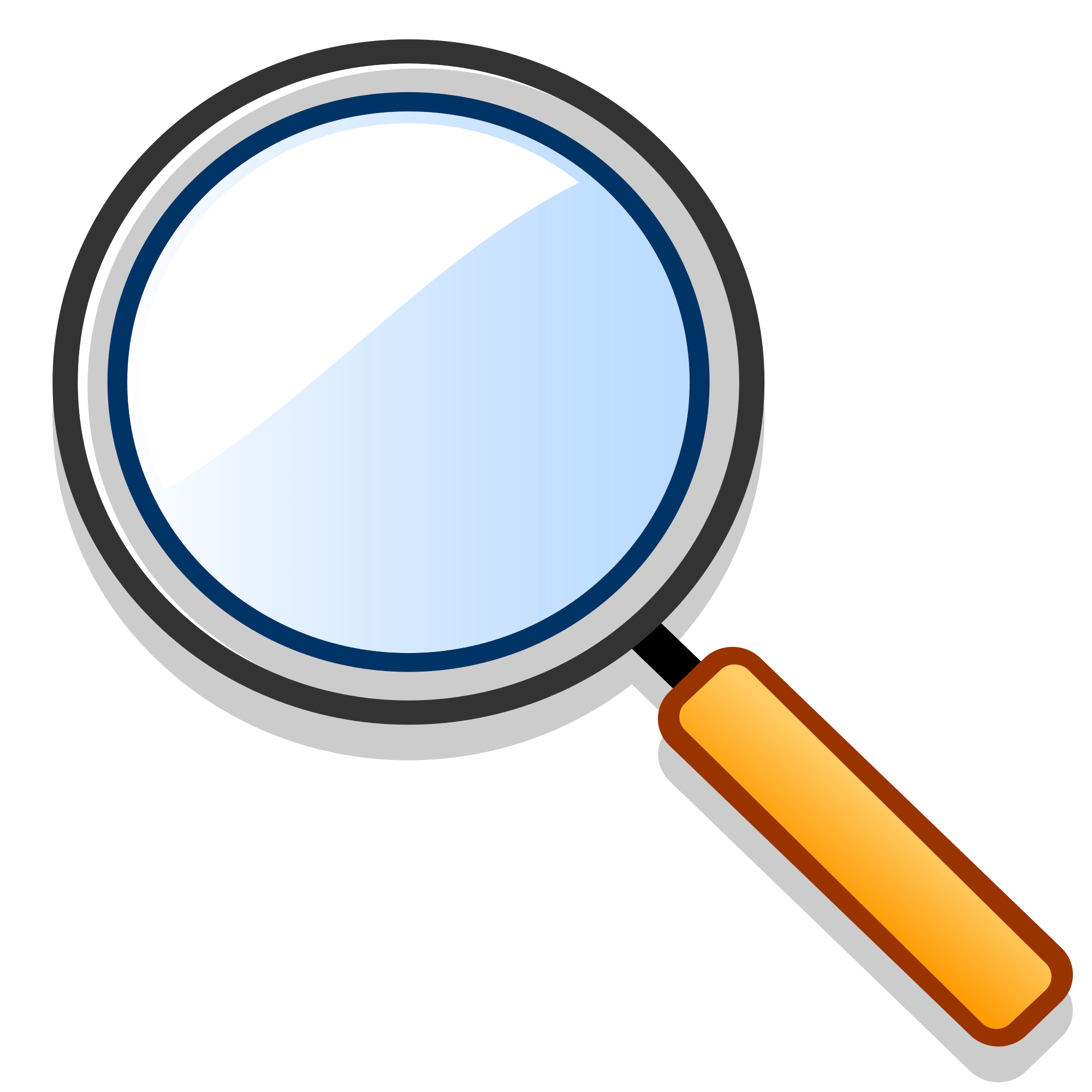 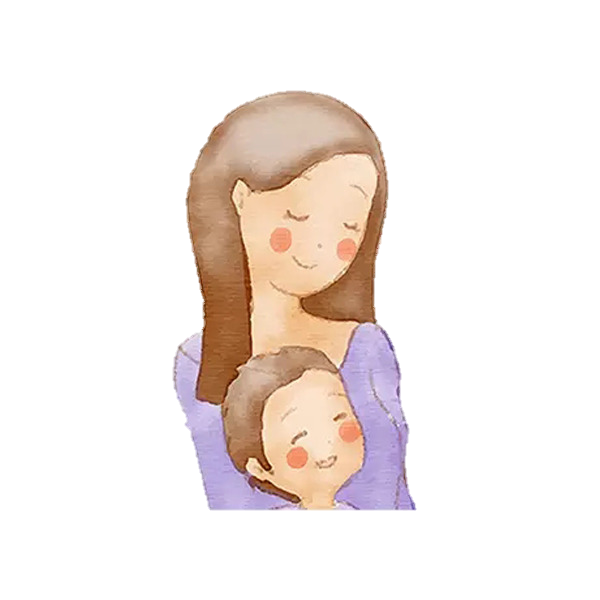 Fête des mères
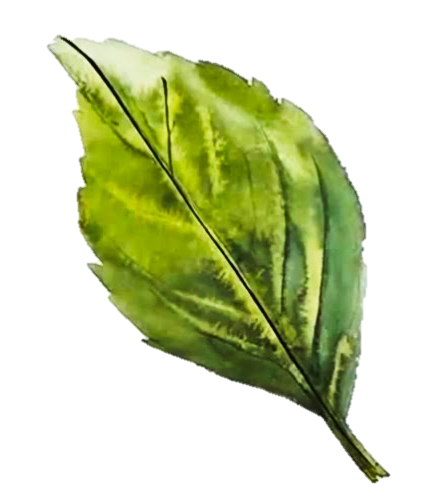 Journée de l’environnement
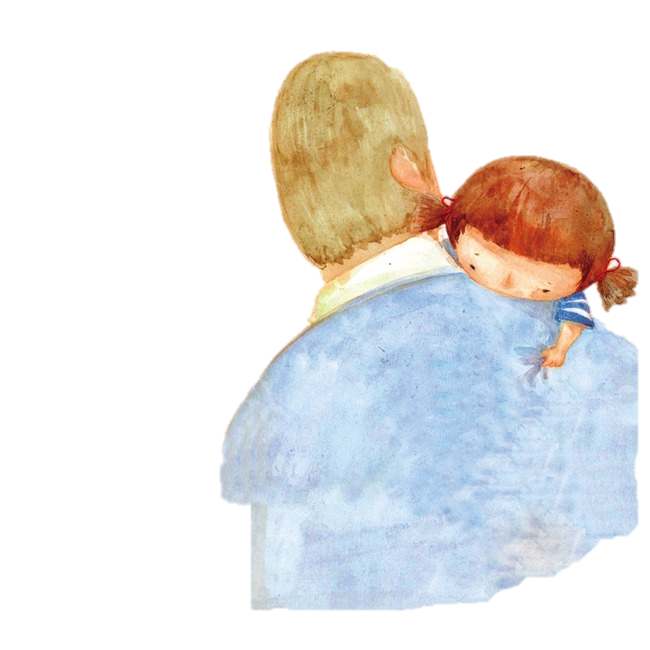 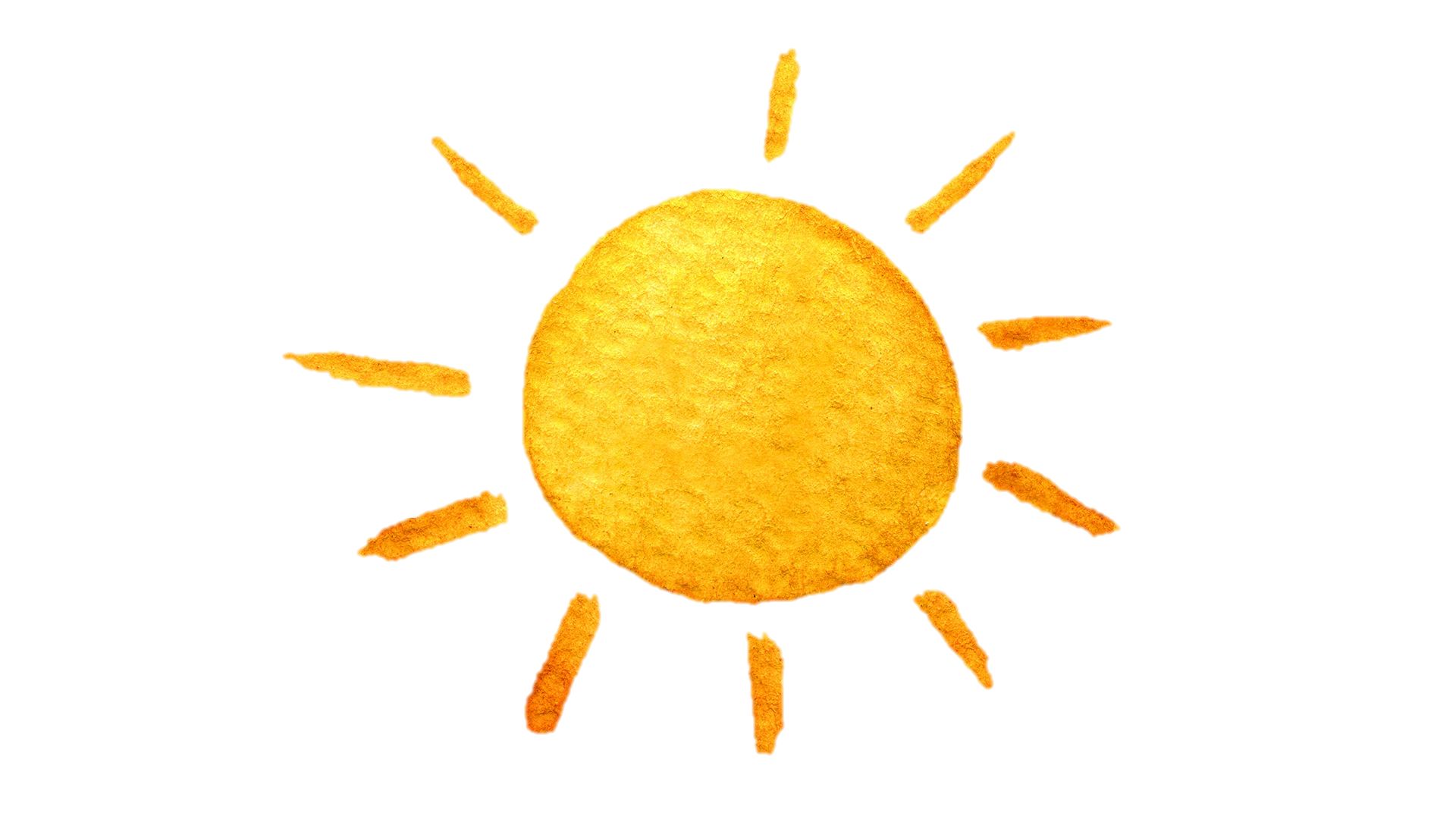 Fête des pères
Eté – Fête de la musique
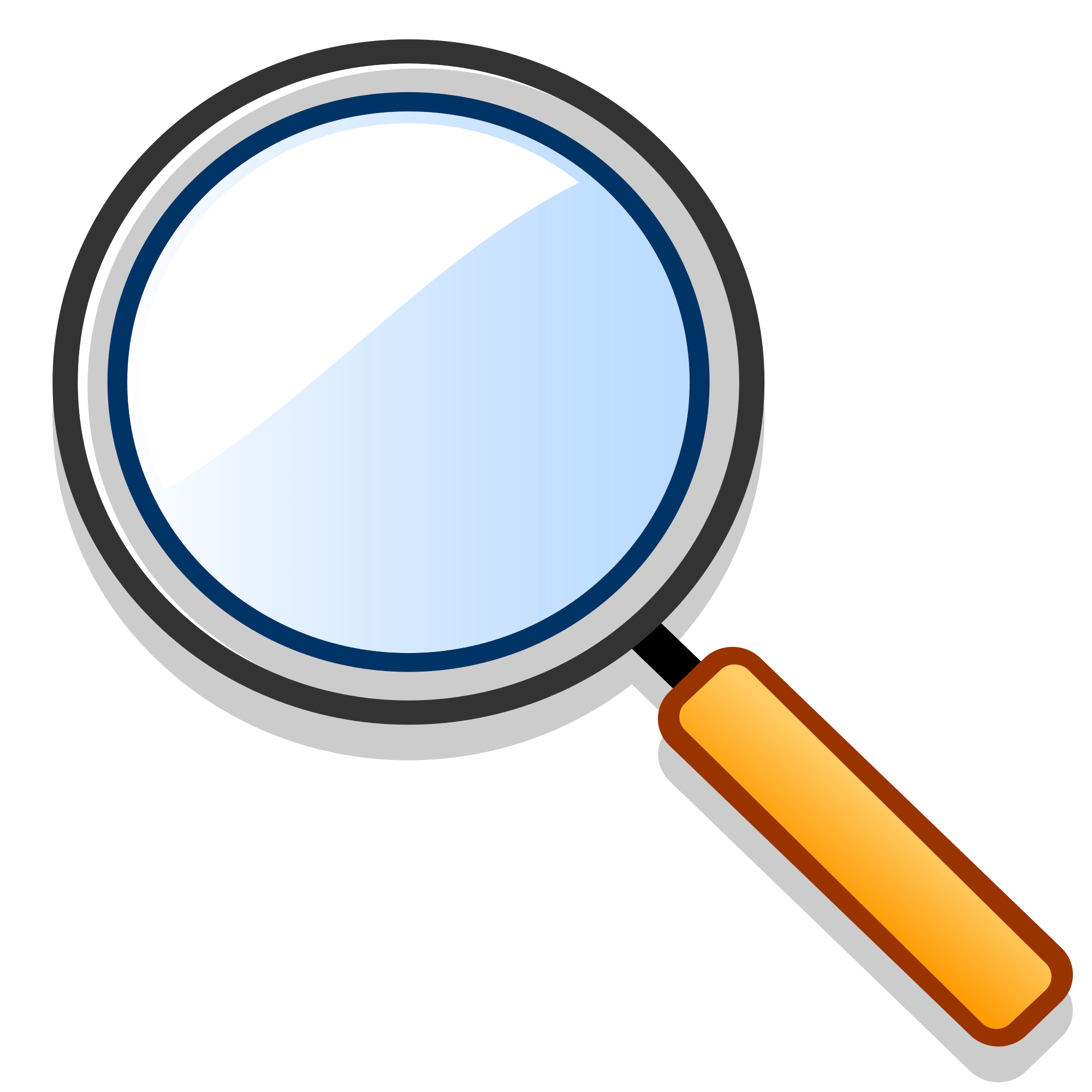 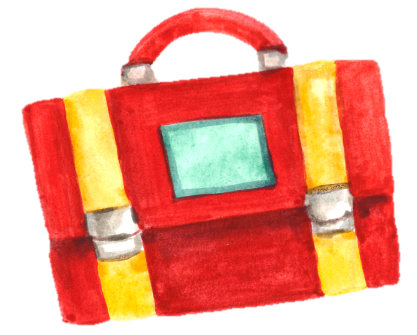 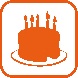 Matinée d’intégration
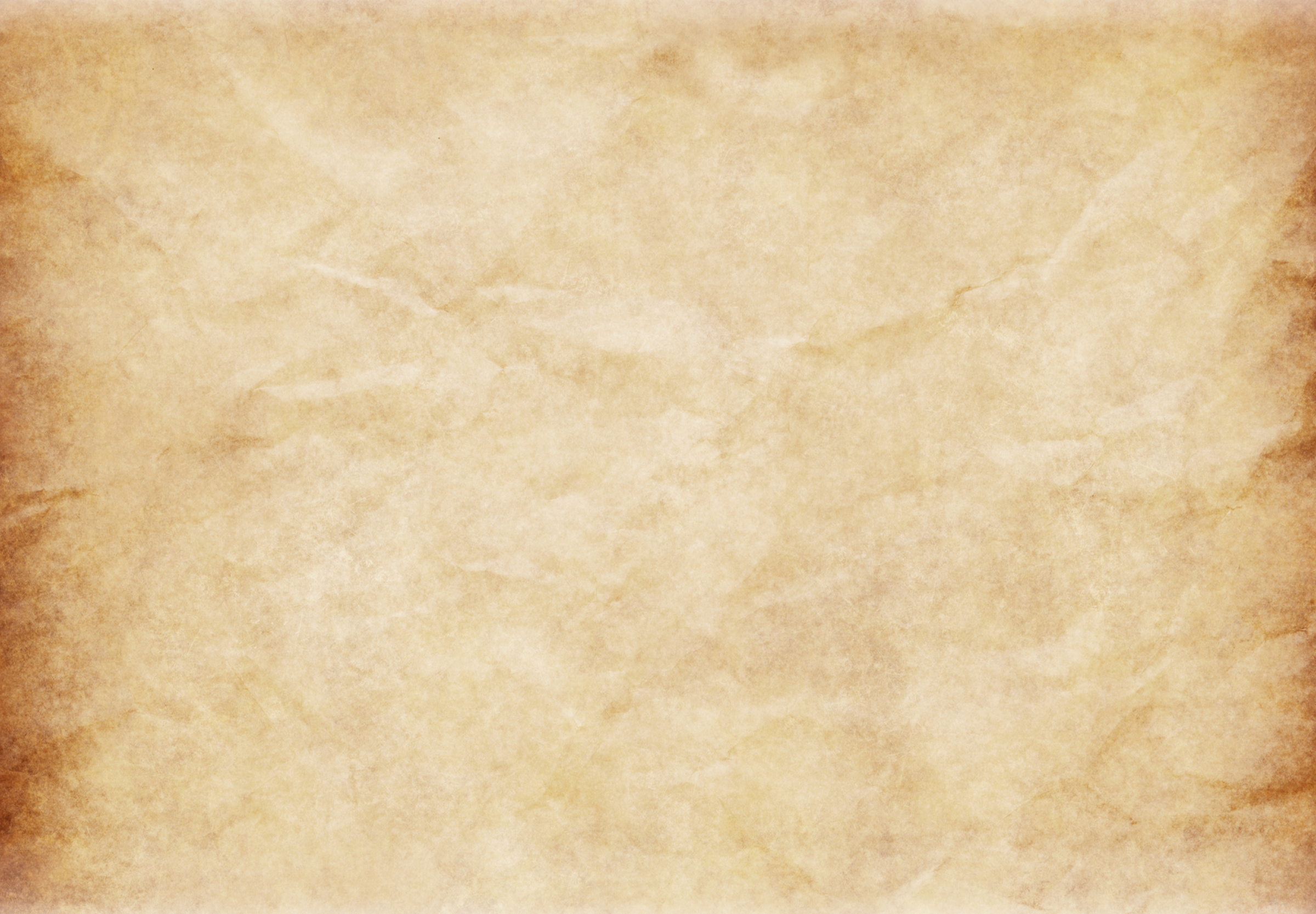 Juillet 2023
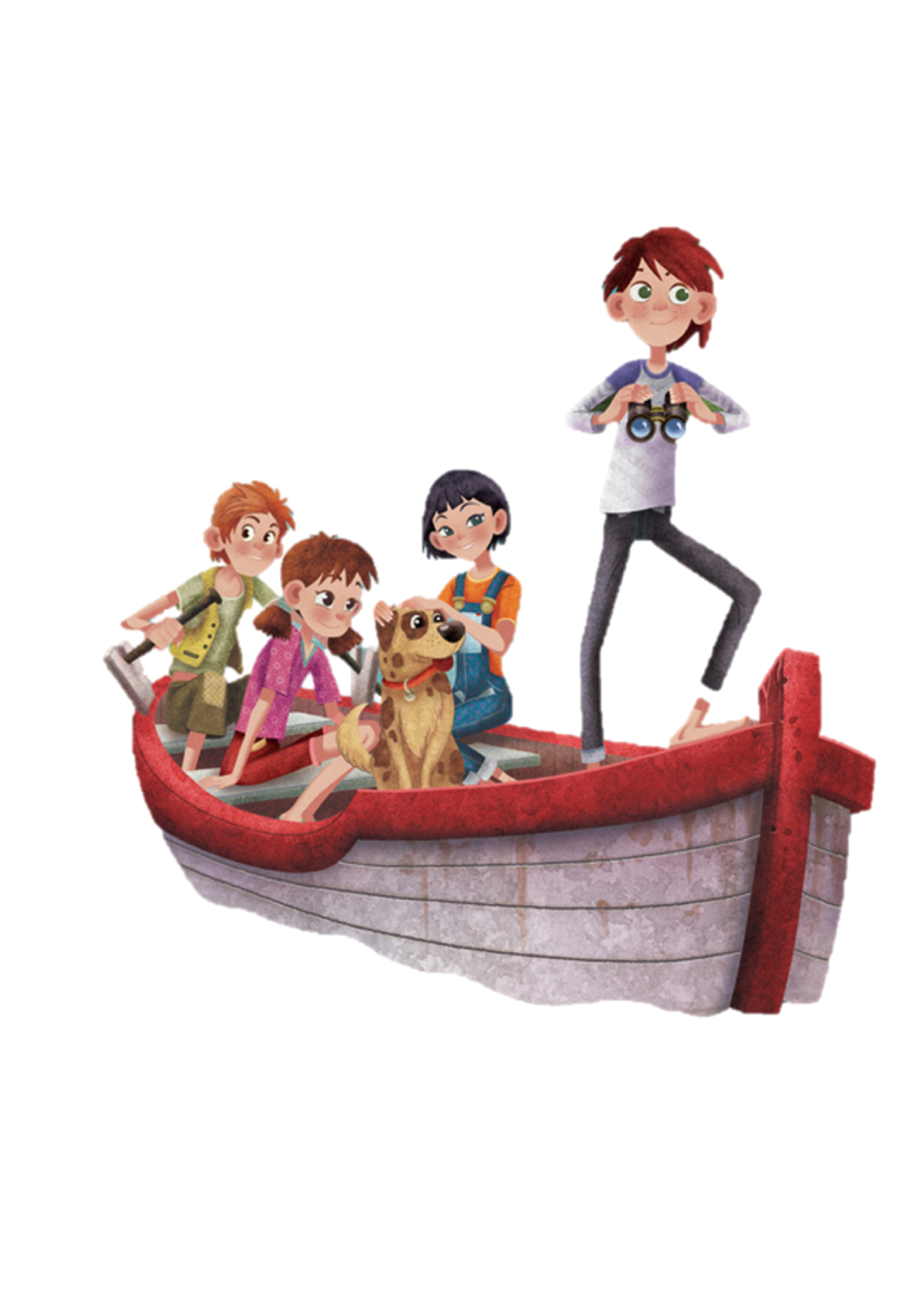 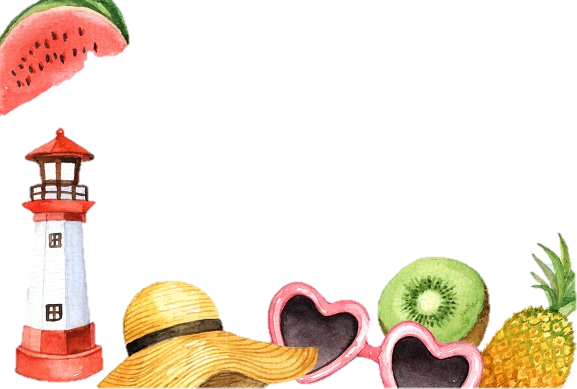 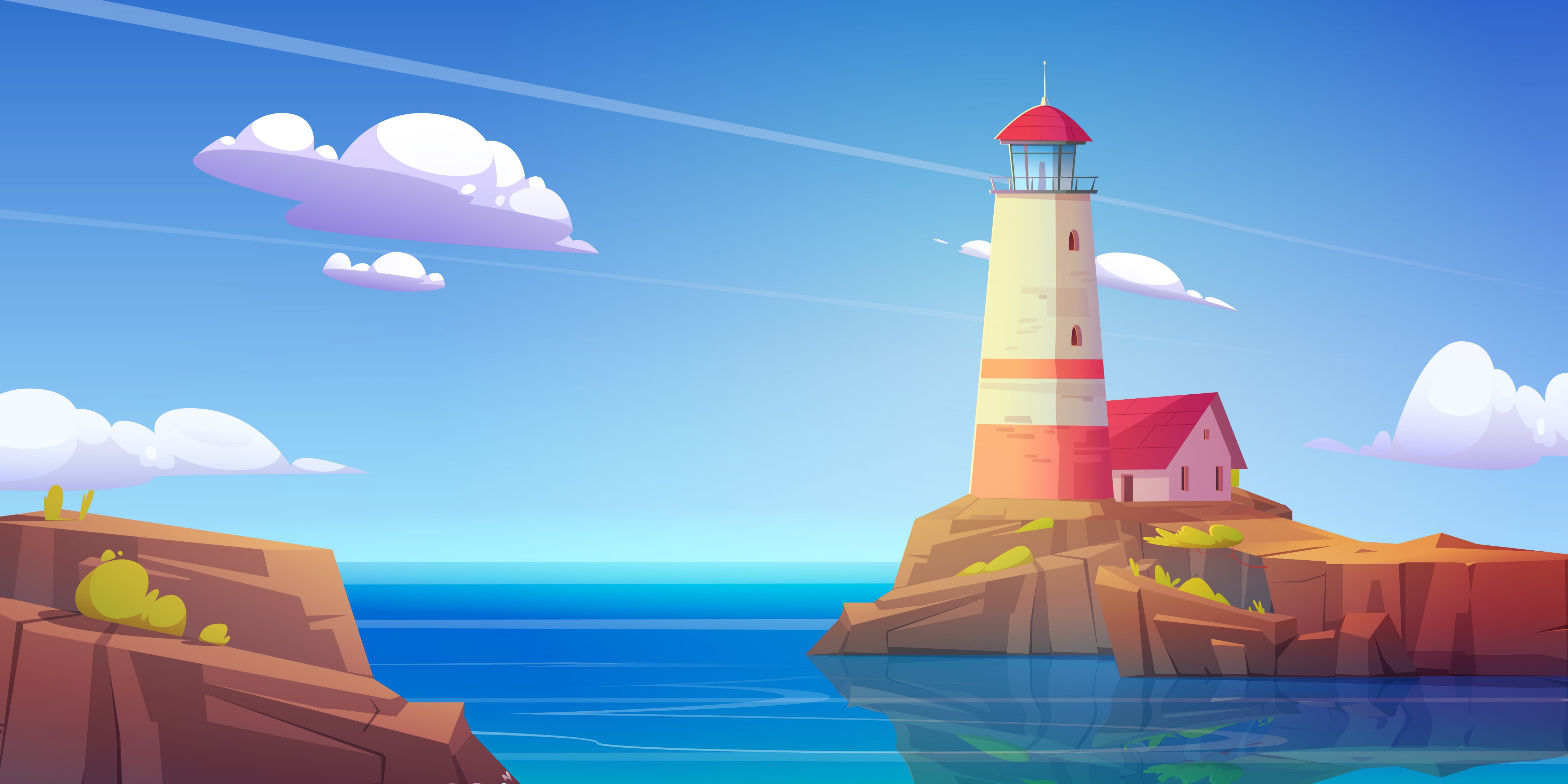 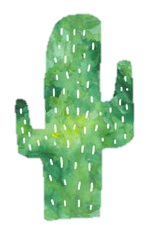 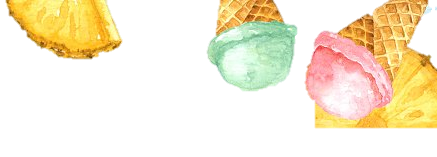 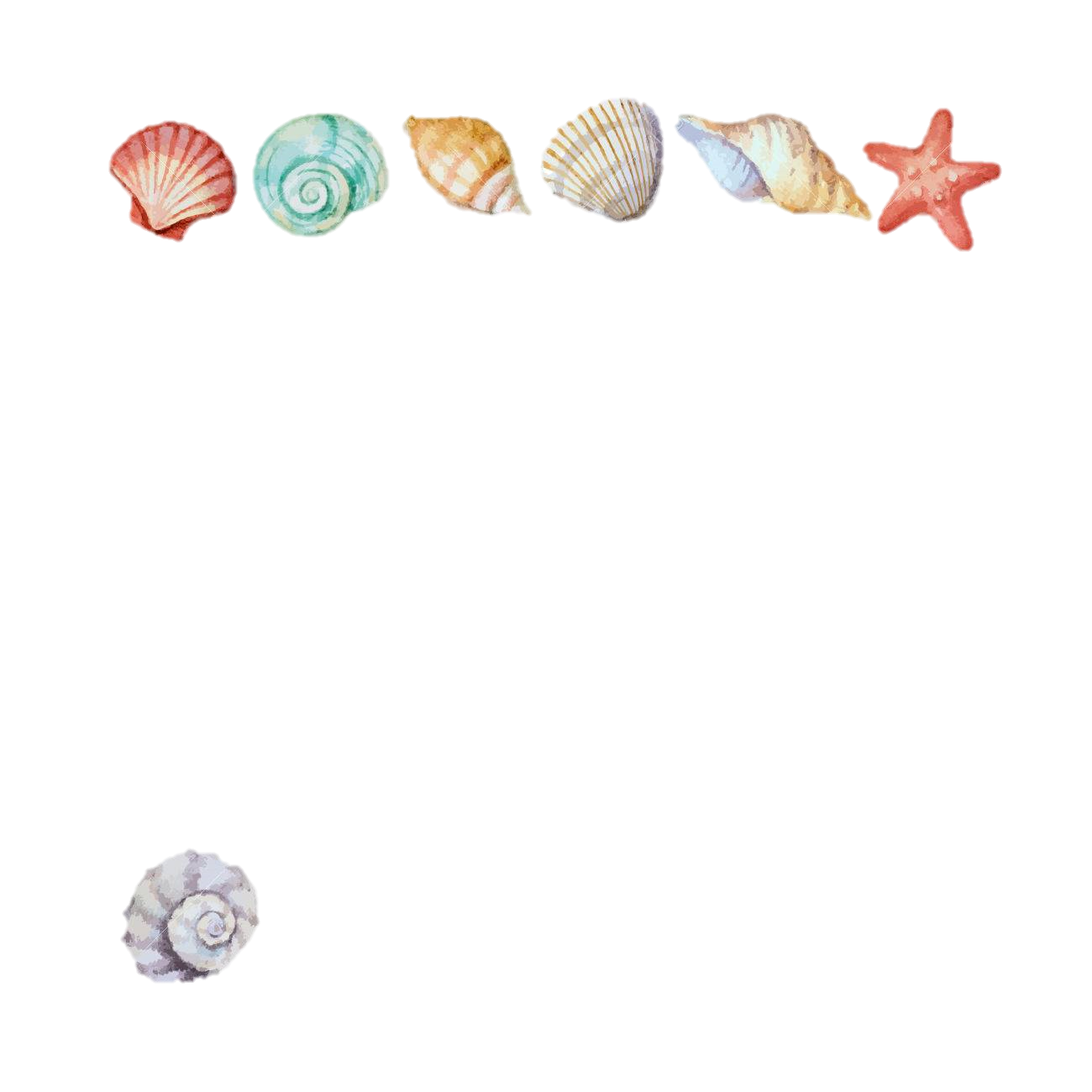 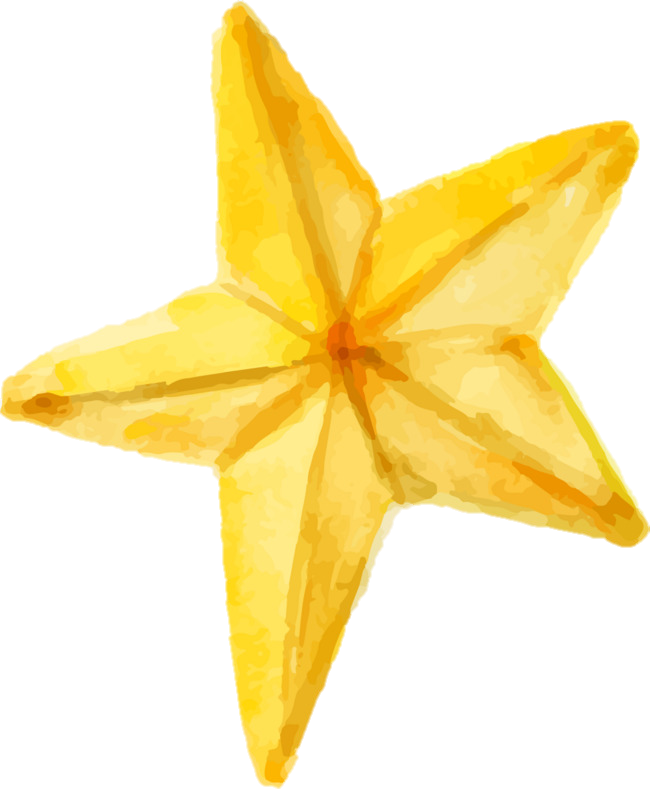 VACANCES
Nuit à Saint-Ad’
Brunch
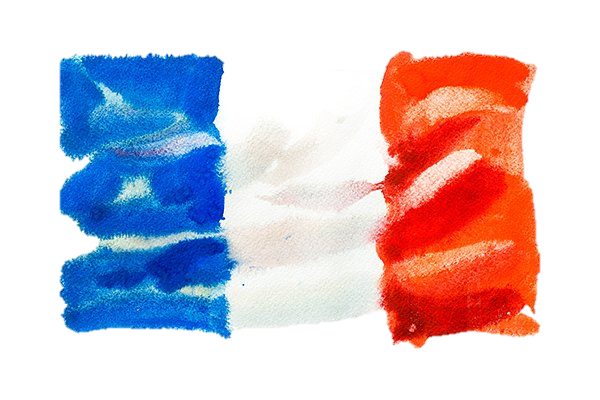 Fête nationale
Lundi
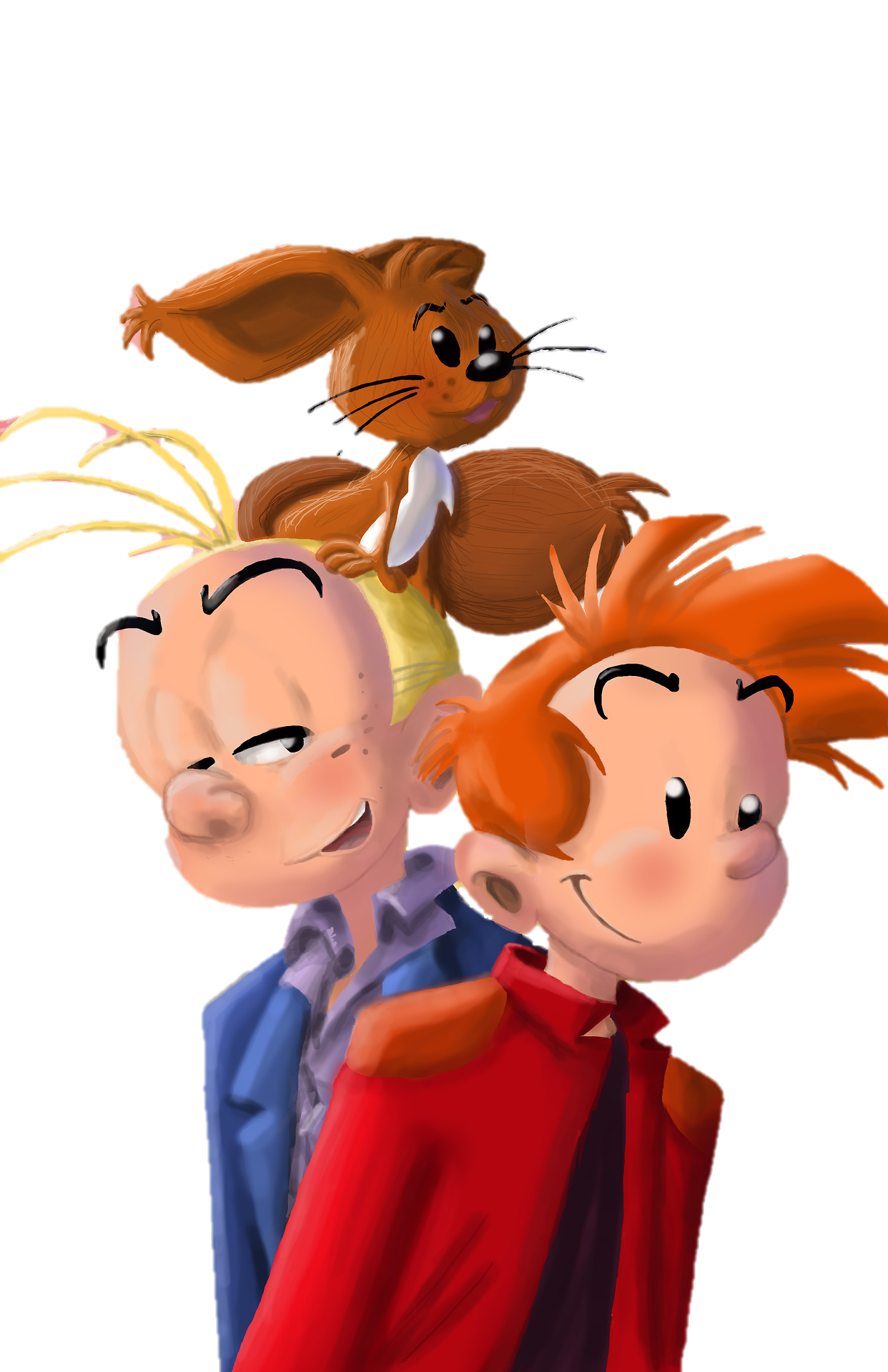 Aout 2023
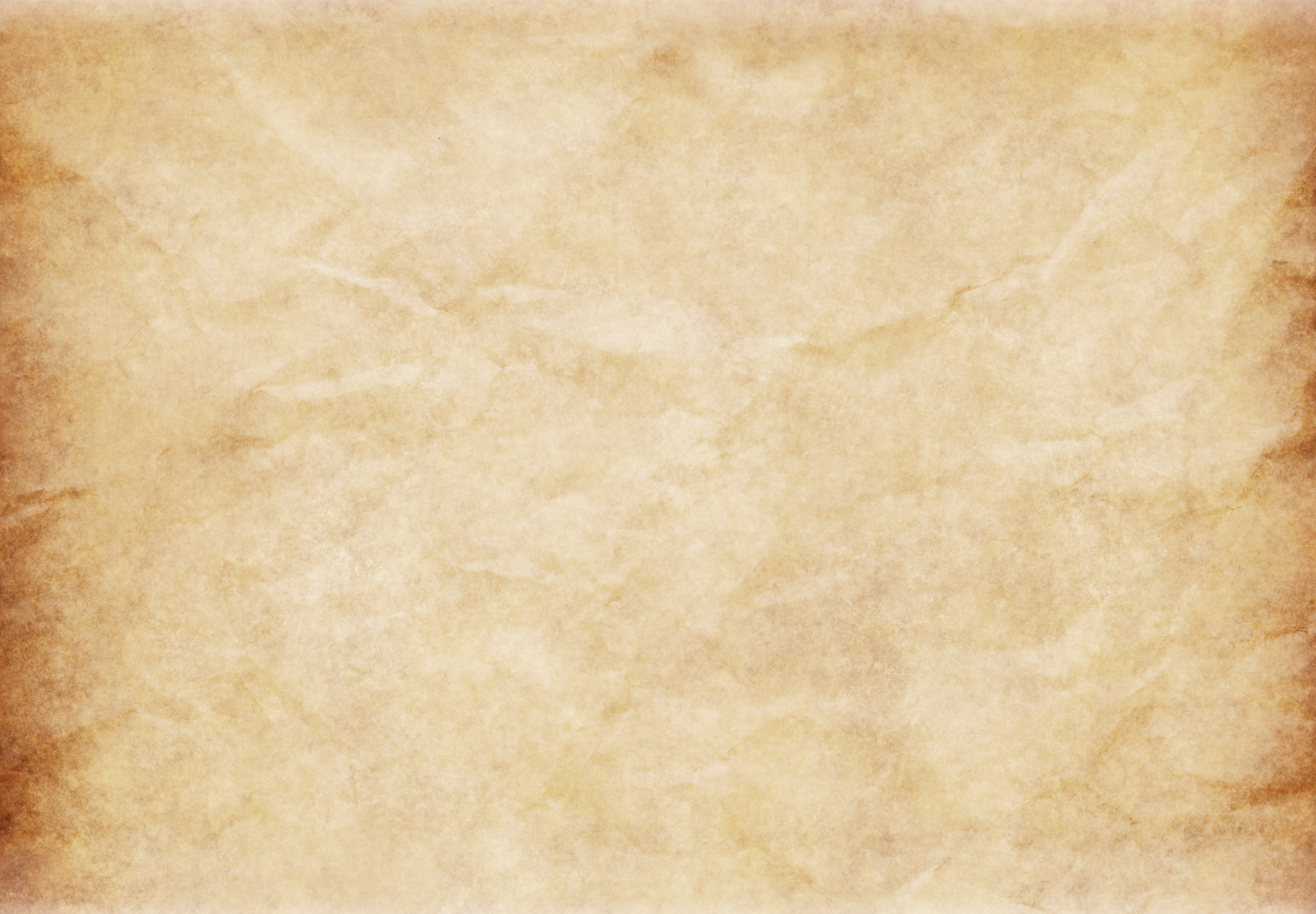 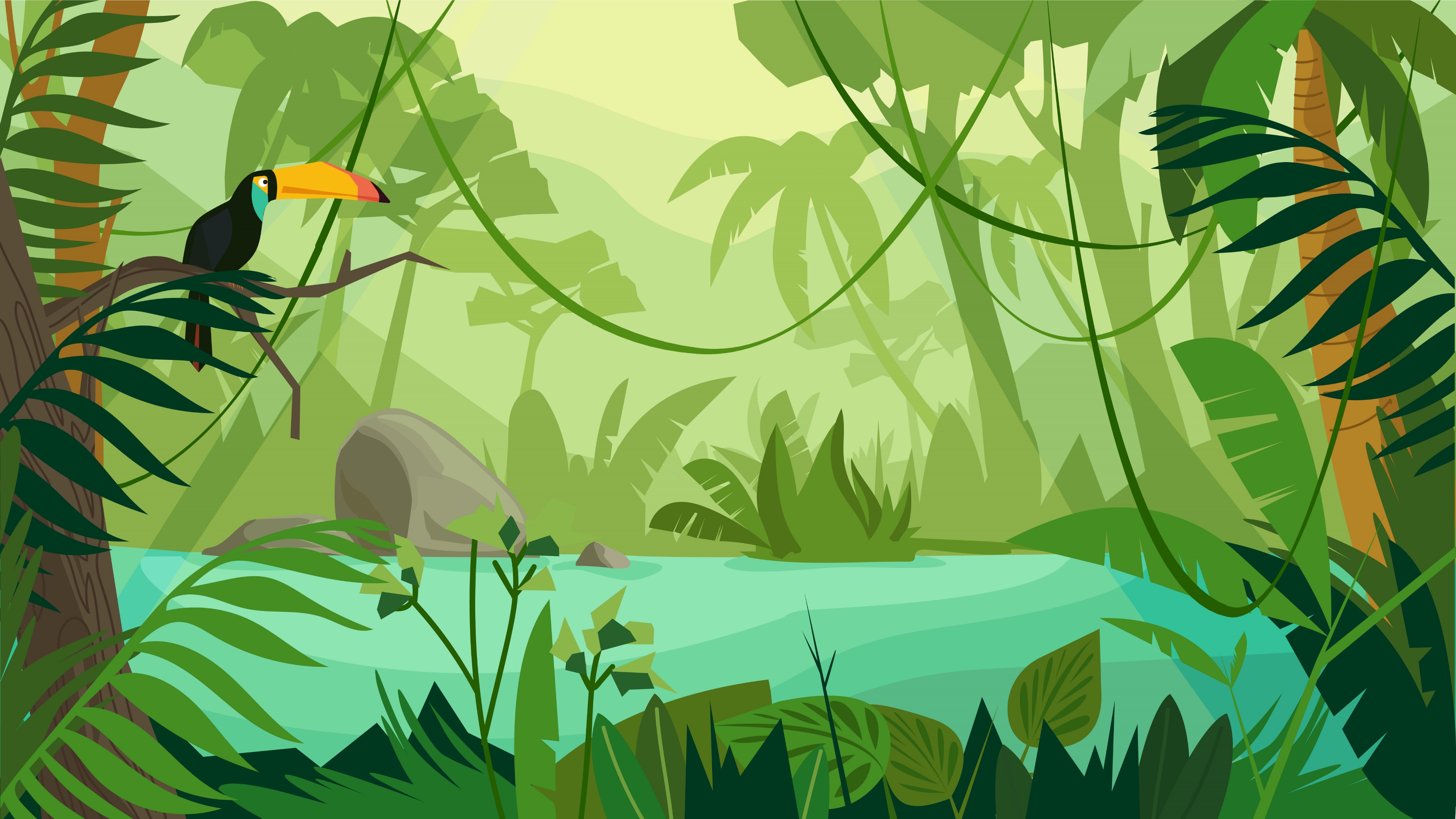 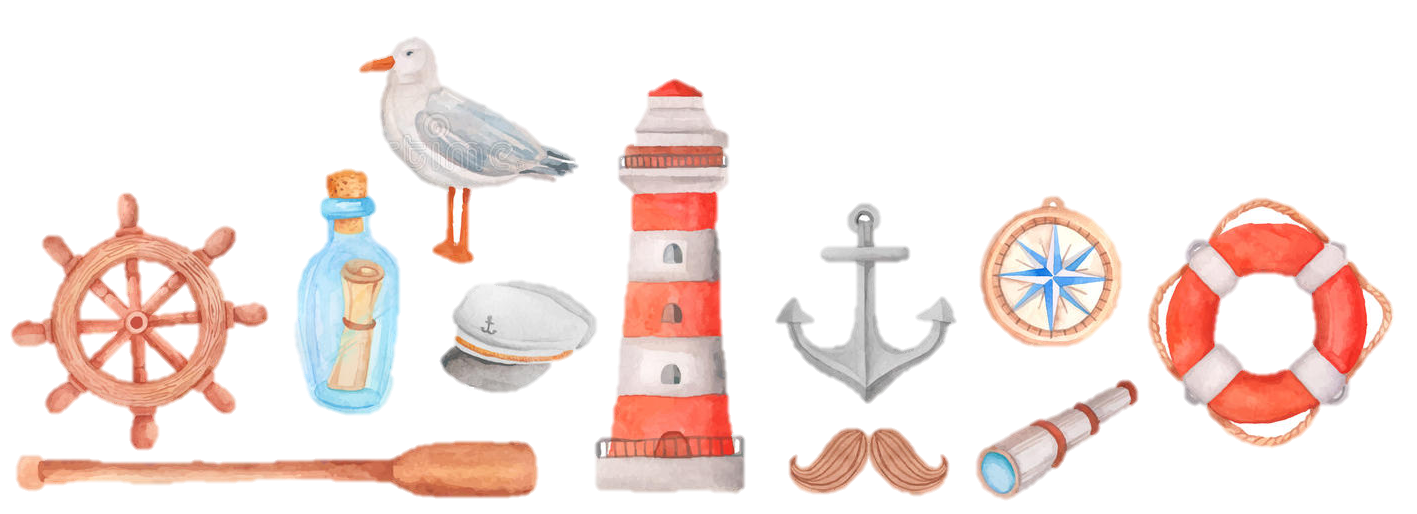 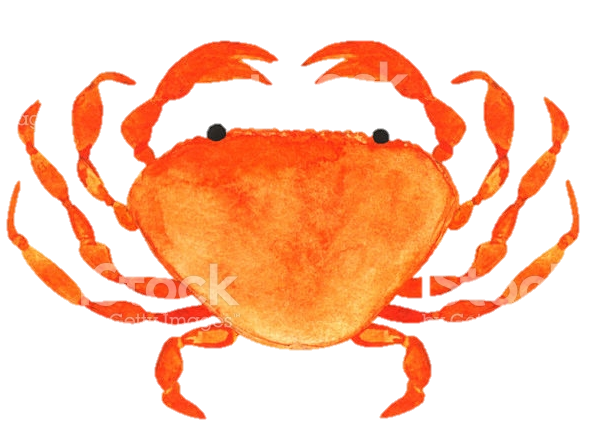 juillet
Assomption
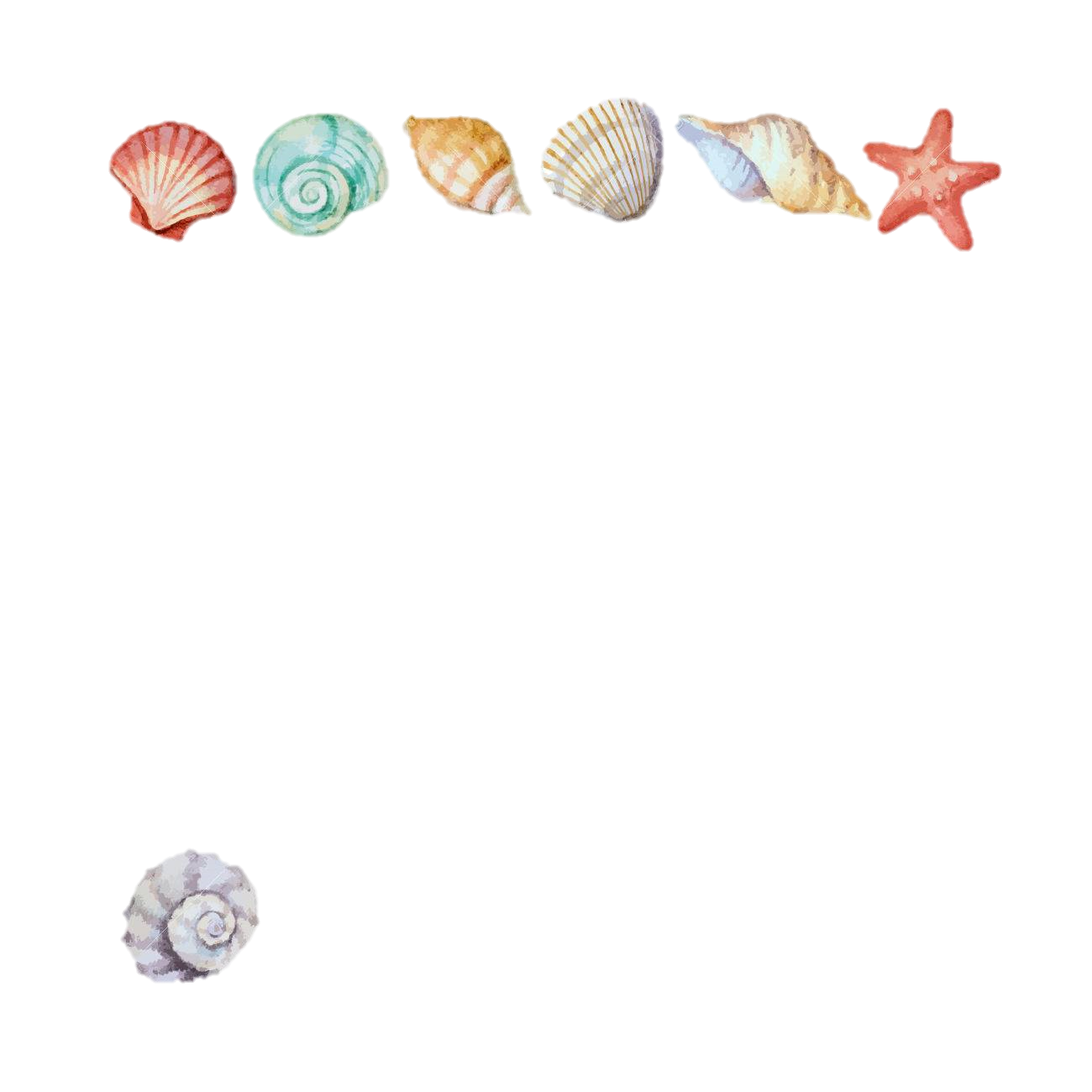 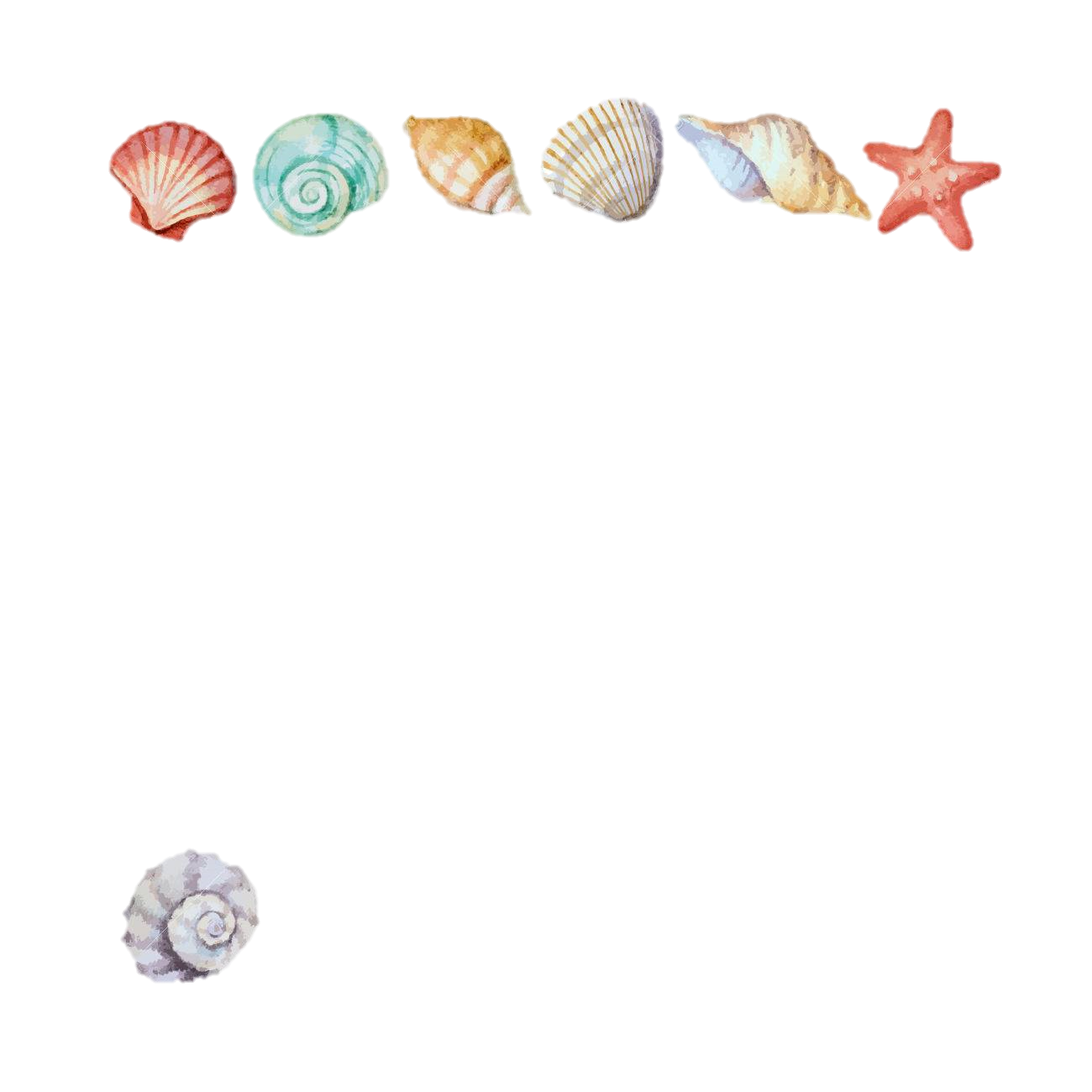